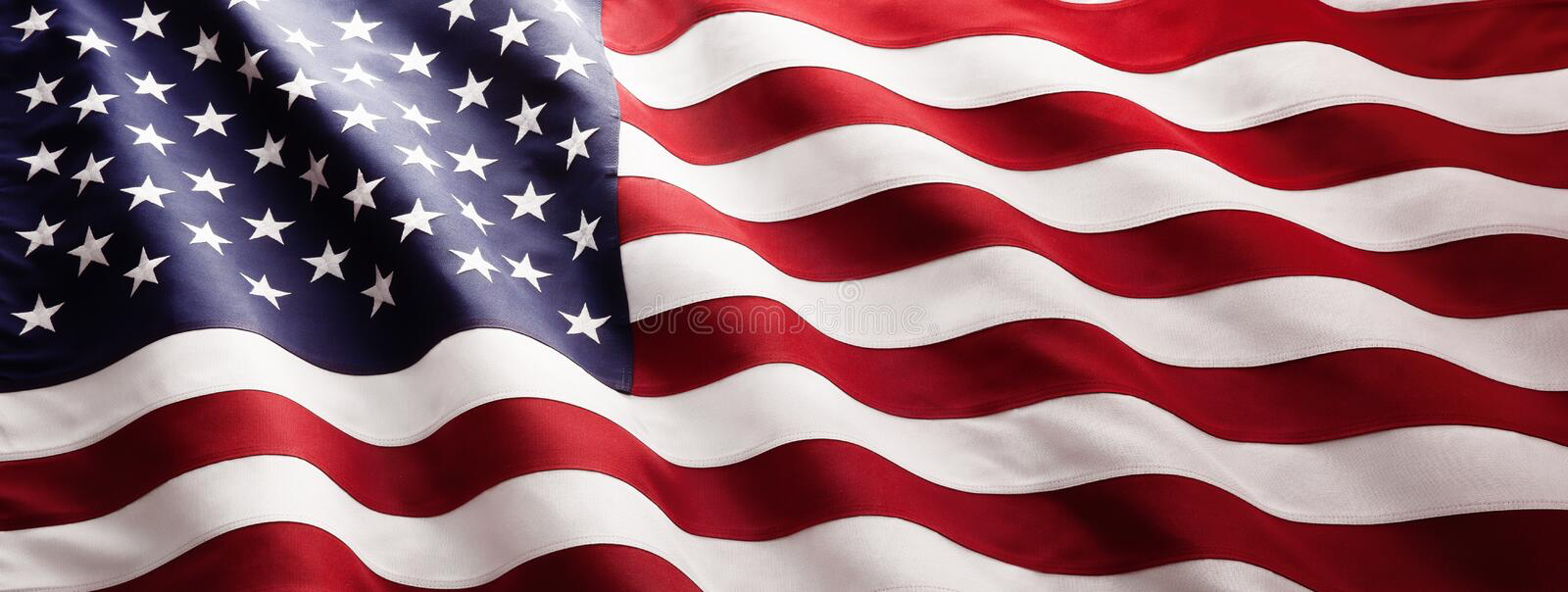 Honoring Our Veterans
[Speaker Notes: Make sure computer volume is at 84.]
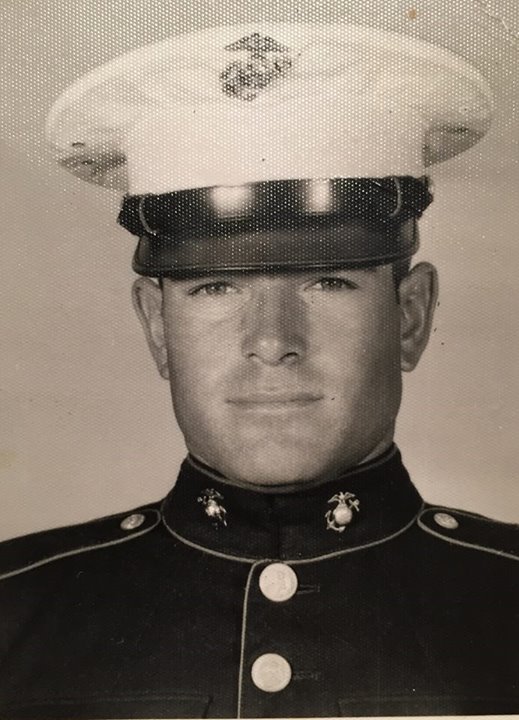 PVC L. Allen Jagneaux
Marine Corps

Father 
of
Mrs. Whitman
[Speaker Notes: “This Land is Your Land” at 3/4 volume]
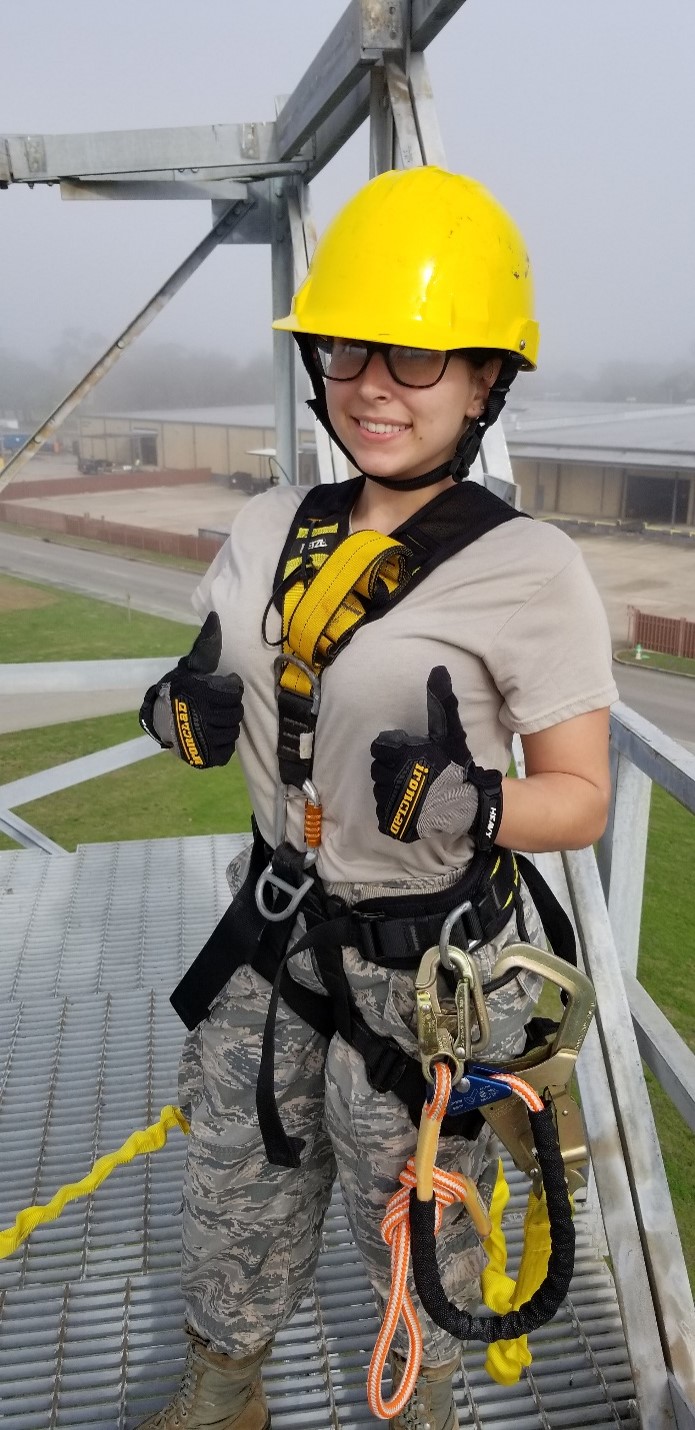 Kylie DeBarge
Staff Sergeant
Air Force National Guard

Daughter-in-law 
of
Mrs. Whitman
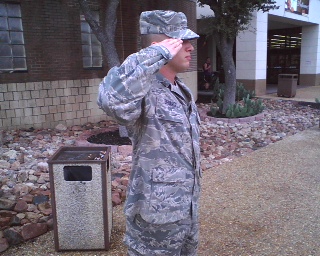 Ethan DeBarge
Technical Sergeant
Air Force 
National Guard

Son 
of
Mrs. Whitman
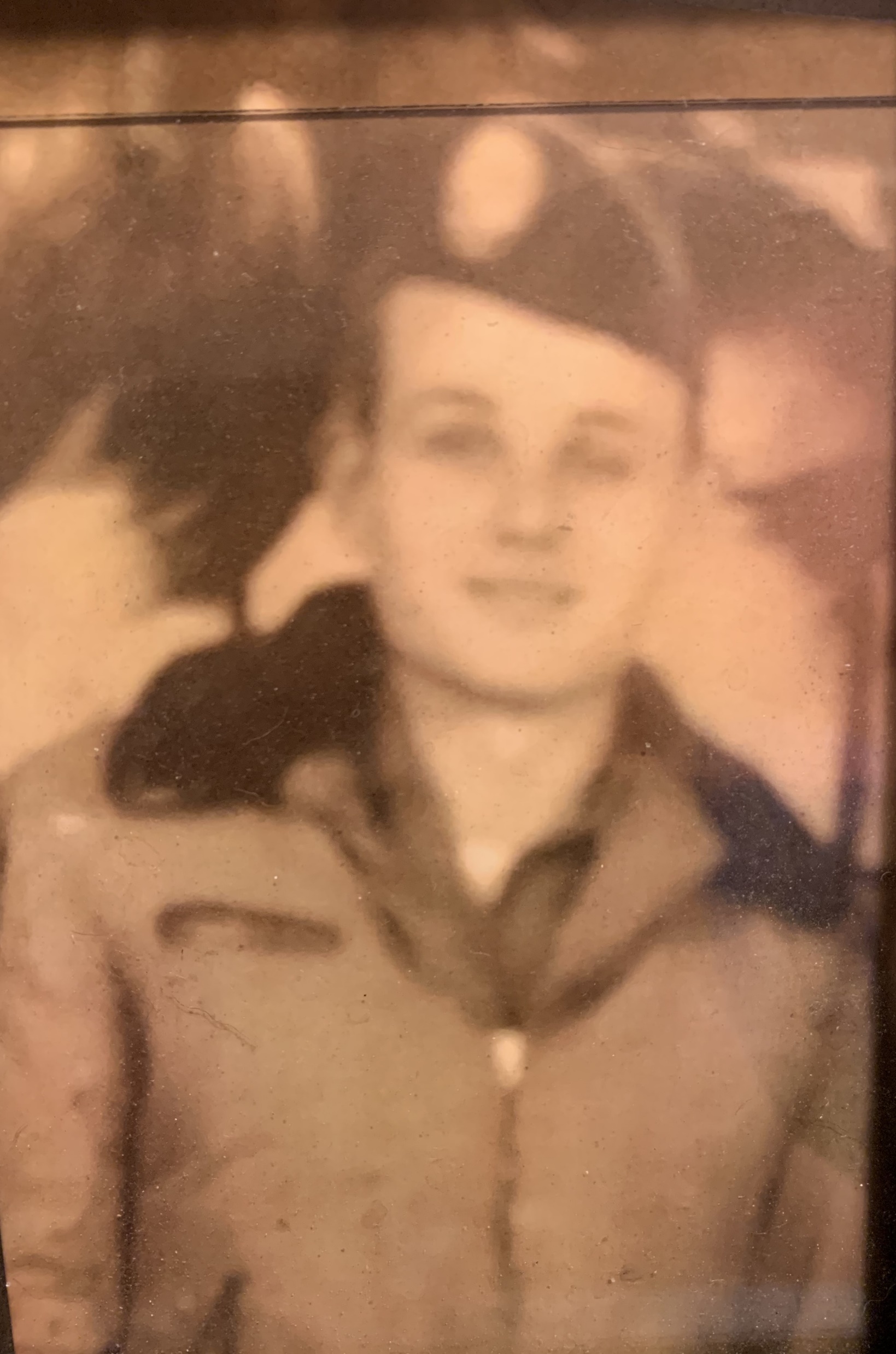 Arthur Corley
Army

Great, Great Grandfather
 of 
Chesney & Claydon Richardson
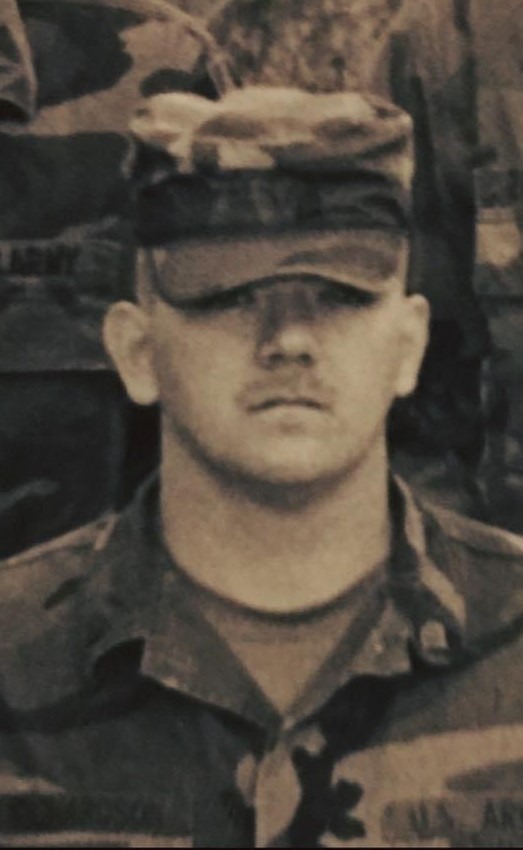 Craig Richardson
Army

Grandfather 
of 
Chesney & Claydon Richardson
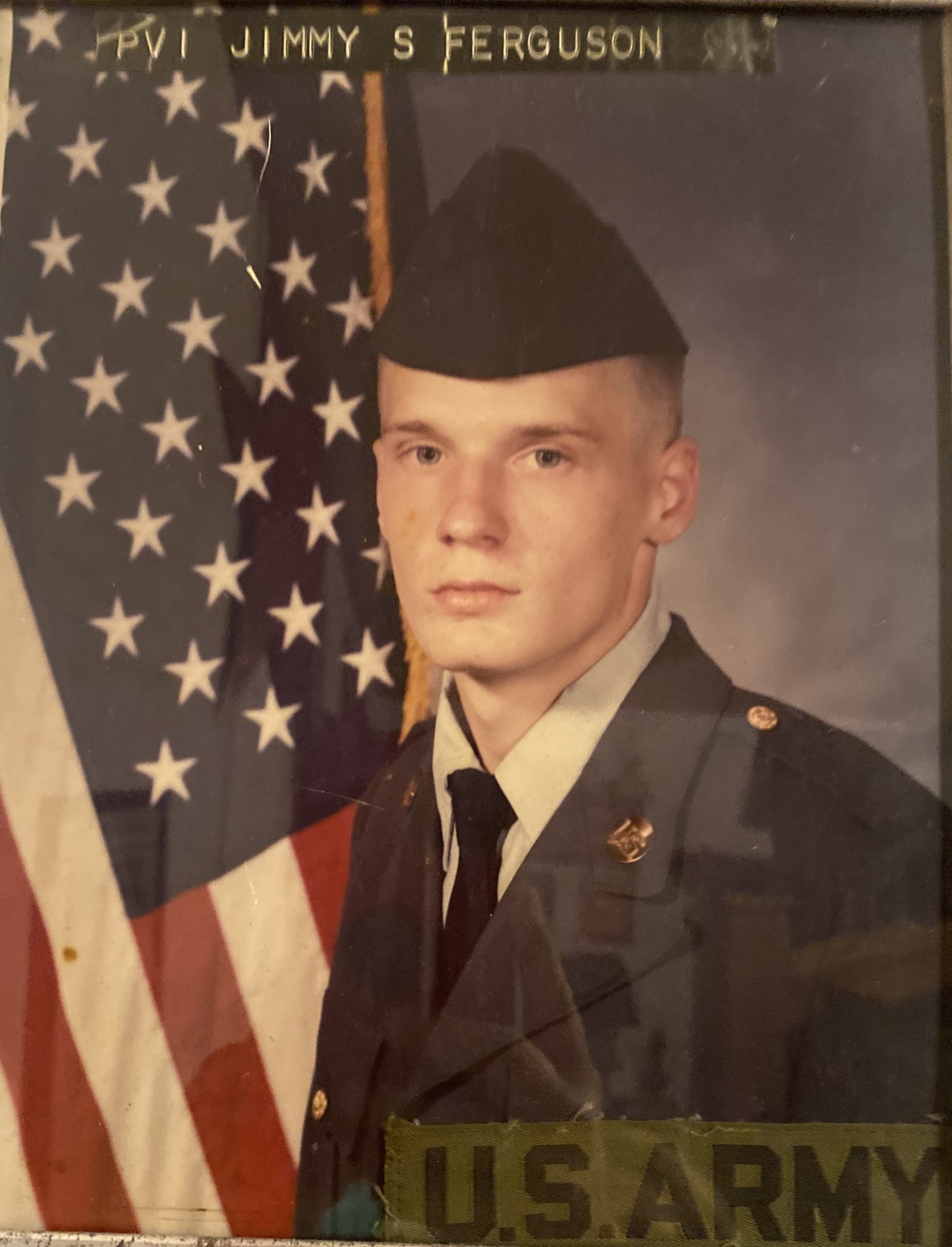 Jimmy S. Ferguson
Army

Grandfather 
of 
Chesney & Claydon Richardson
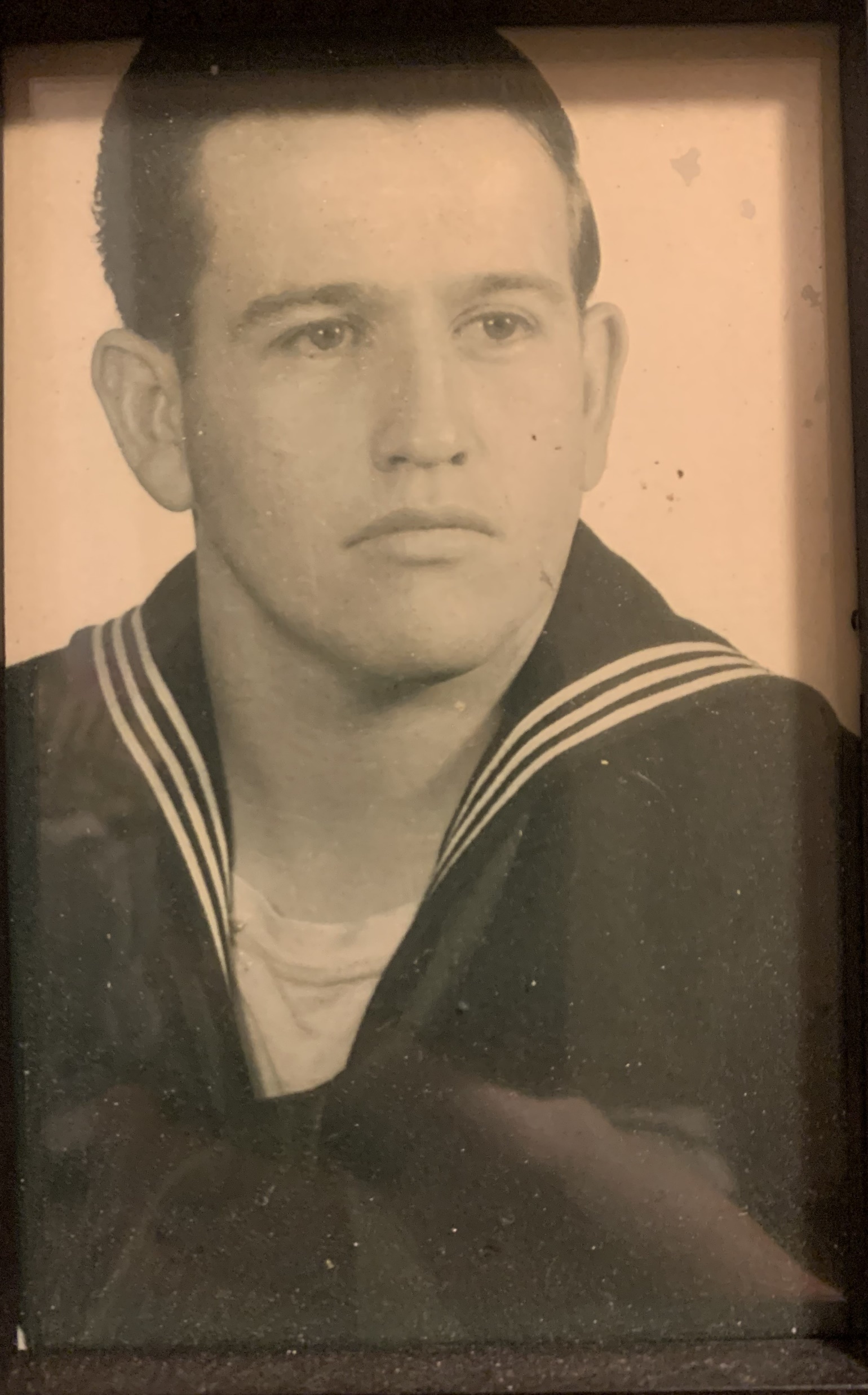 Walt Roberson
Navy

Great Grandfather 
of 
Chesney & Claydon Richardson
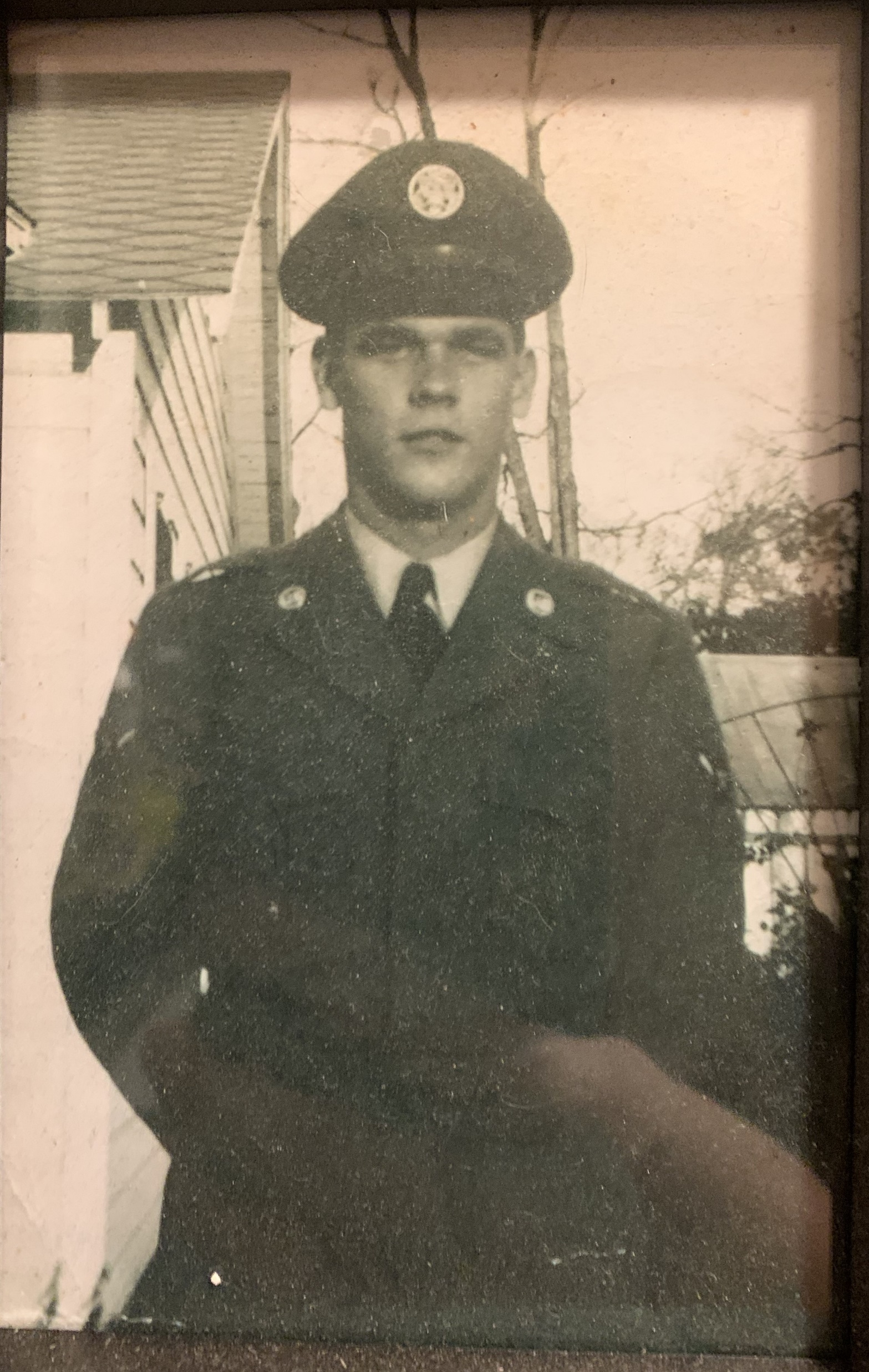 Jim Saxton
Air Force

Great Grandfather 
of 
Chesney & Claydon Richardson
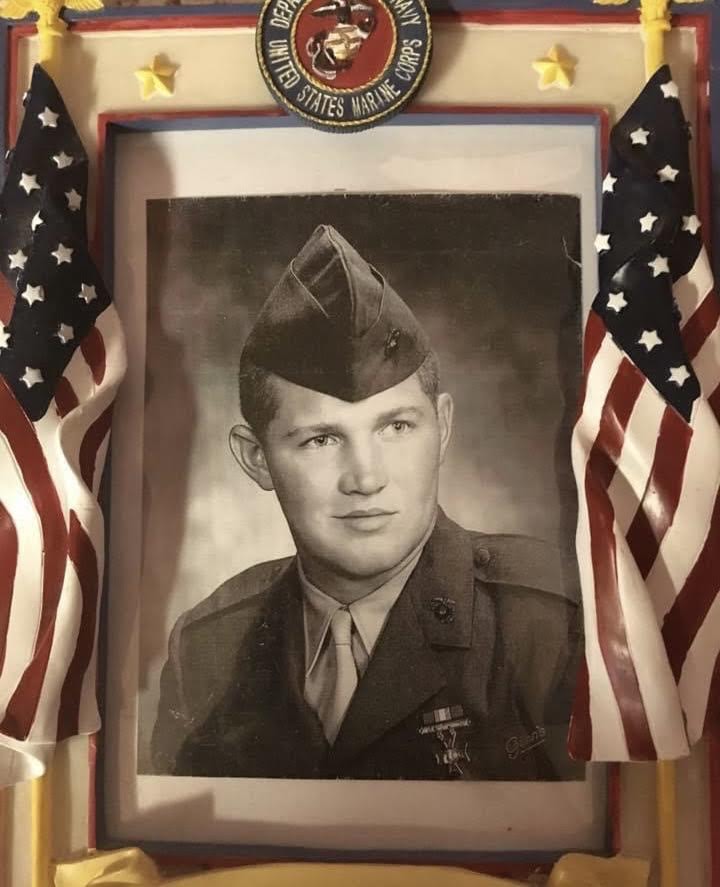 Charles Broussard
Marines

Grandfather 
of
Colt Oliver
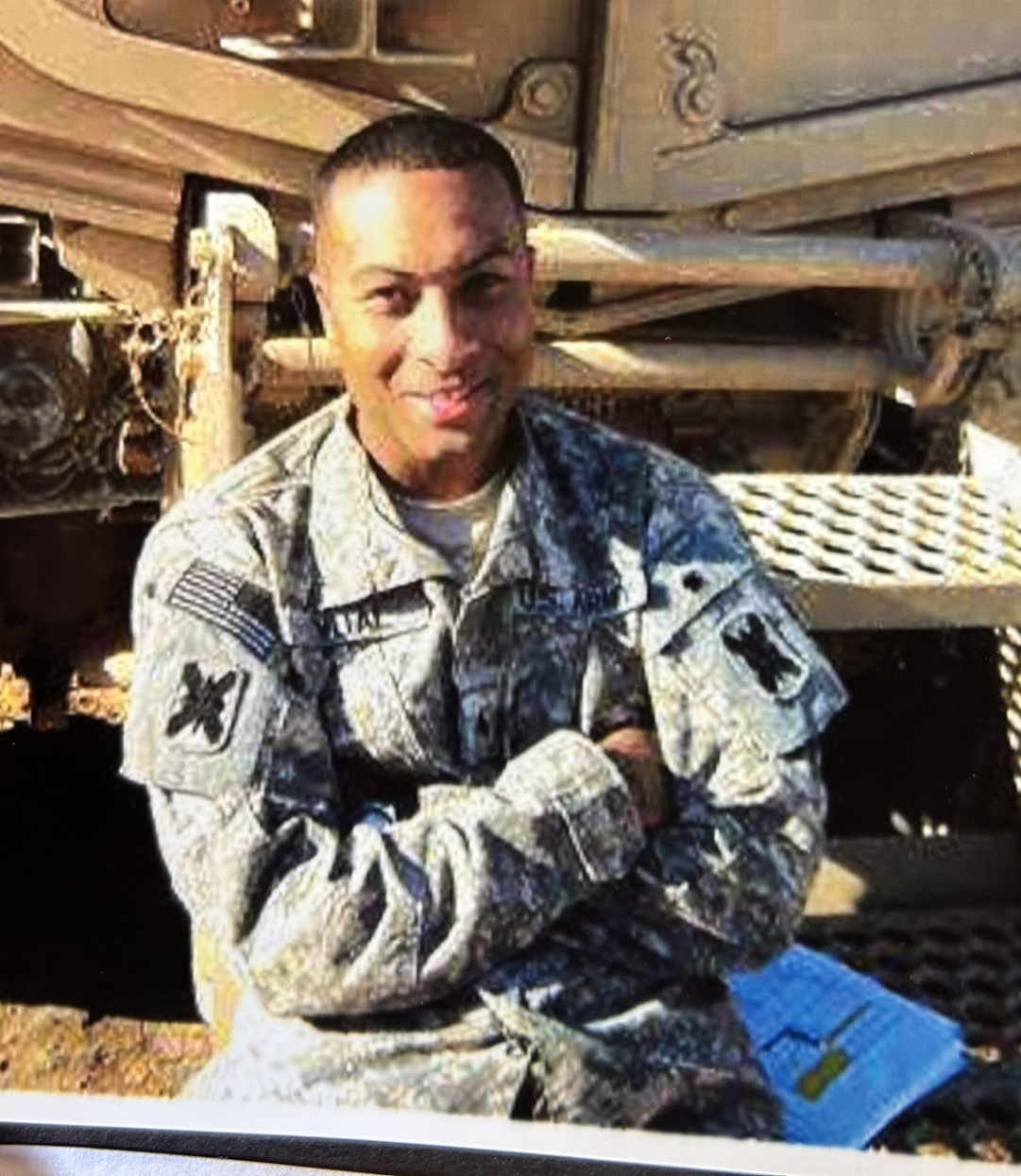 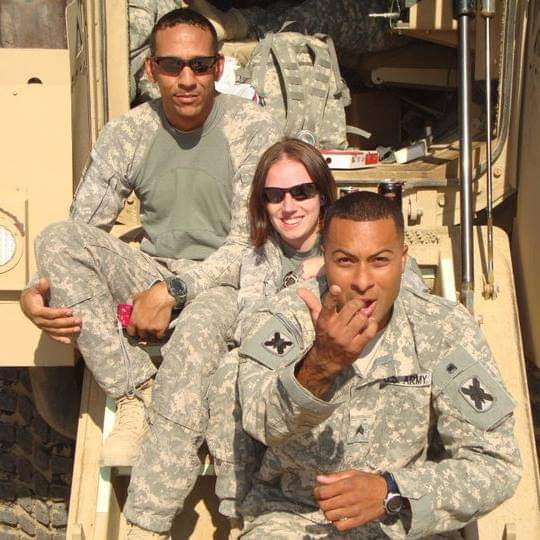 Cody Vital
Army
E-5 Sargeant

Father 
of
Jayden & Lane
Vital
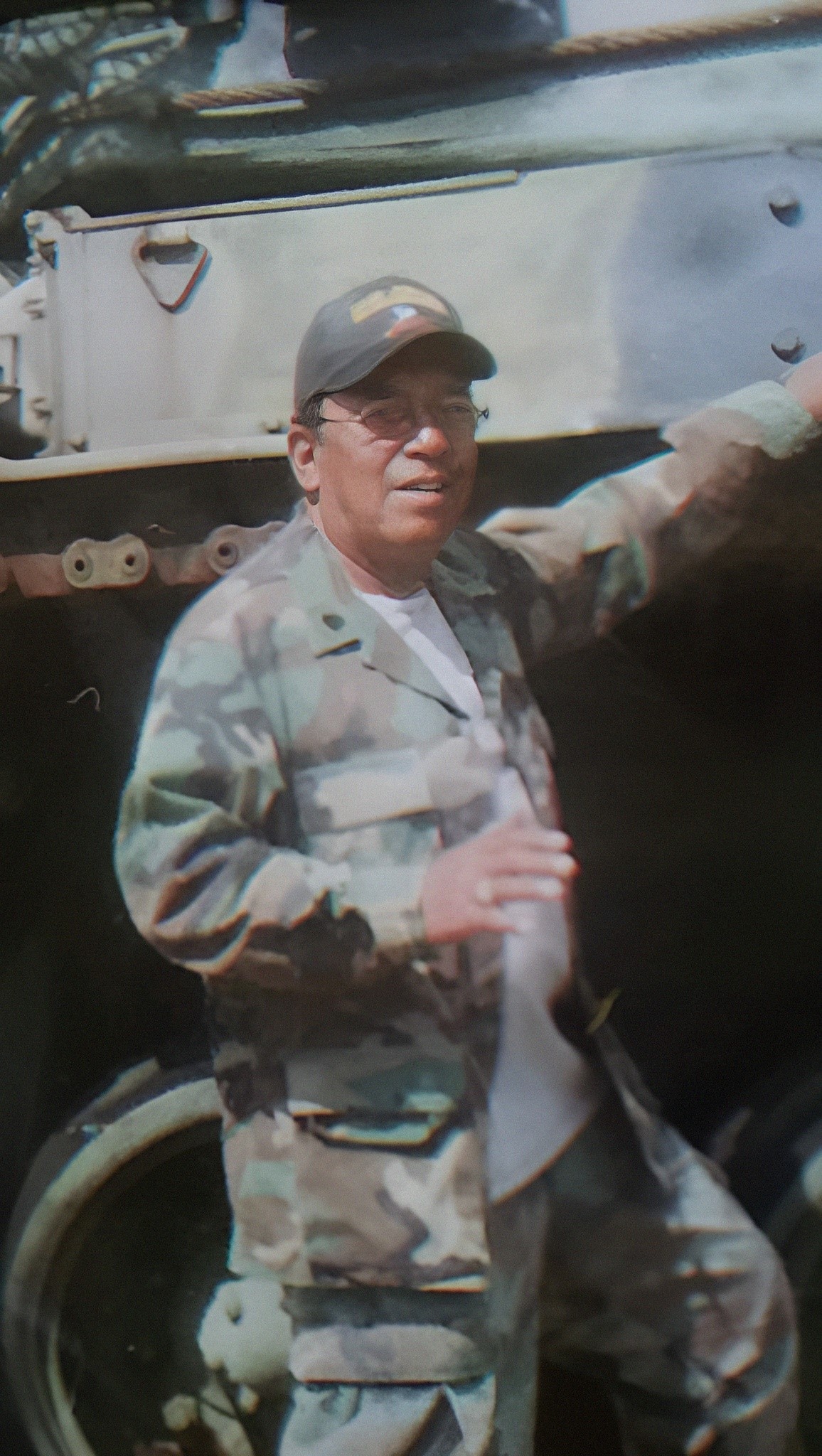 James Simon
Army 
PV 2

Grandfather
of
Jayden and Lane Vital
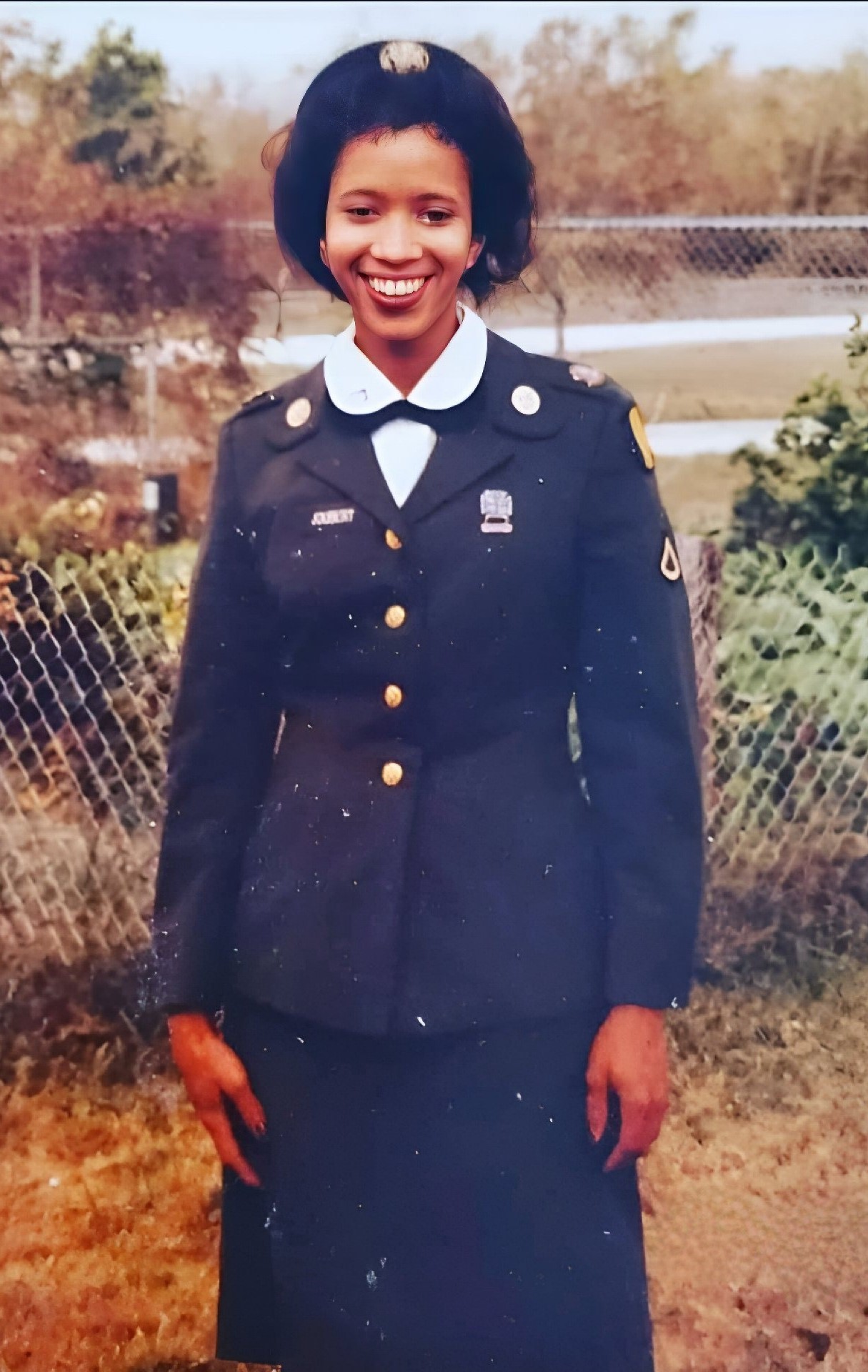 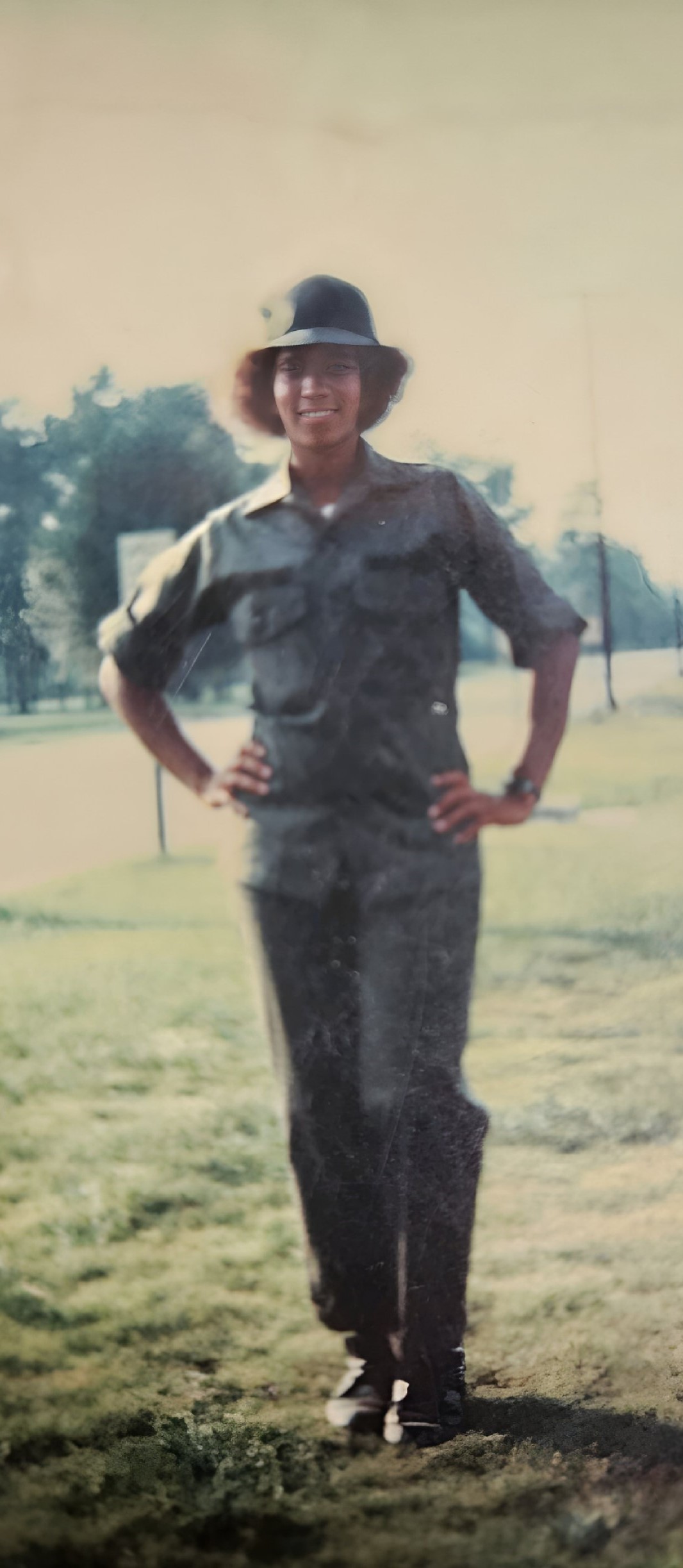 Stephanie Joubert
Army 
Specialist 4

Grandmother
of
Jayden and Lane Vital
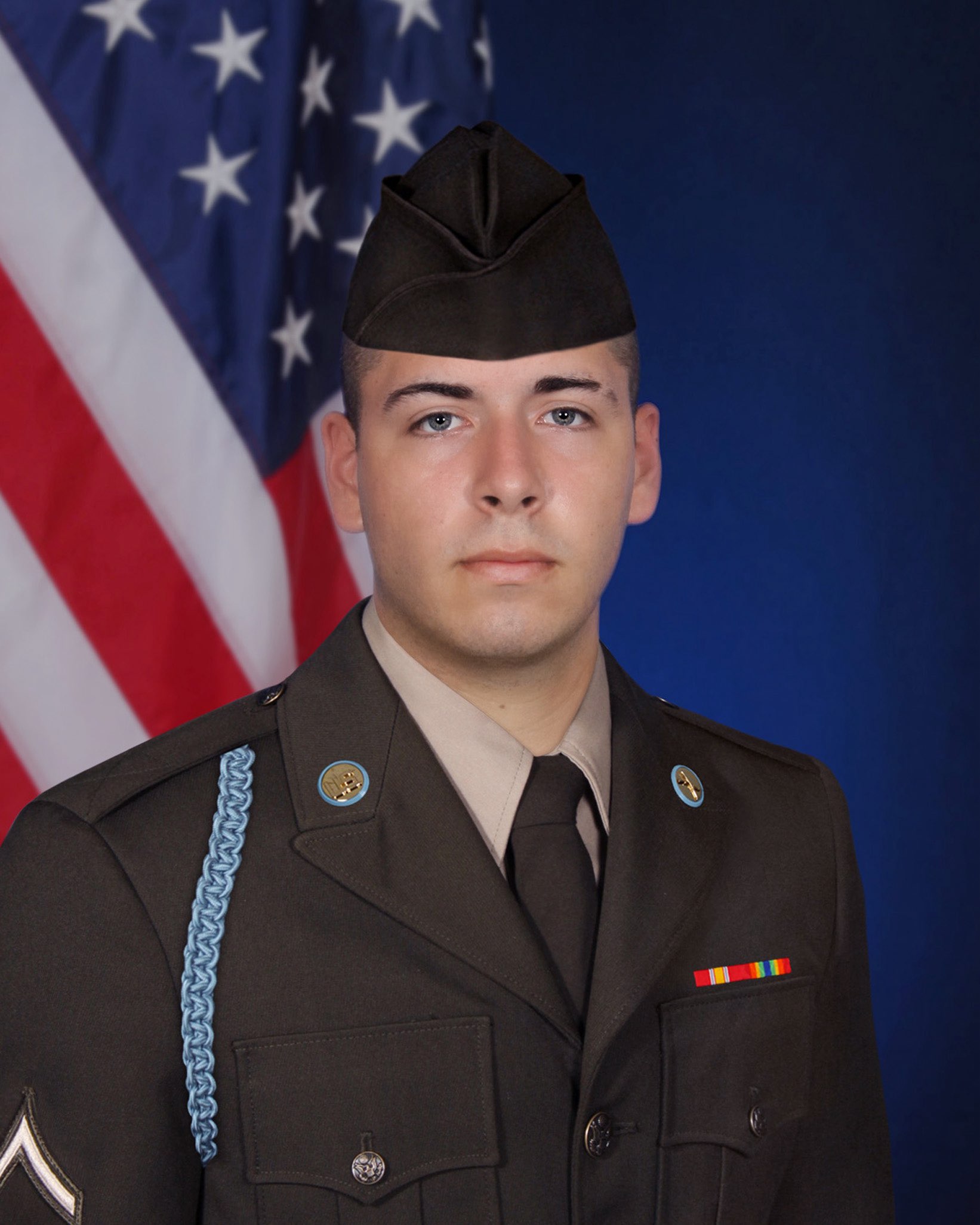 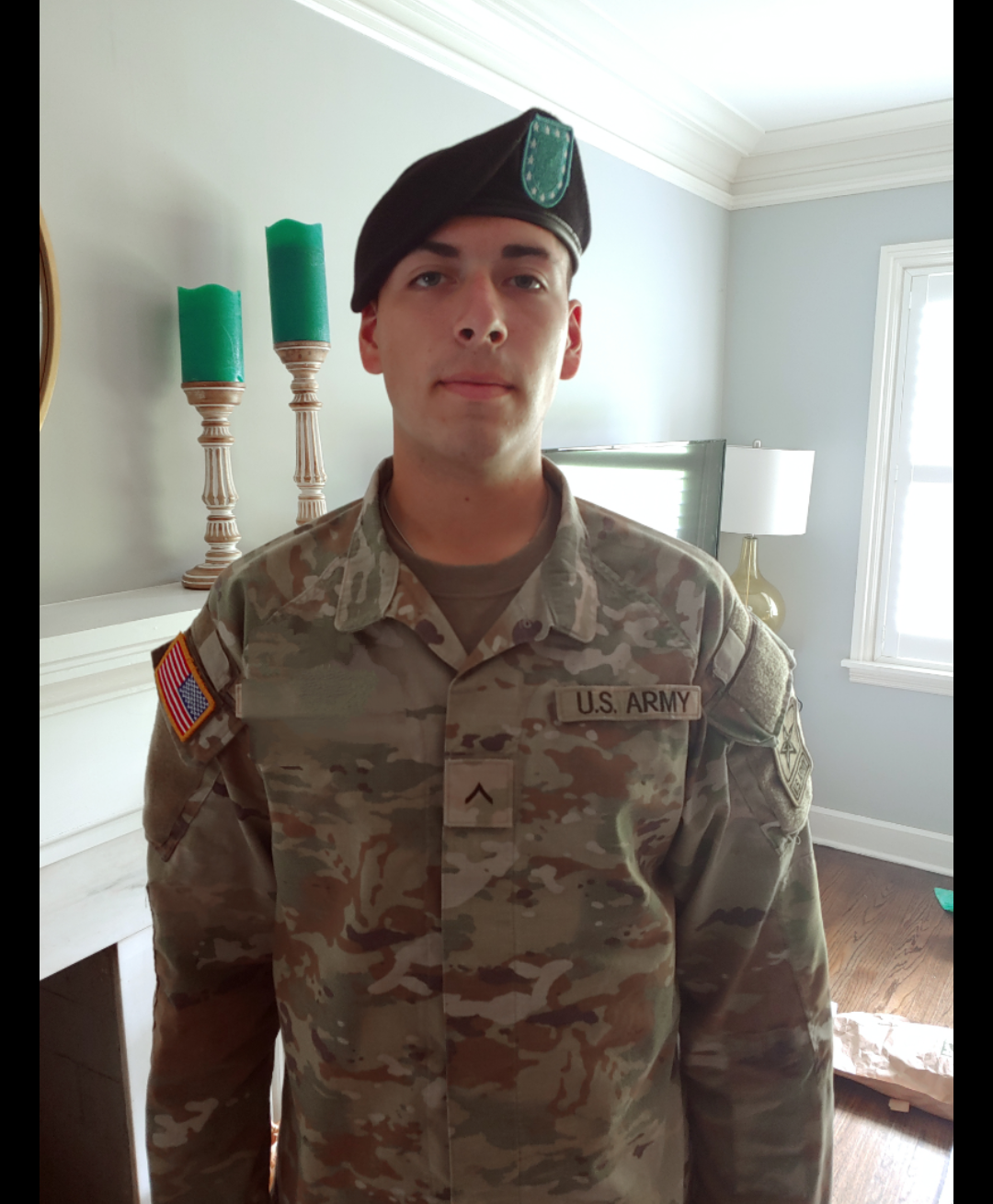 Cory English
Army

Grandson 
of
Mrs. Medina
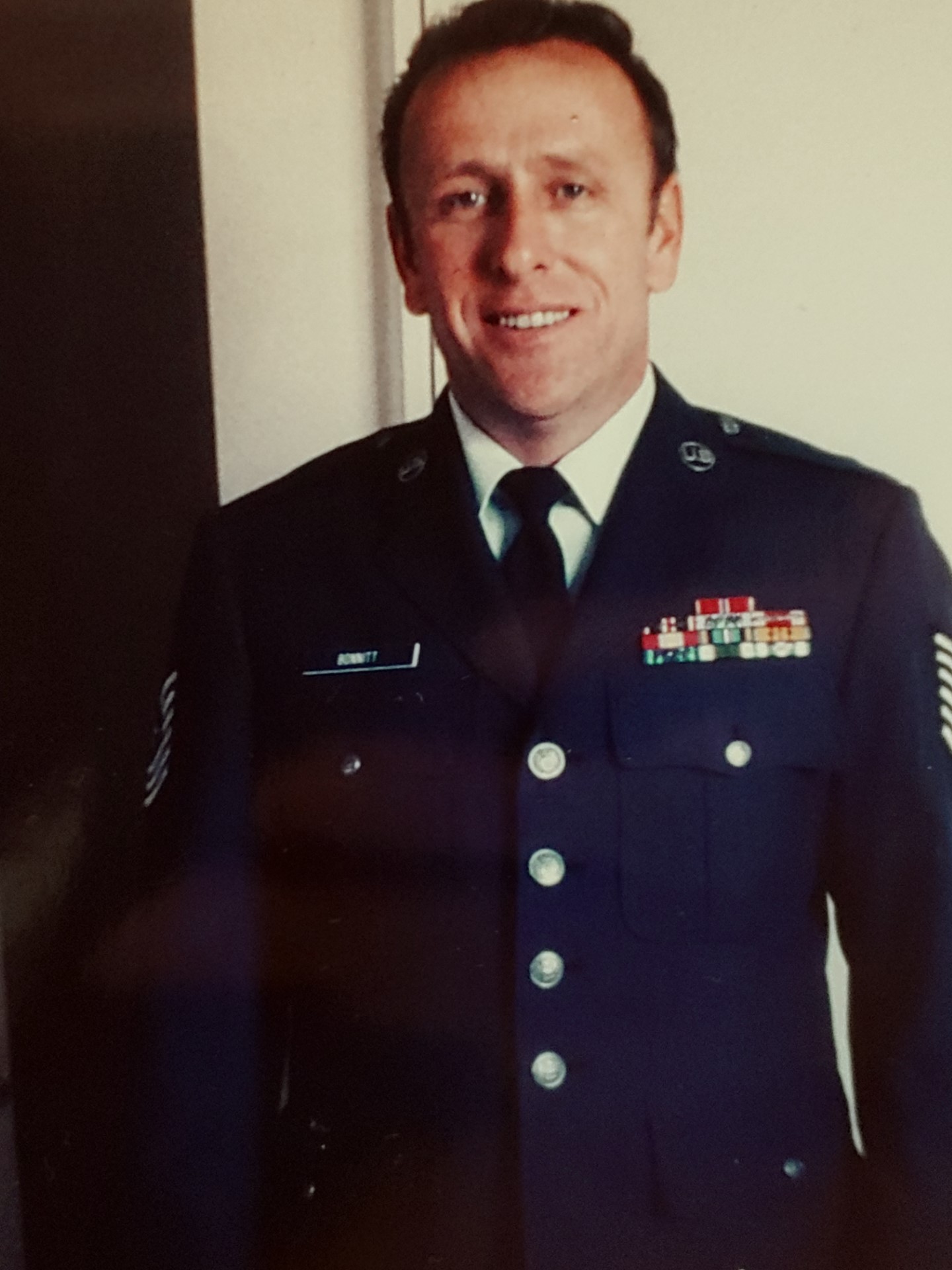 M.Sgt. Brad Bonnitt
Air Force

Father
of
Mrs. Medina
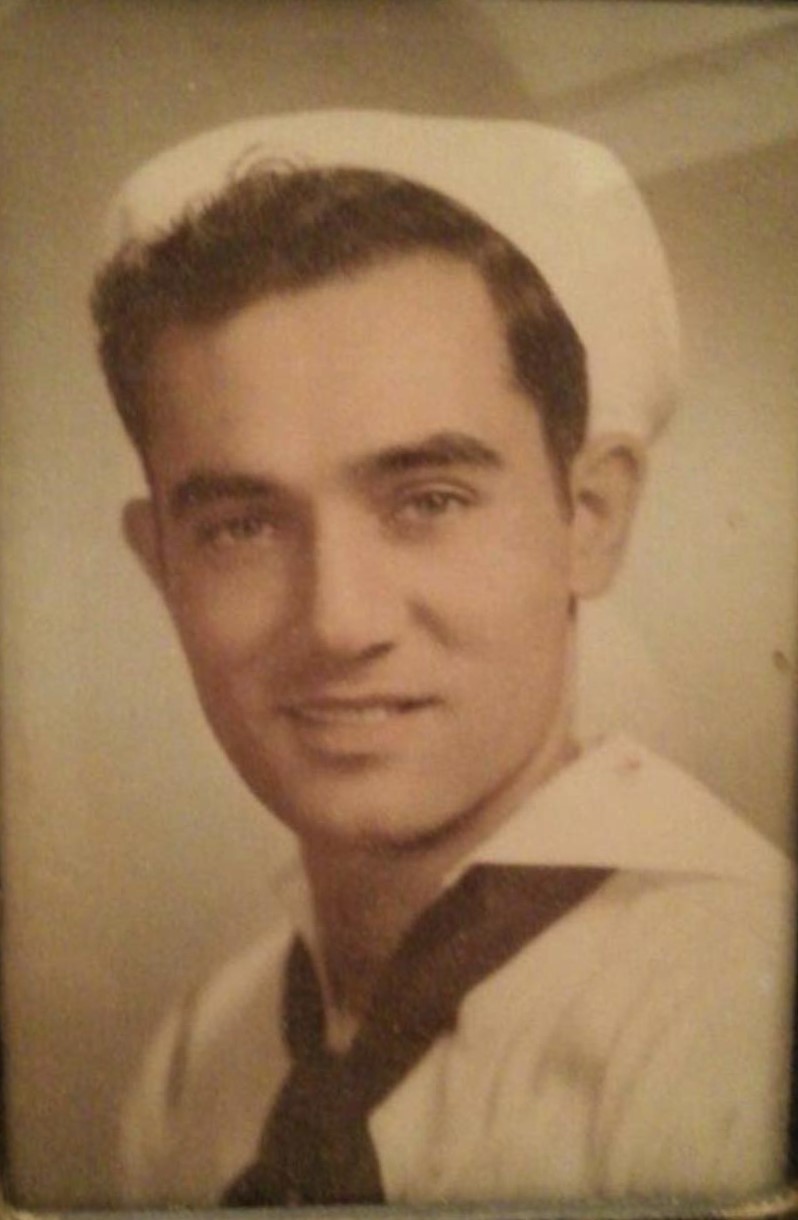 Floyd Linscomb
Coast Guard

Great Grandfather 
of
DarleeFaye Linscomb
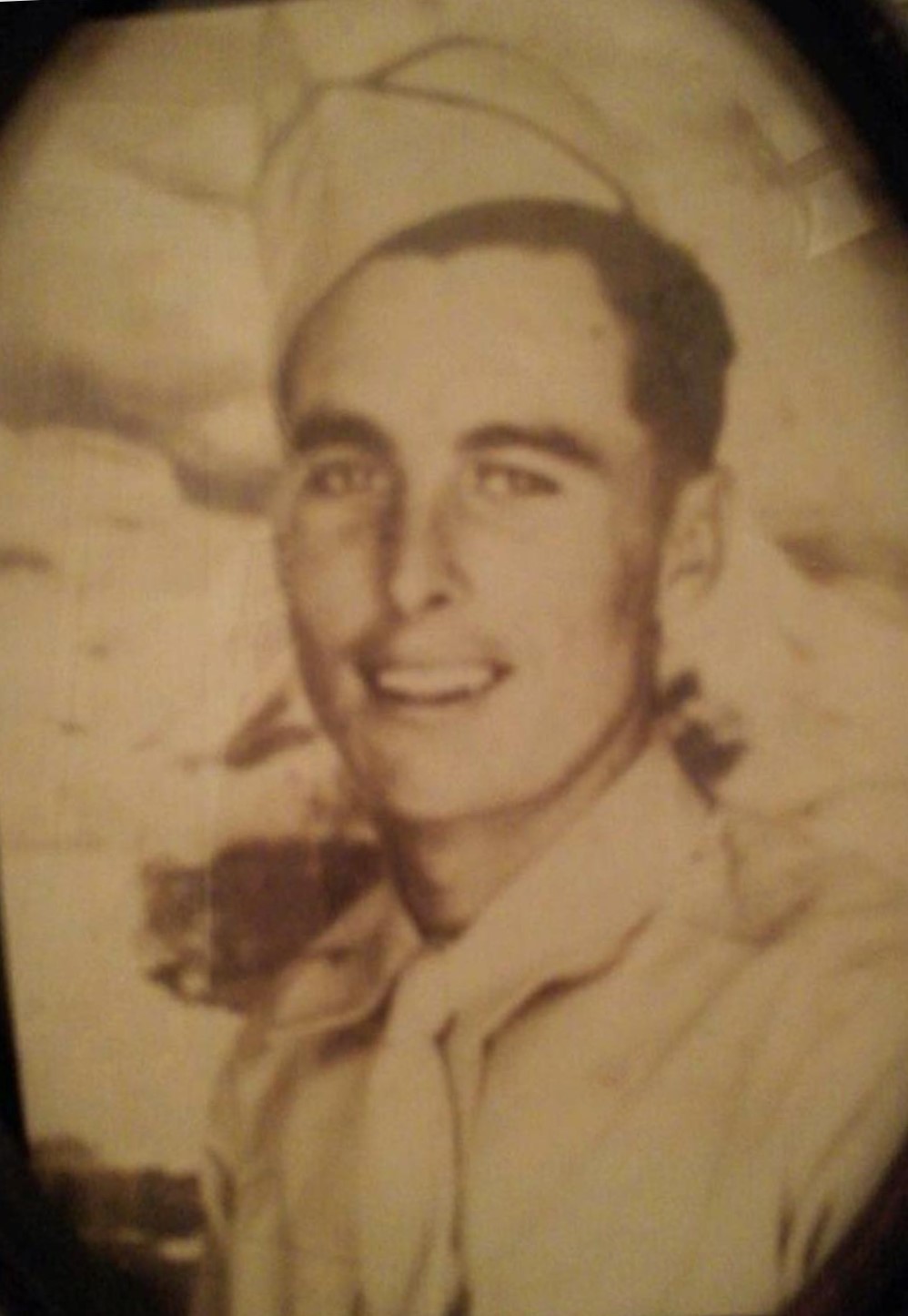 Luther Hashaw
Army

Great Grandfather 
of
DarleeFaye Linscomb
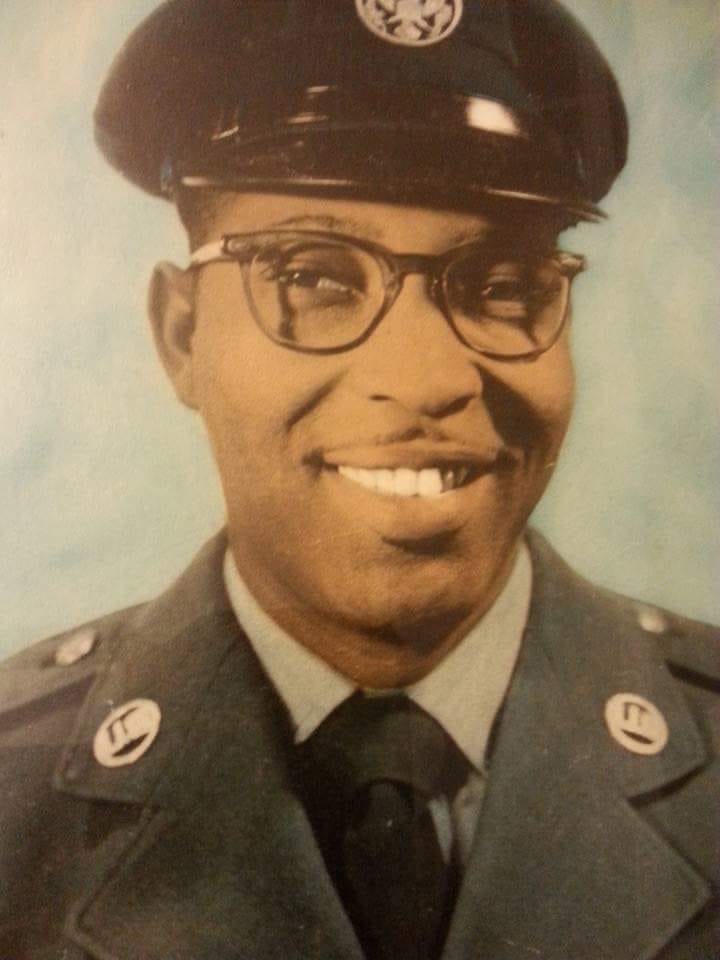 Herbert Johnson
Air Force

Grandfather 
of
Karder & Kassian Davis
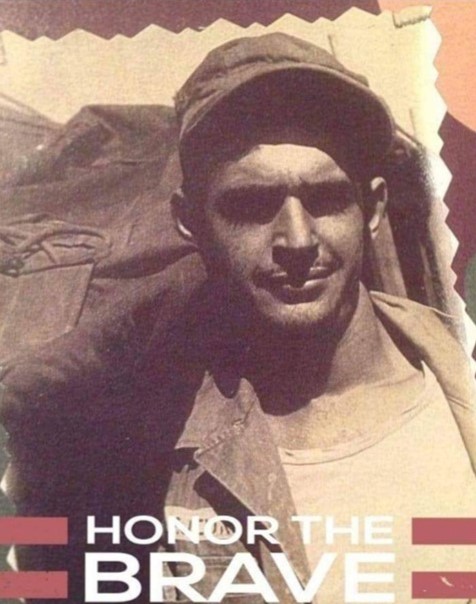 Joseph S. LeJeune
Army
Korean War

Great Grandfather
of
Harmony Ware
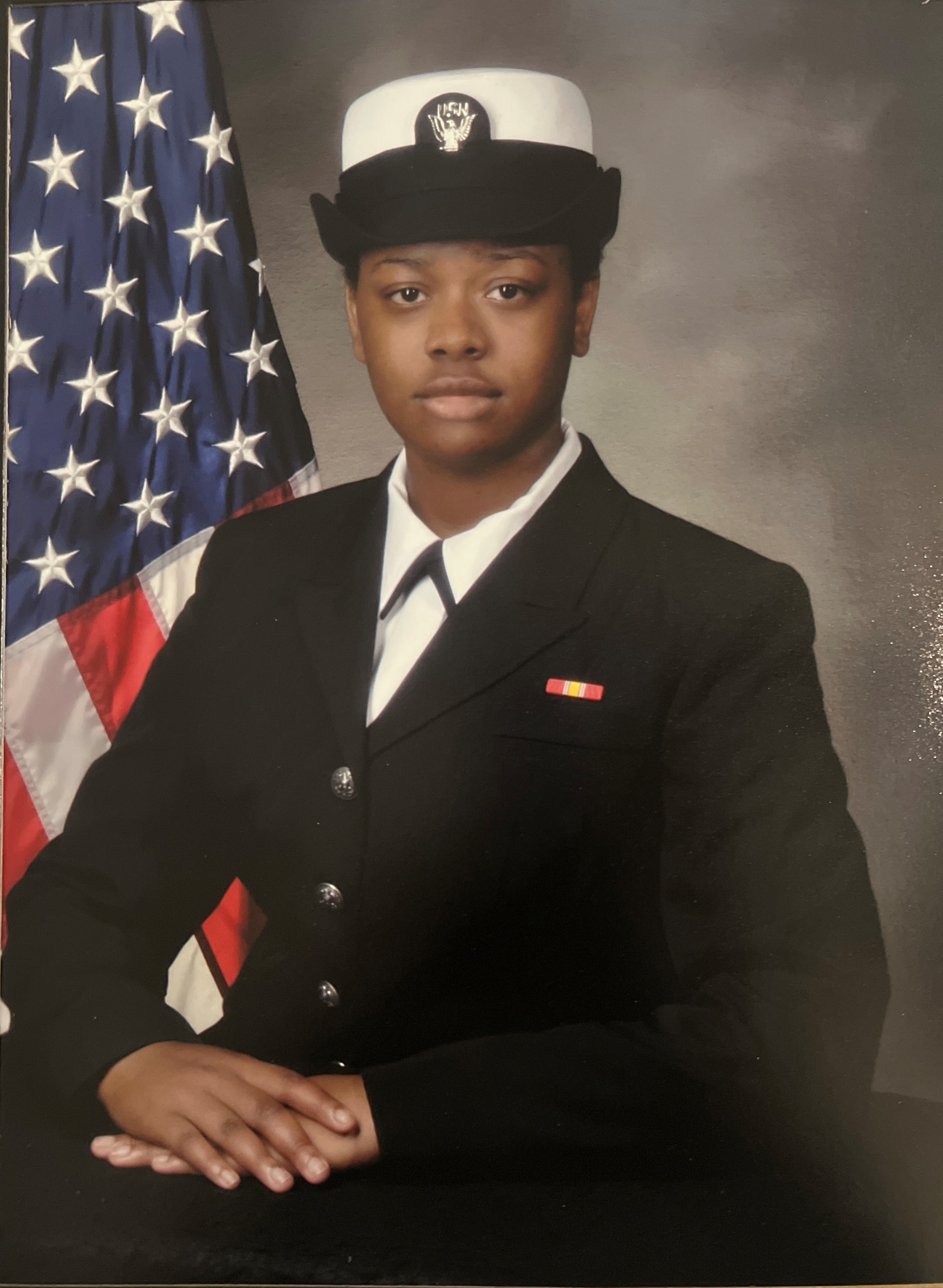 Kaylen Prescott

Mother 
of
D’Laysia & Jaxson Prescott
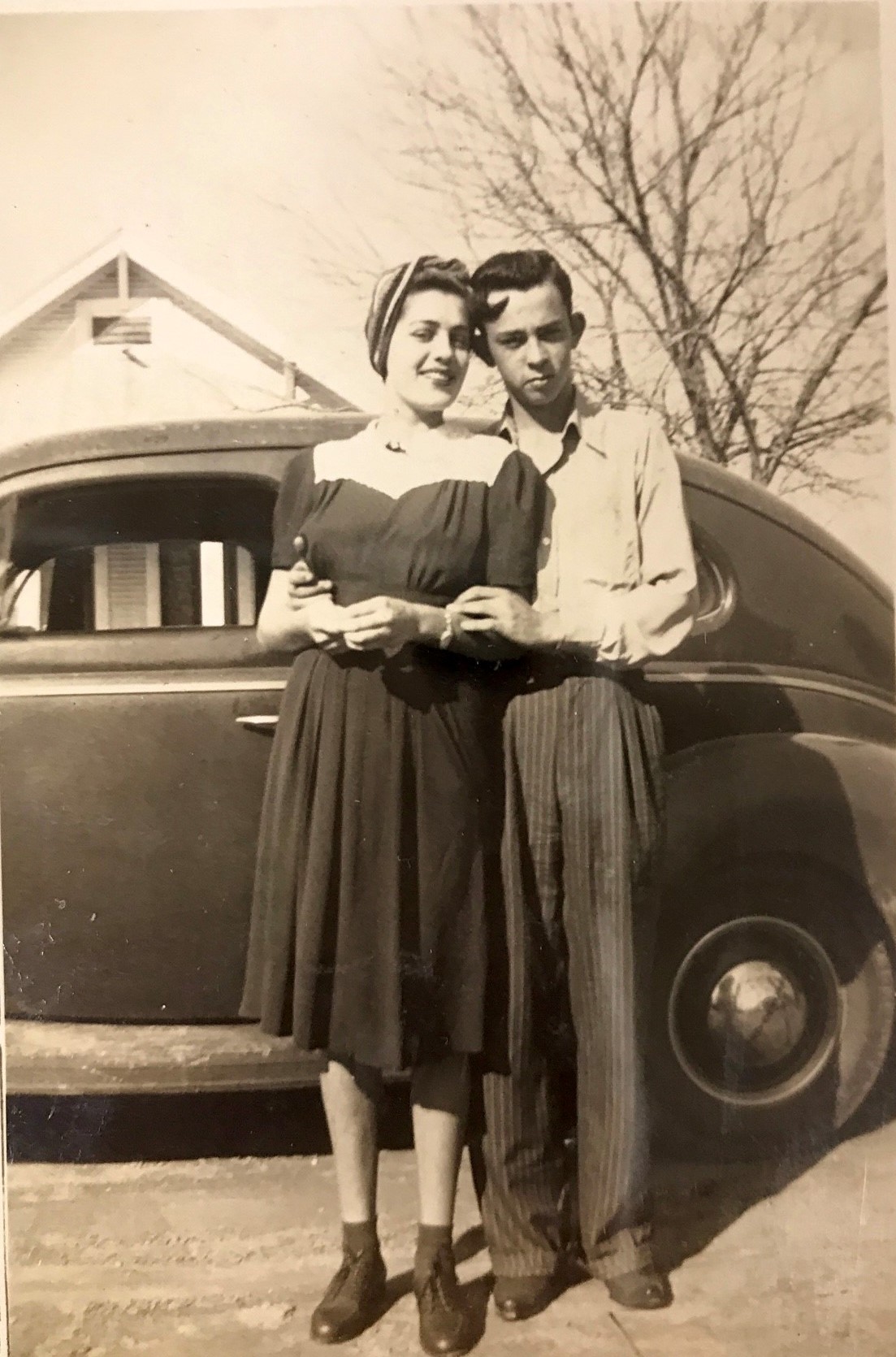 Melvin A. Coleman
Army
World War II

Grandfather
Of
Mrs. Clair

Great Grandfather 
of
Rowen Beatty 
&
Rhett Renfrow
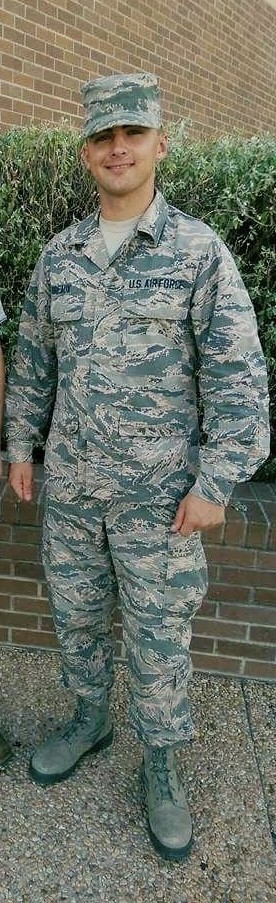 Jared Breaux
Air Force

Cousin 
of
Mrs. Clair
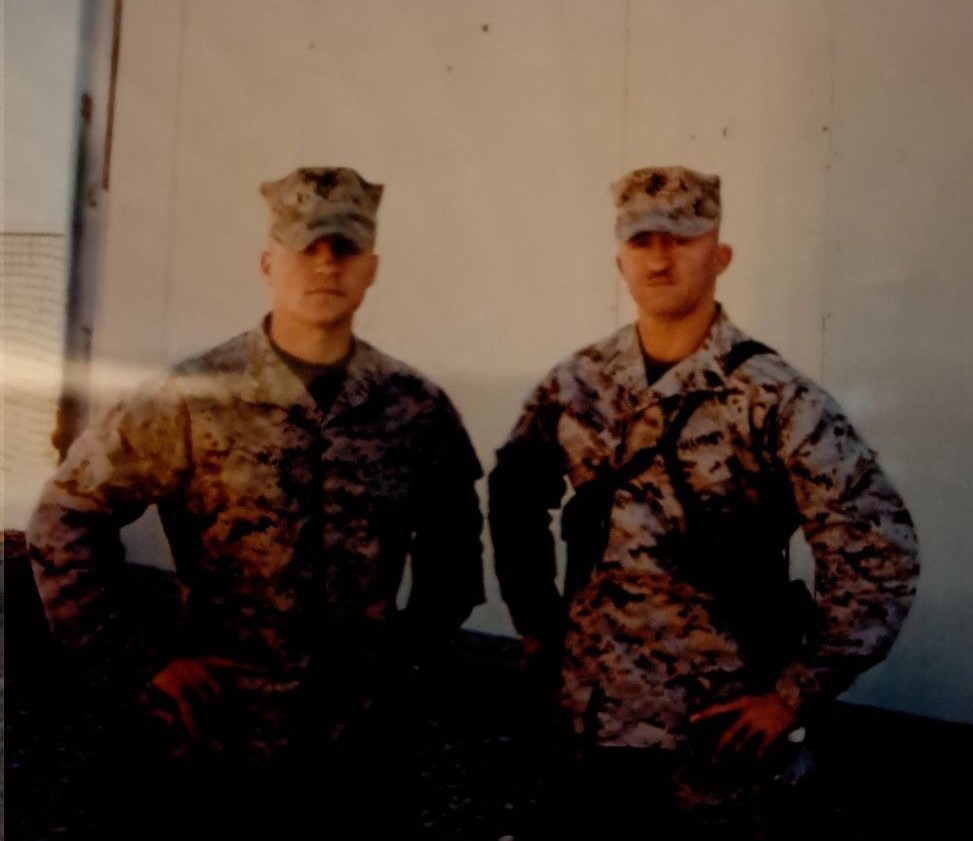 John & Michael Beard
Marine Corps

Uncle and Grandfather 
of
Barrett Peveto
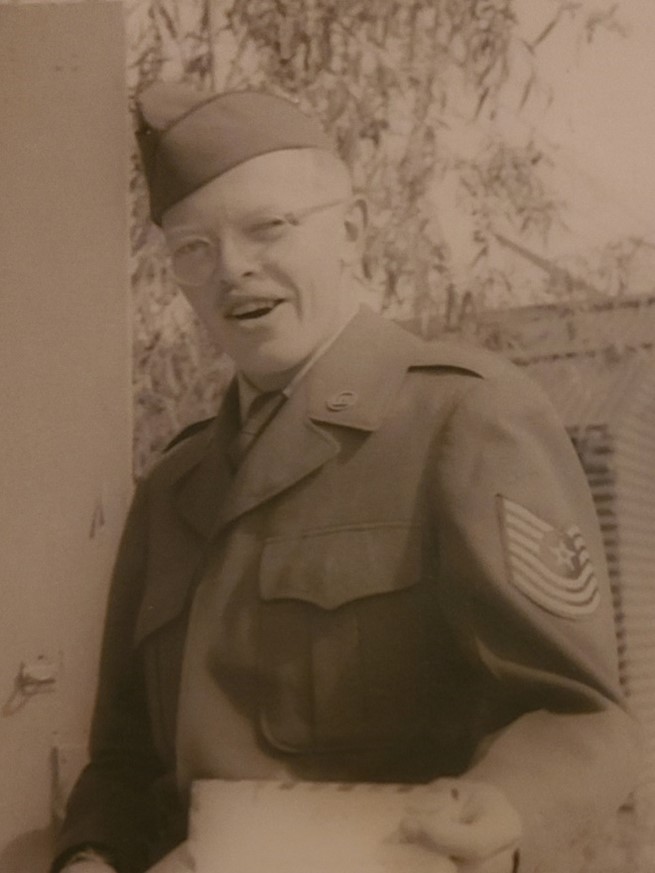 Harry Ketner
Air Force

Great Grandfather
 of
Jeanette Miller
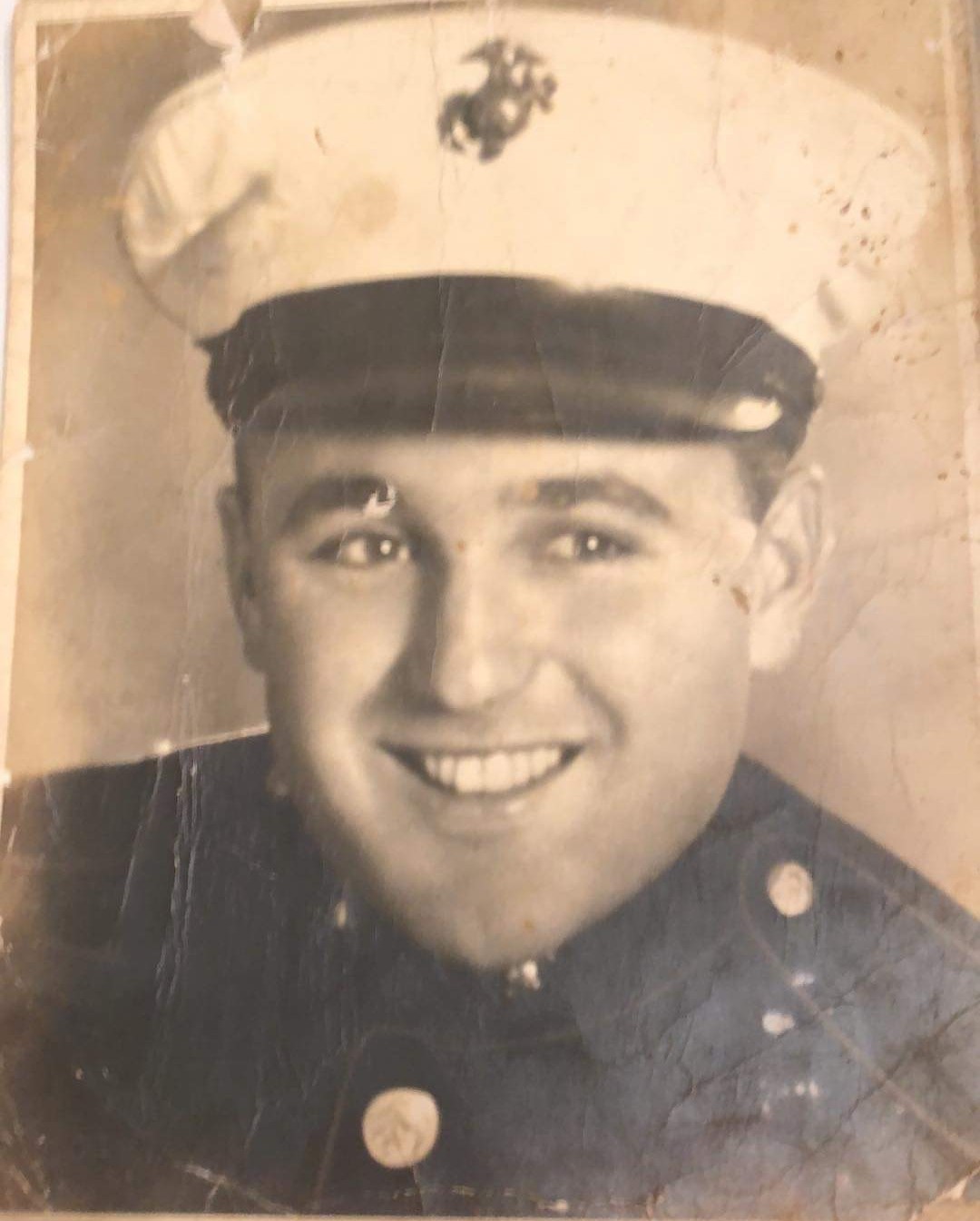 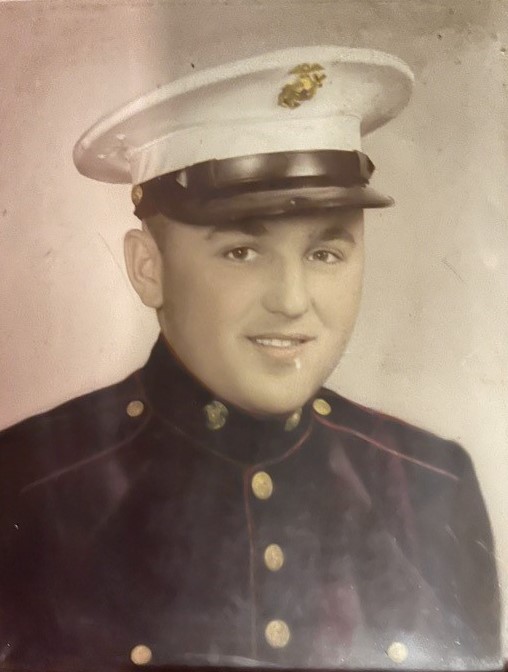 Ray Lee Gilbert
Marines

Grandfather 
of
Riley Gilbert
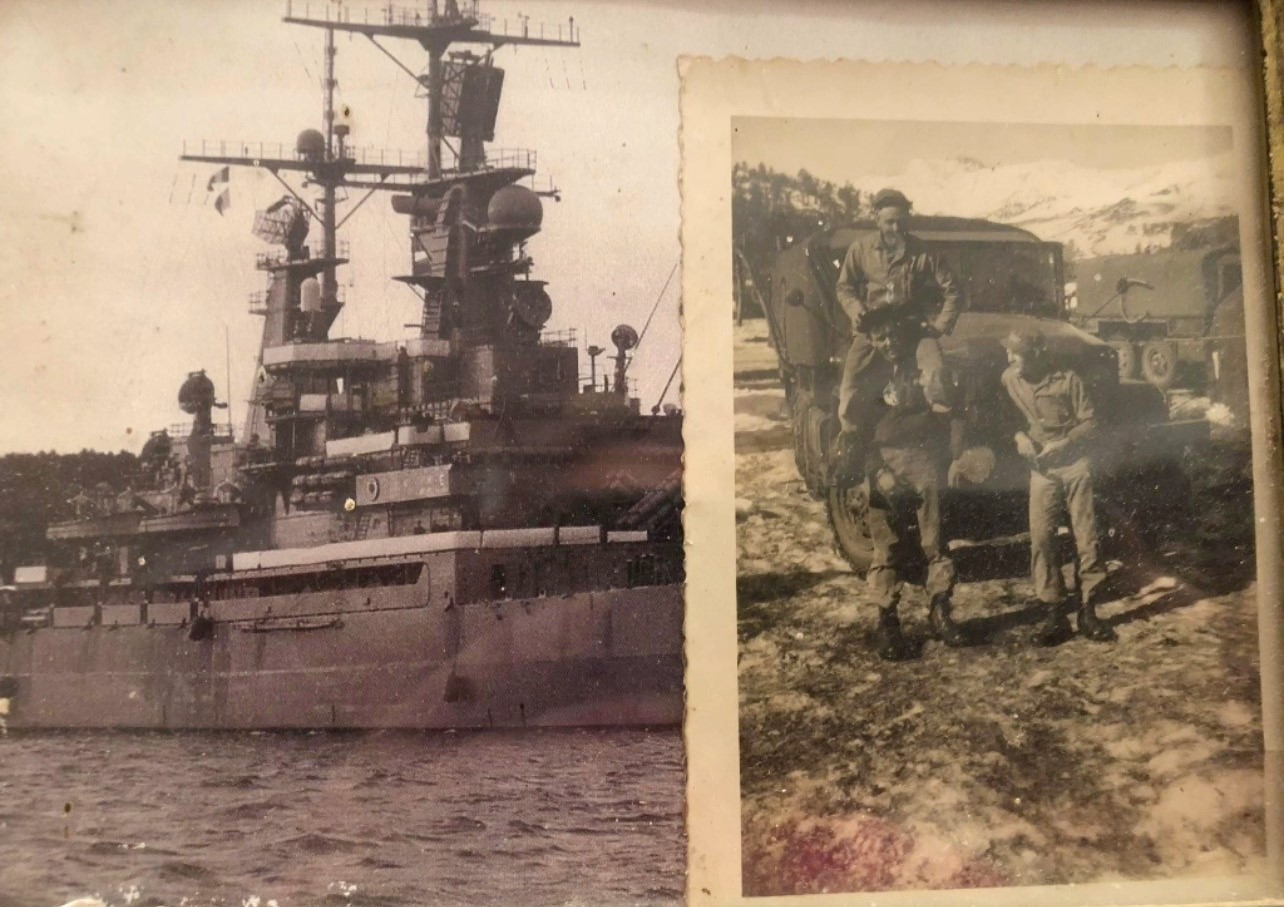 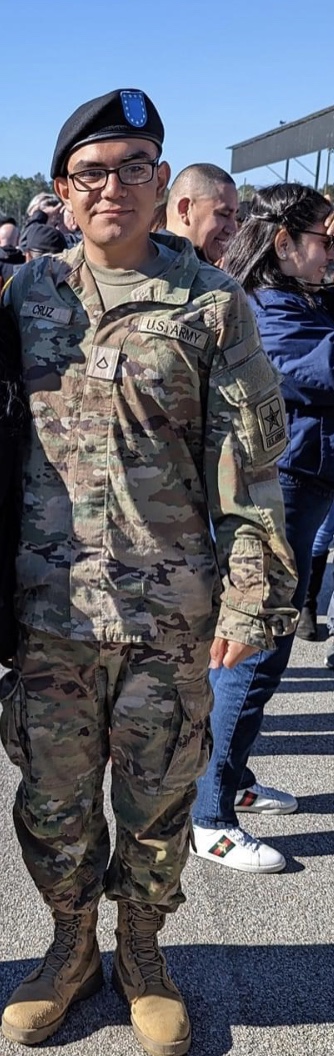 Sebastian Cruz
Army
Active Member

Cousin 
of 
Gonzalo & Amalia Palomo
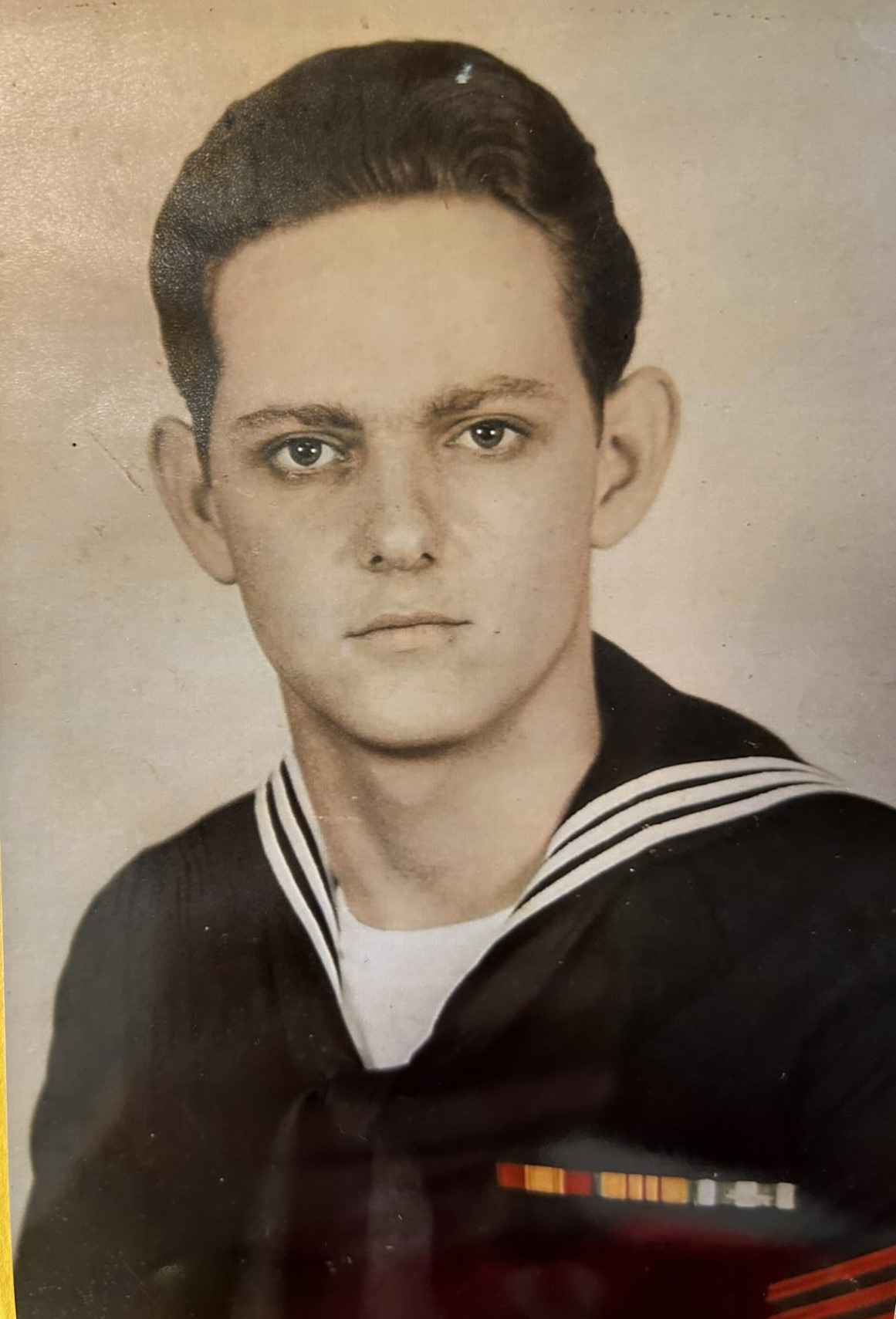 Ray Allen Trahan
Navy
USS Ranger

Jake Smith
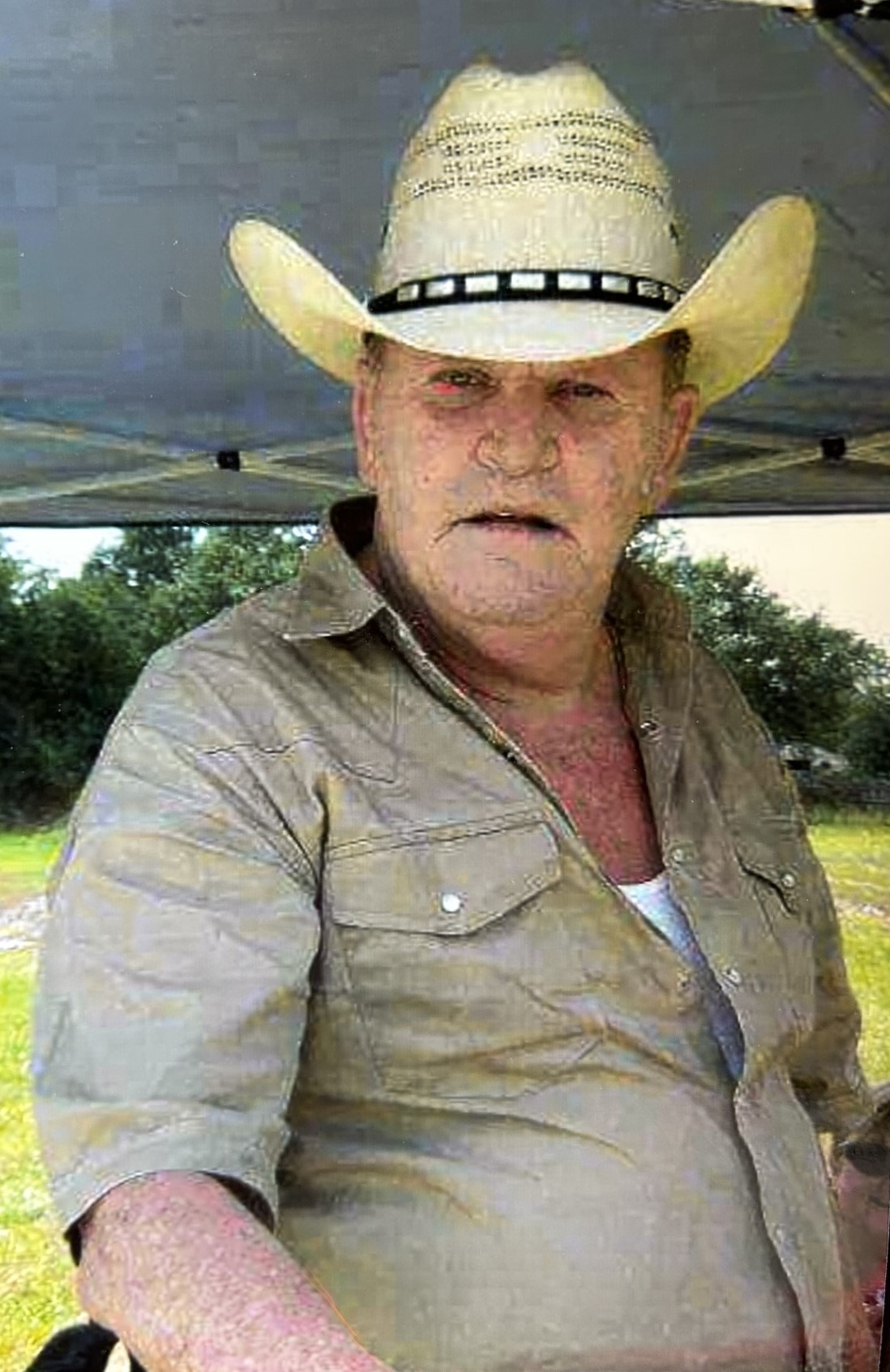 Eddie Ray McCarver
Army

Great Grandfather
of
Jake Smith
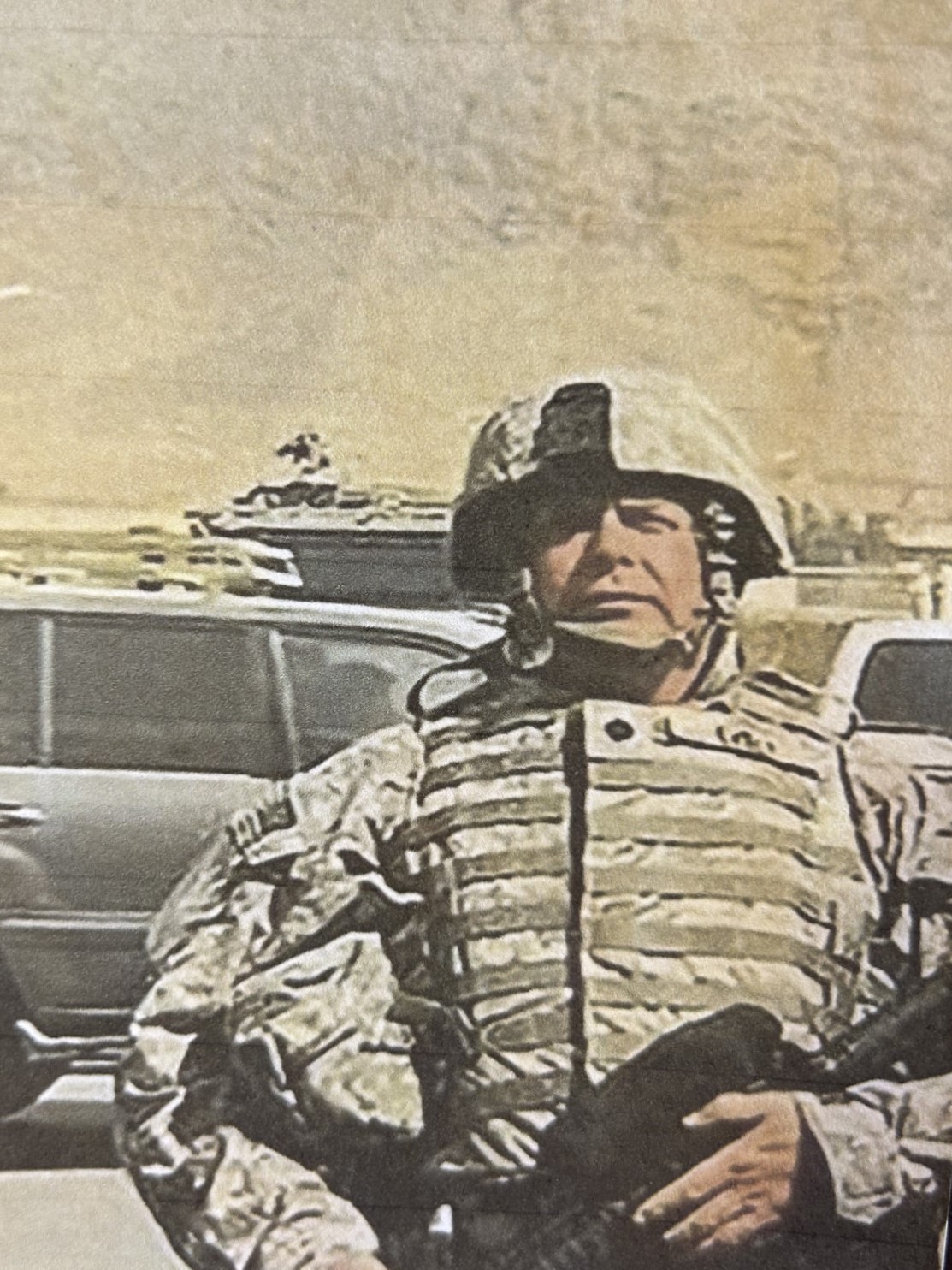 Richard Evely
U.S. Army Engineers

Brother-in-law 
of
Ms. Koonce
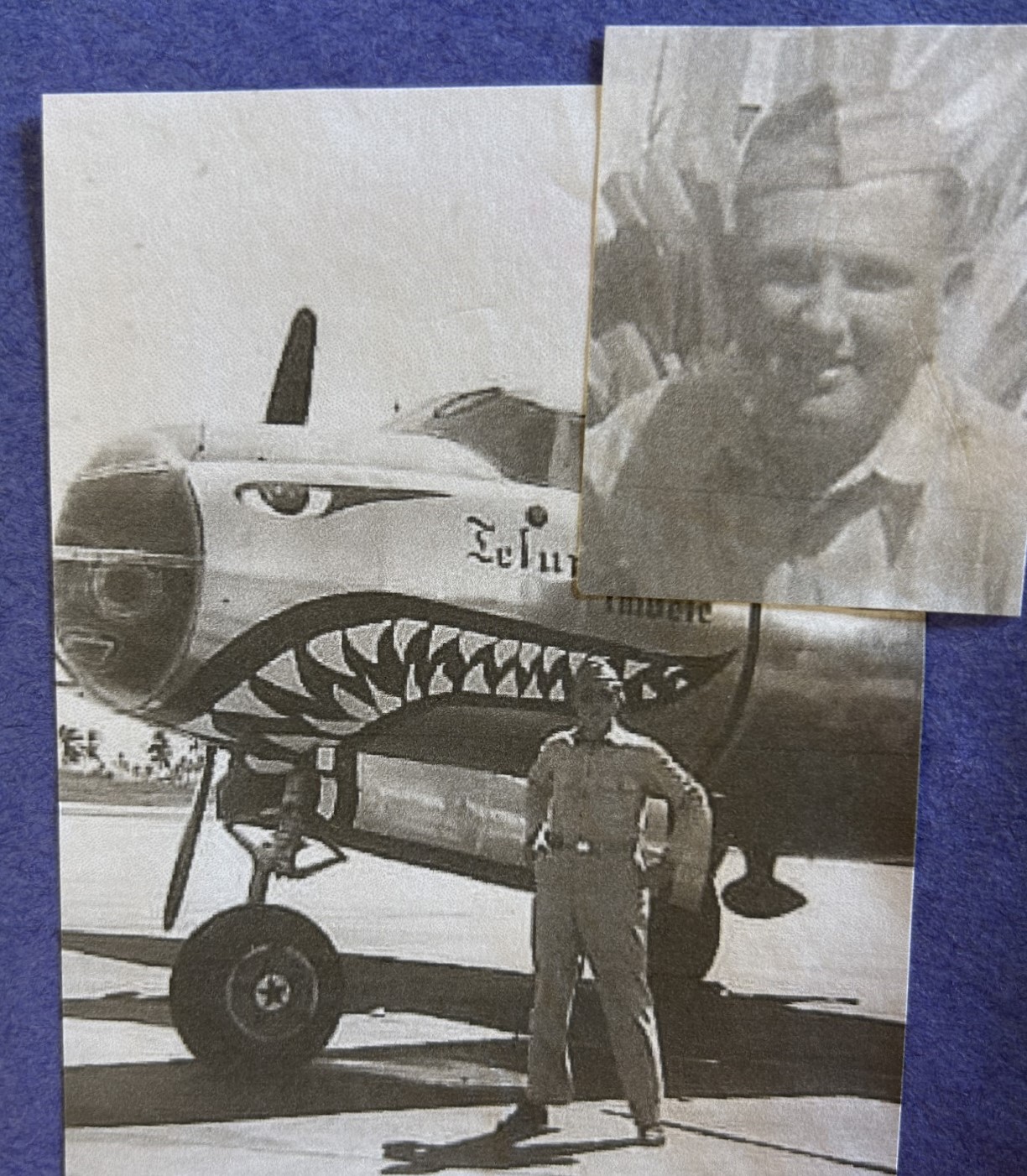 Norman Koonce
Army Air Force

Father 
of
Ms. Koonce
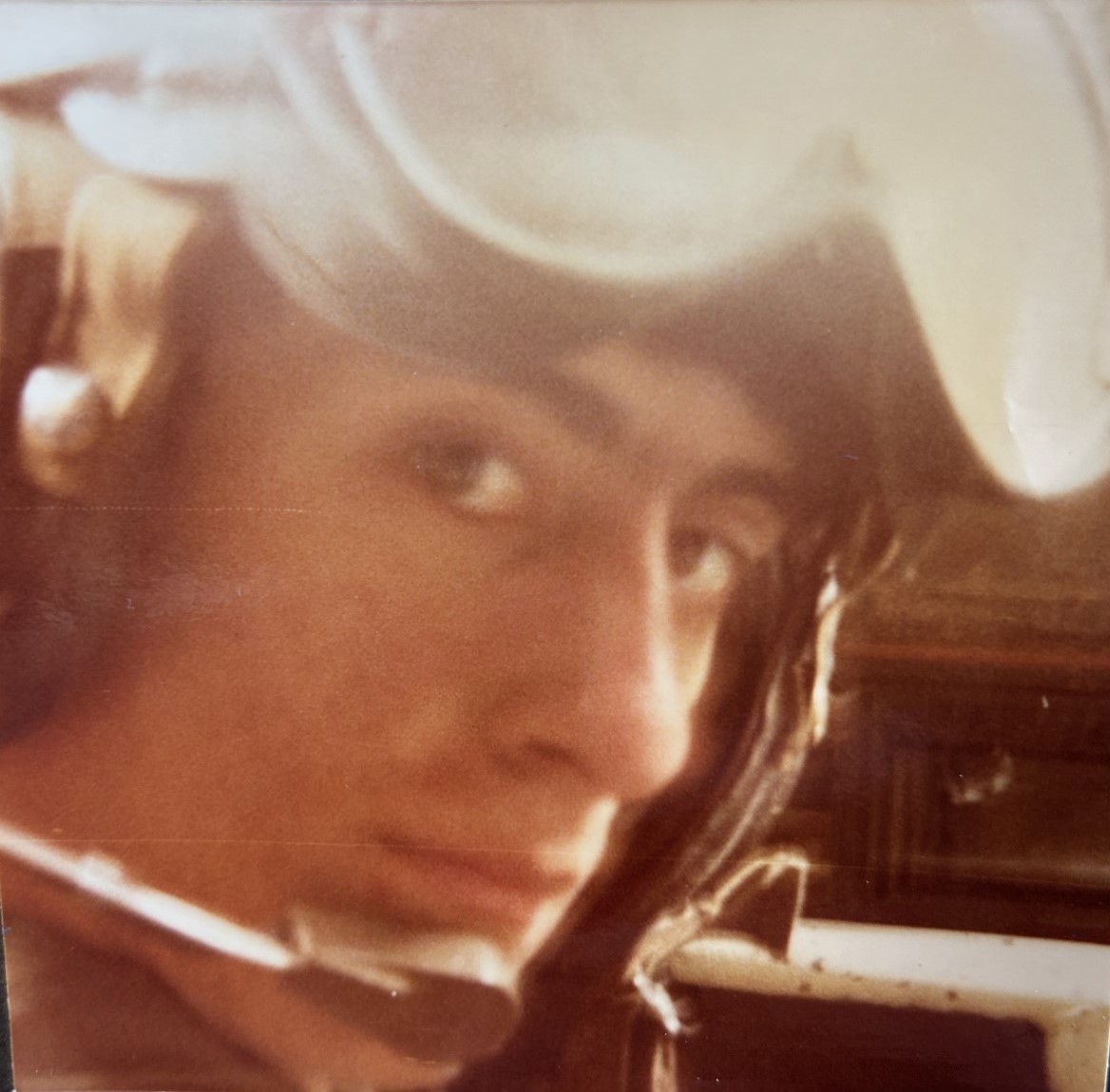 Charles J. Webb
Army

Grandfather
of
Karli Borrill
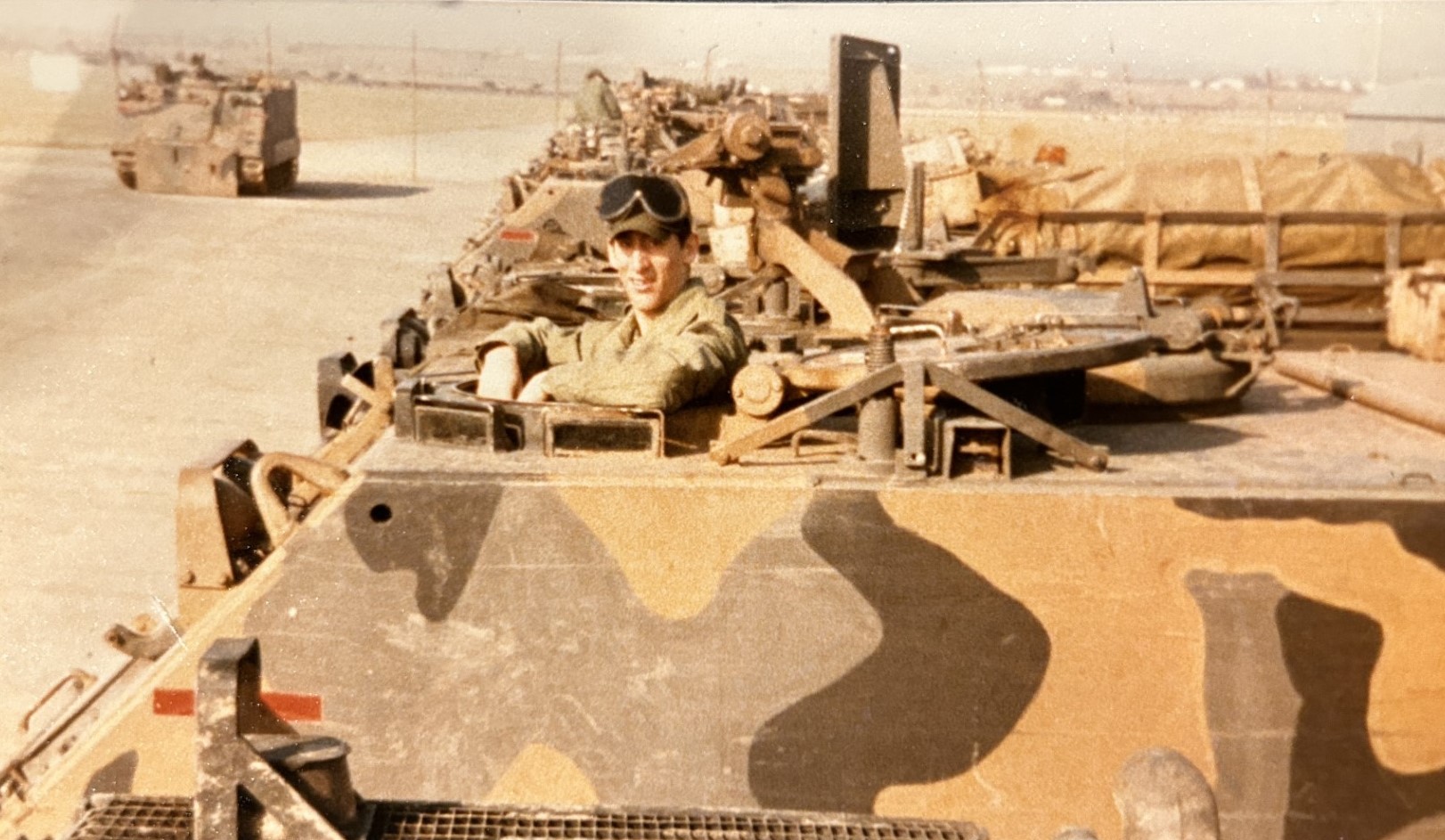 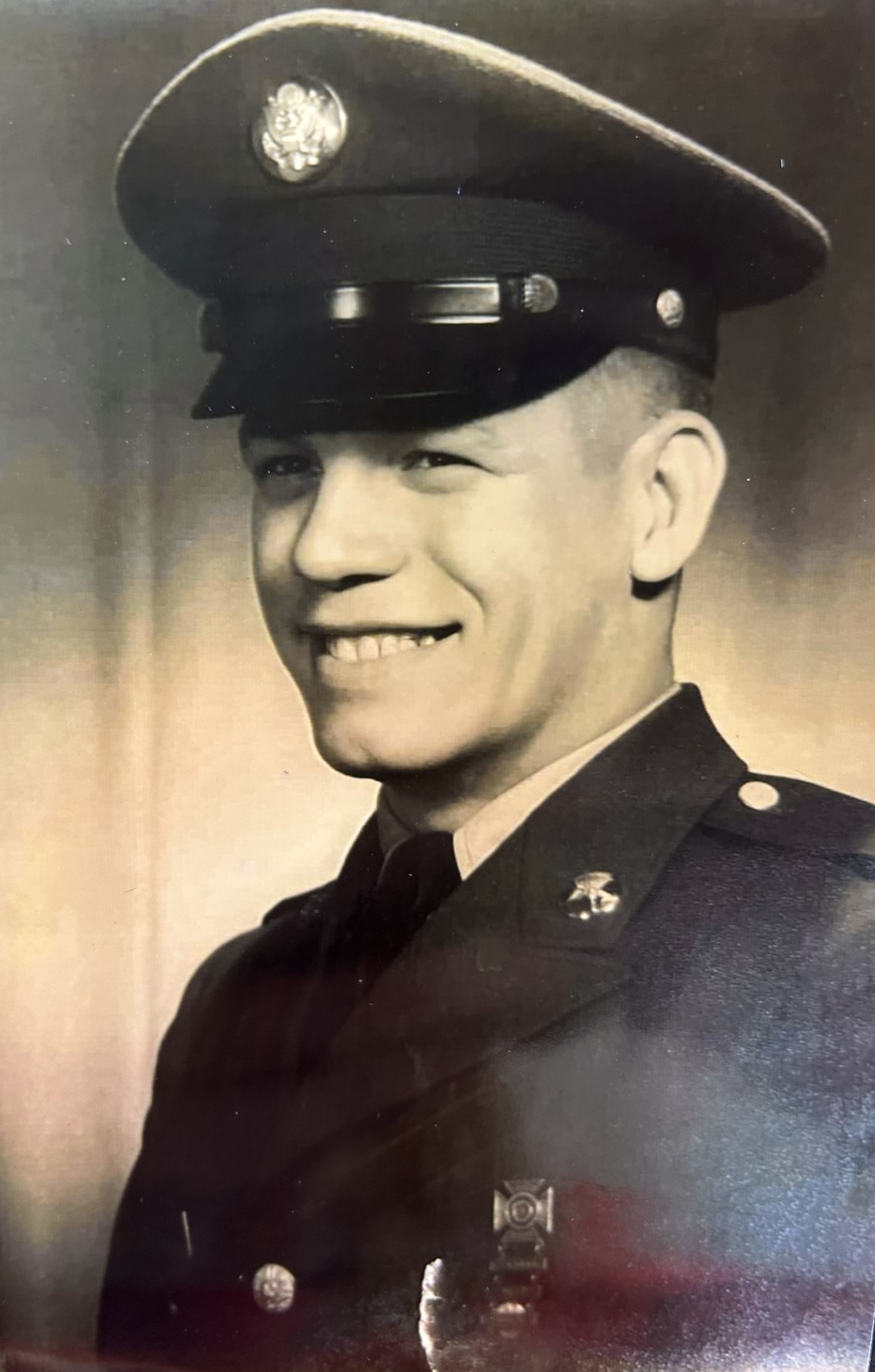 Homer Wentzel
Army SFC

Grandfather
 of
Hagen Courmier
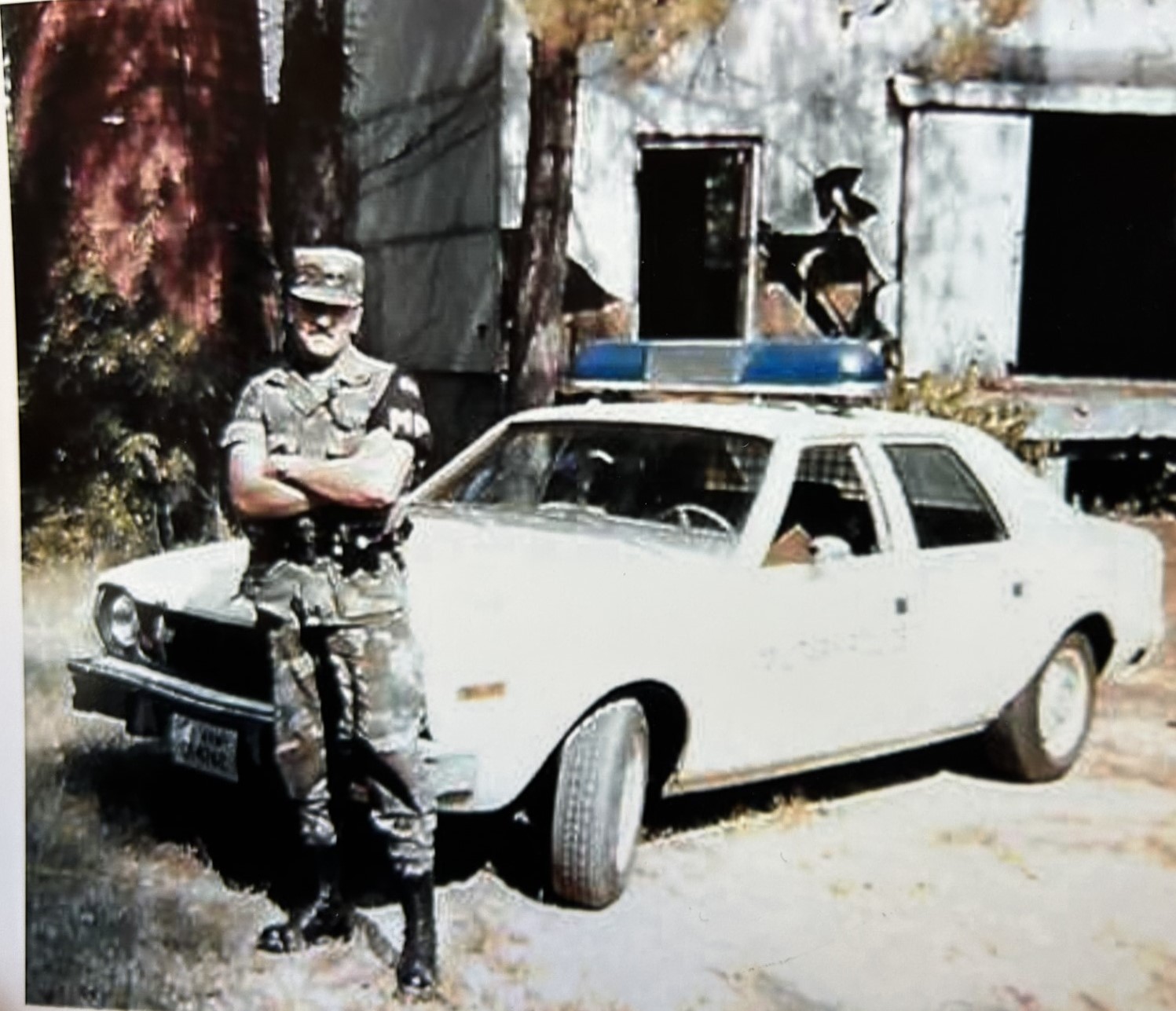 Mark Kampfer
Army, MP

PeePaw 
of
Hagen Courmier
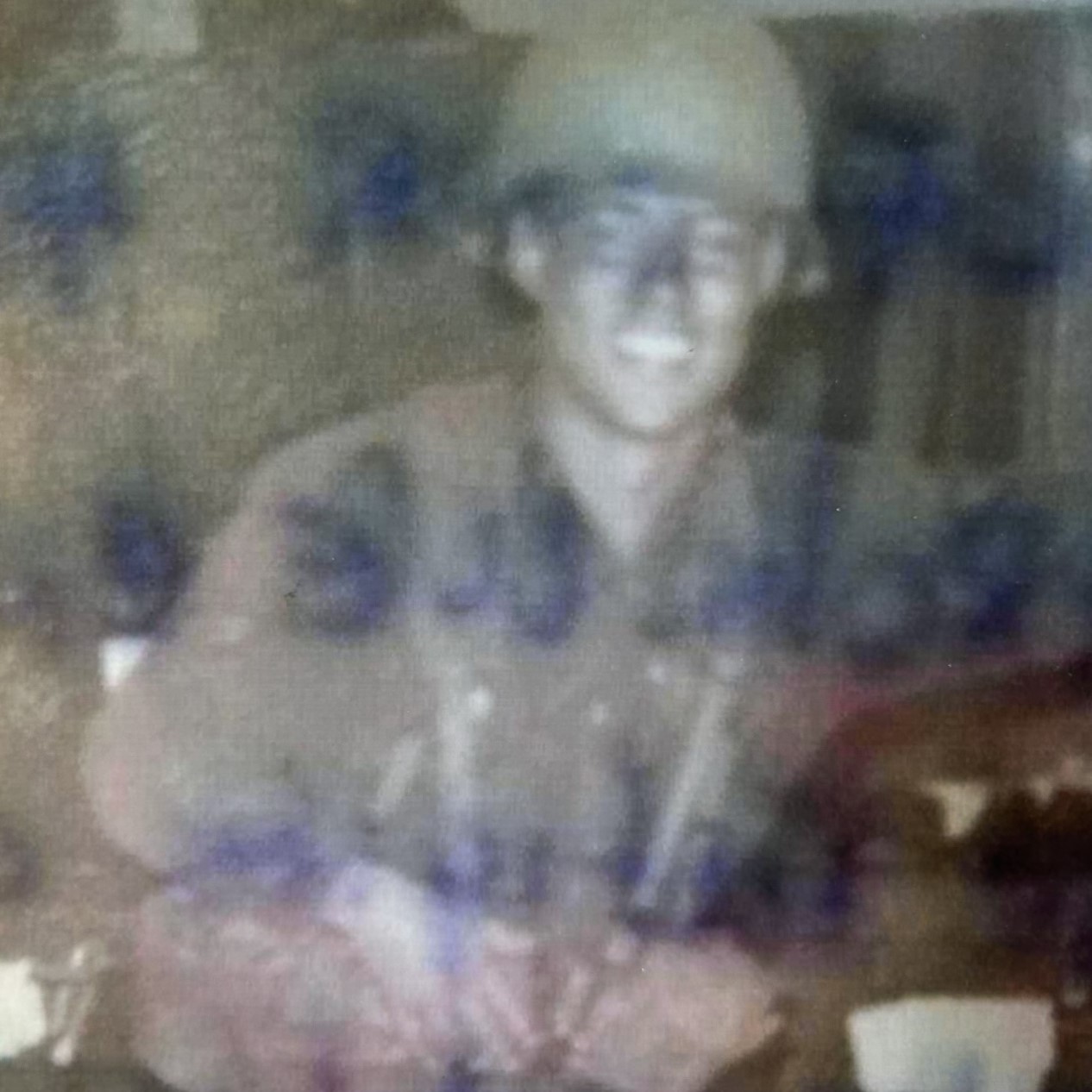 Lawrence Tillman
Air Force

Grandfather 
of
London Budwine
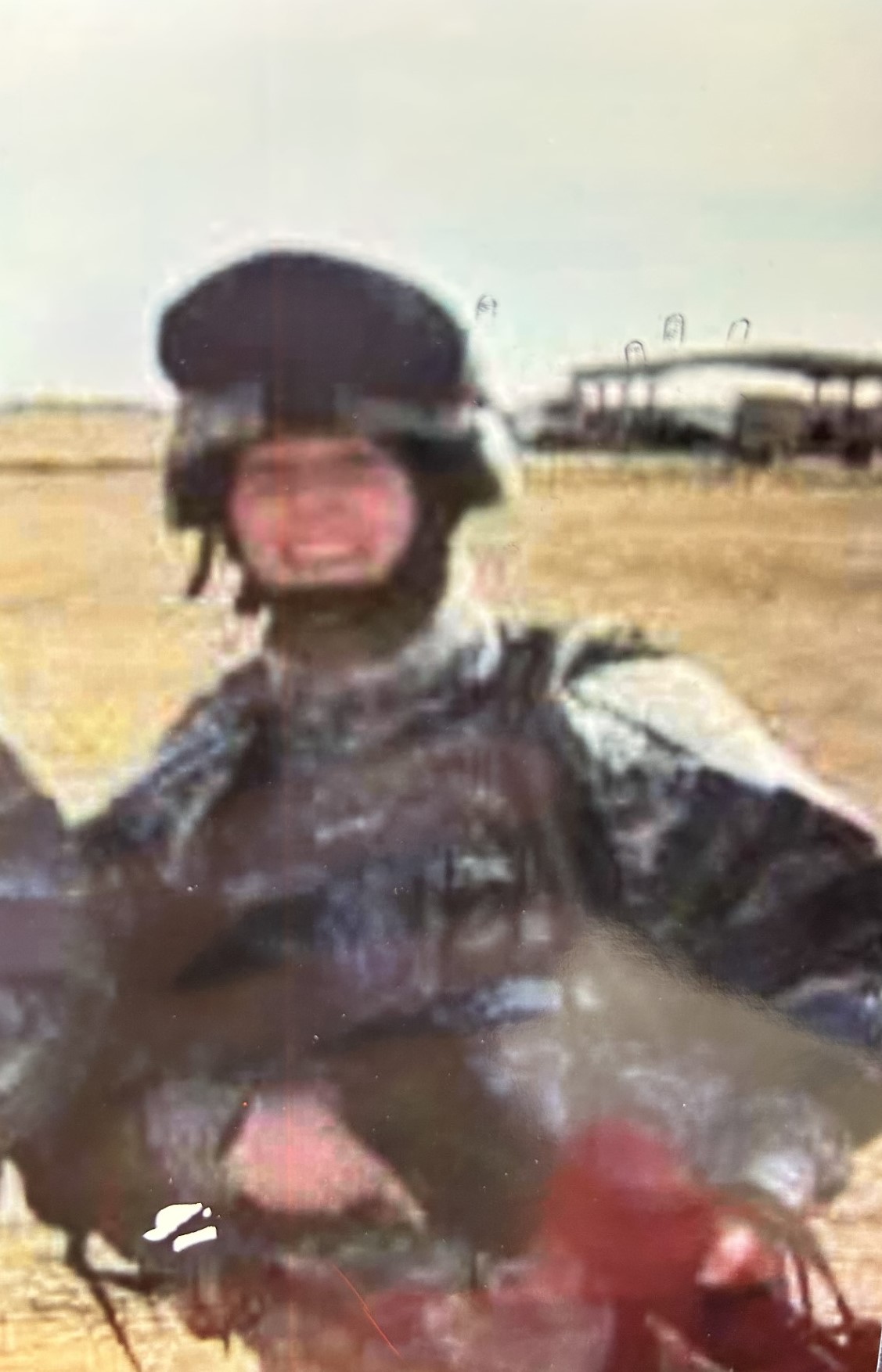 Gia Ginaldi Habetz
Army

Daughter-in-law 
of
Mrs. Kim Habetz
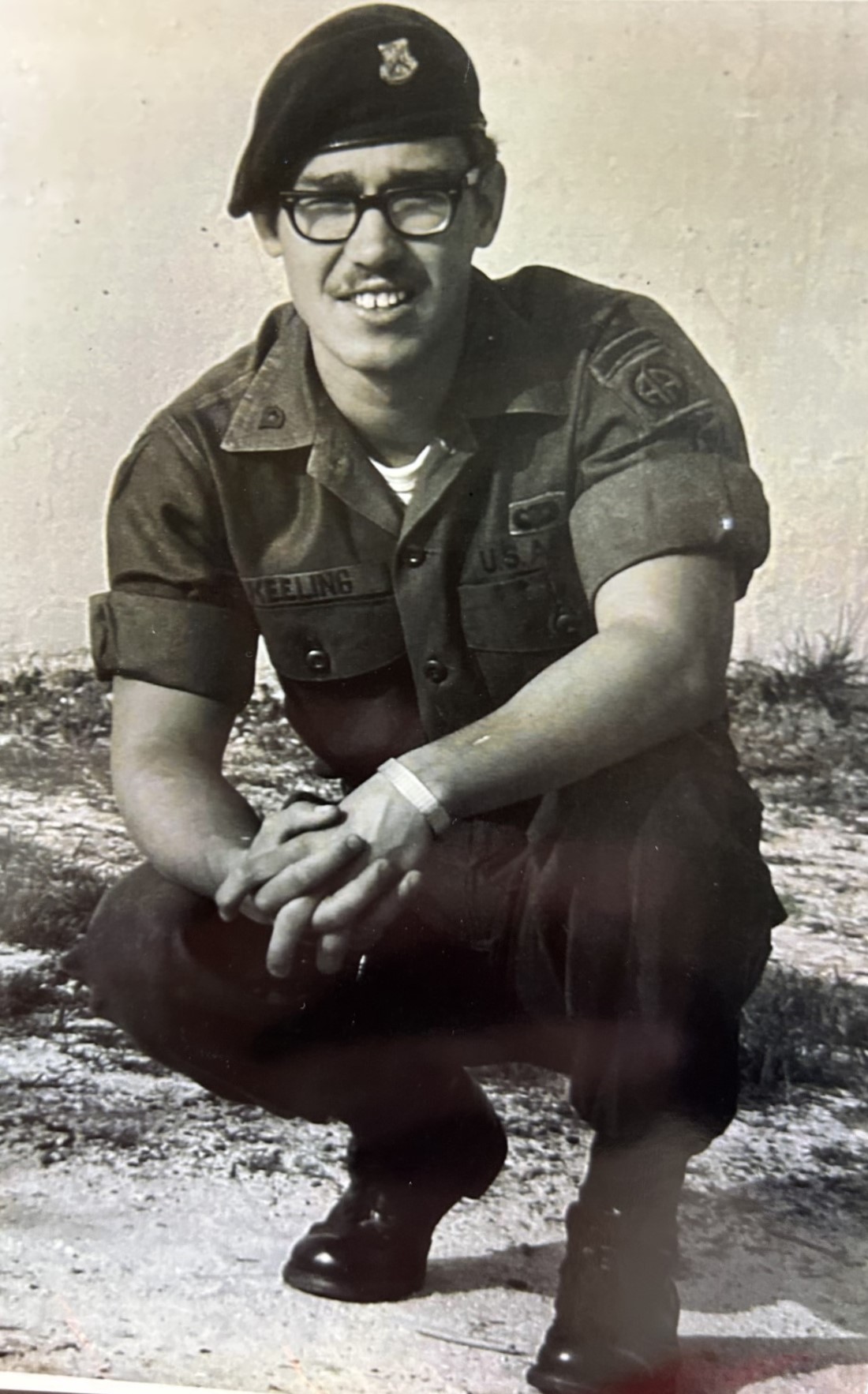 Daniel Keeling
Army

Grandfather 
of
Hudson Dalfrey
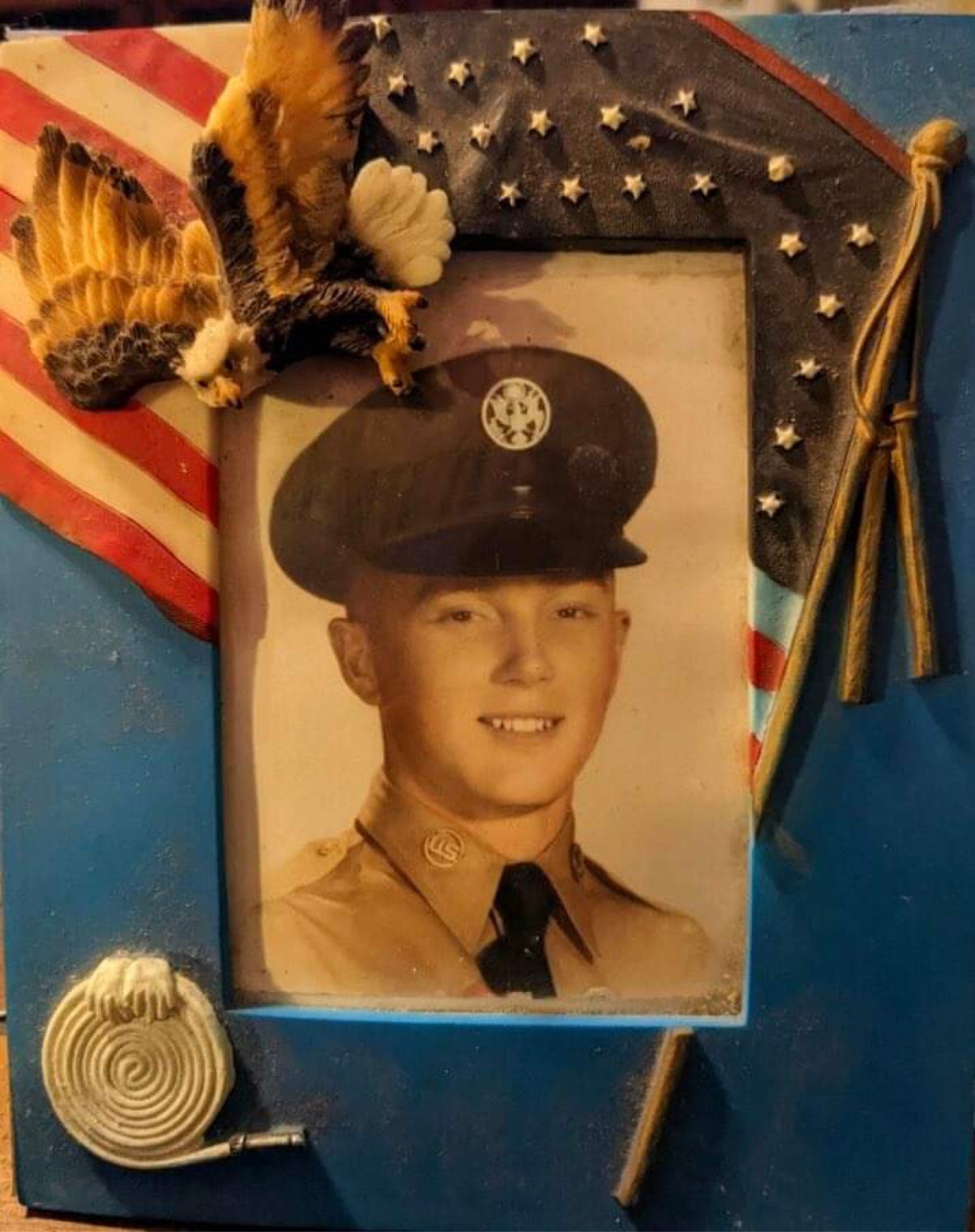 Harrison Leach
Air Force

Grandfather 
of
Landen, Katherine, & Audrey Fautherree 
&
Leila Foreman
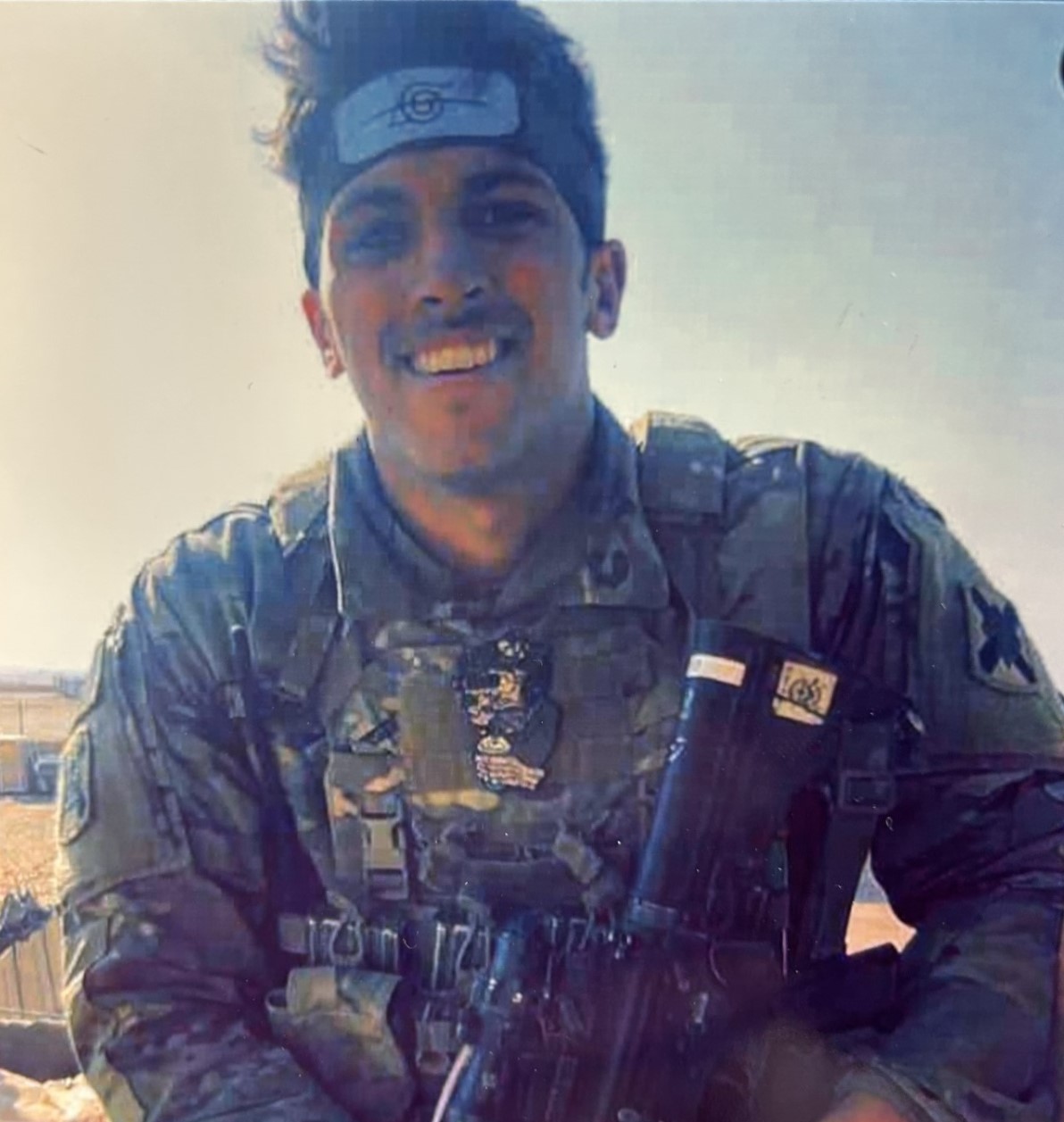 Larry Hutchins
Army
Vietnam War

Grandfather 
of
Cameron Cox
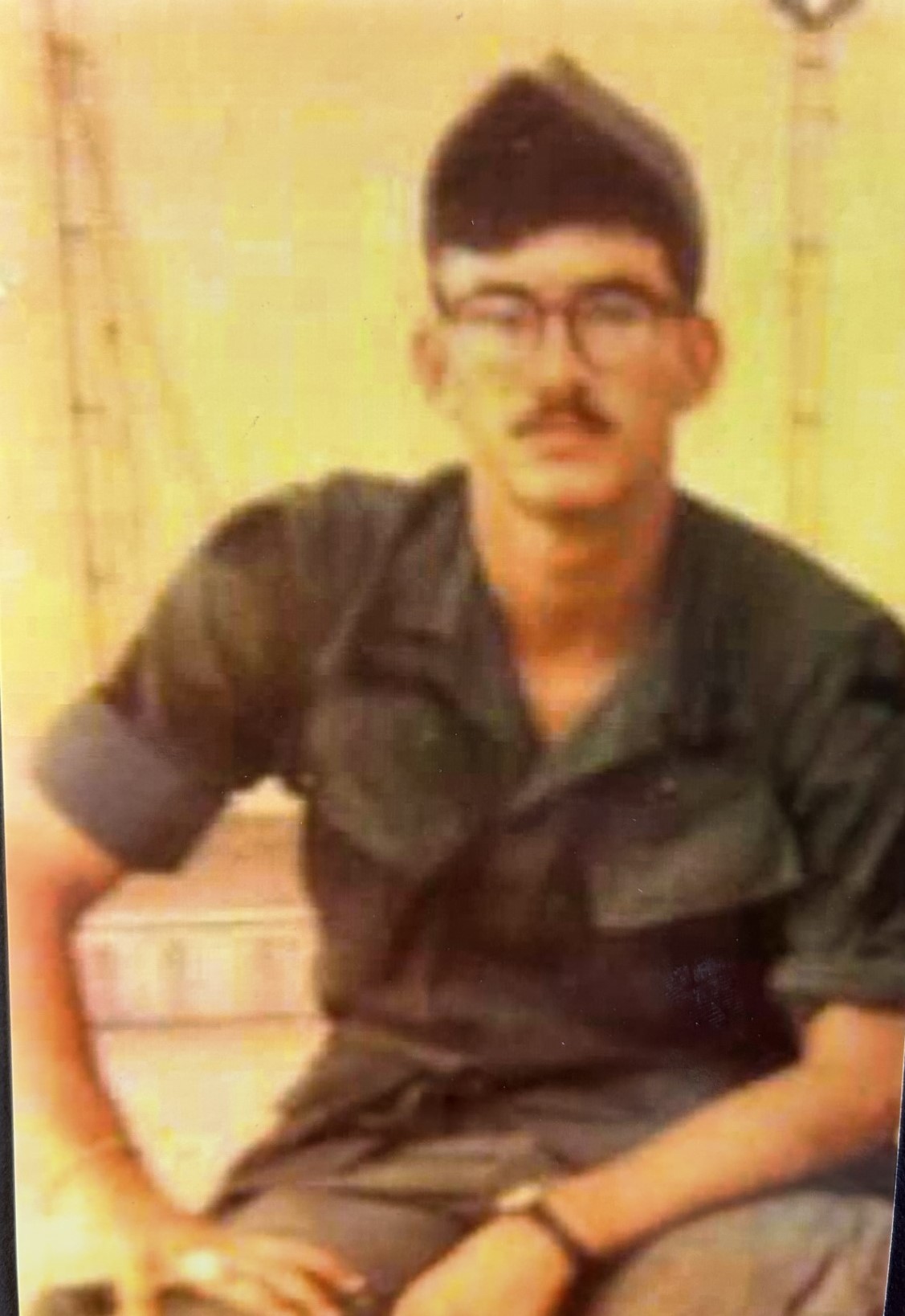 Bryce Cade Baron
Army
Iraq Tour

Uncle 
of
Cameron Cox
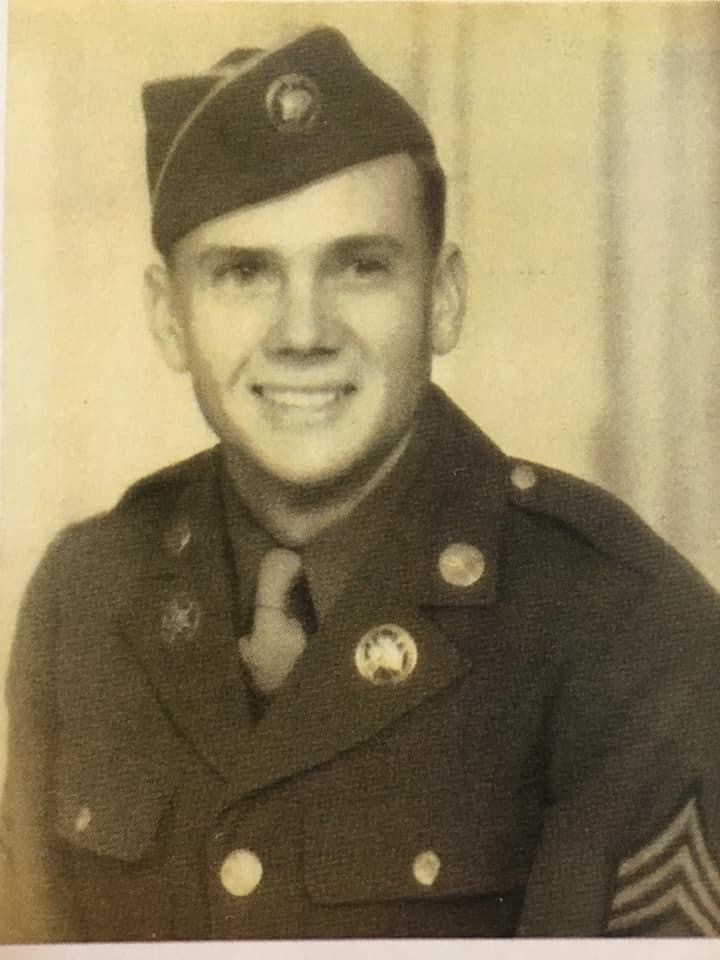 Sgt. George H. Moore
Army
World War II

Great Grandfather 
of
Presley Moore
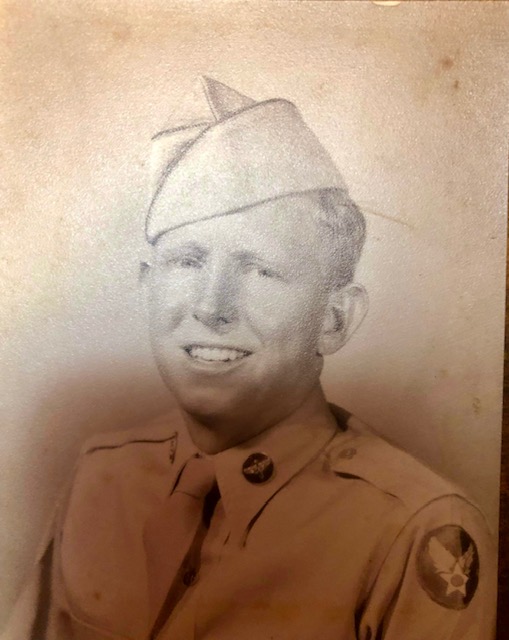 Joyce Parsley
Air Force
Korean War

Cousin 
of
Presley Moore
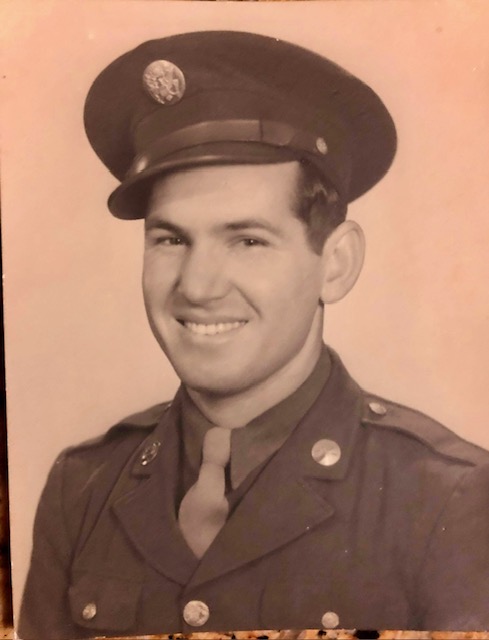 Ulysses Fruge
Army
World War II

Great Uncle 
of
Presley Moore
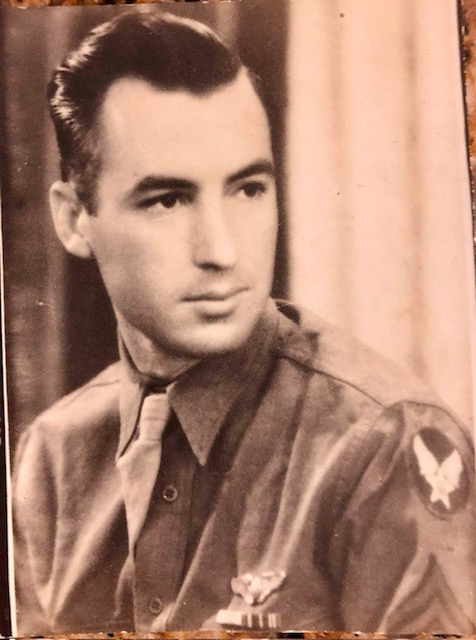 Sgt. Simon Fruge
Air Force
World War II

Great Uncle
 of
Presley Moore
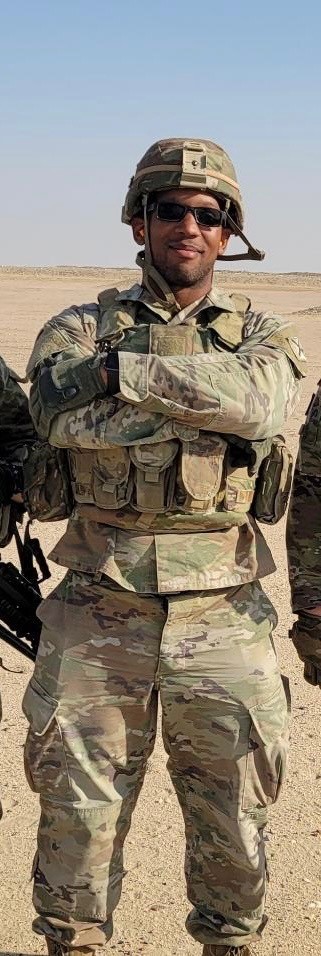 Peyton Simien
Army

Uncle
 of
Maxton, Carter, & Carlee
Simien
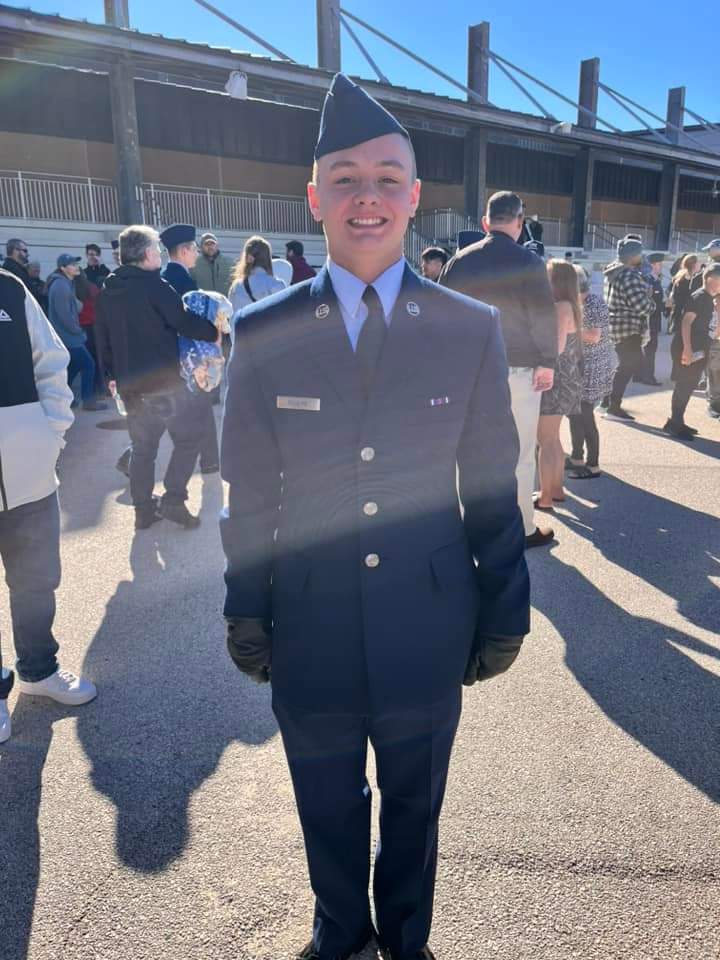 Jordan Rogers
Air Force

Former VES Student
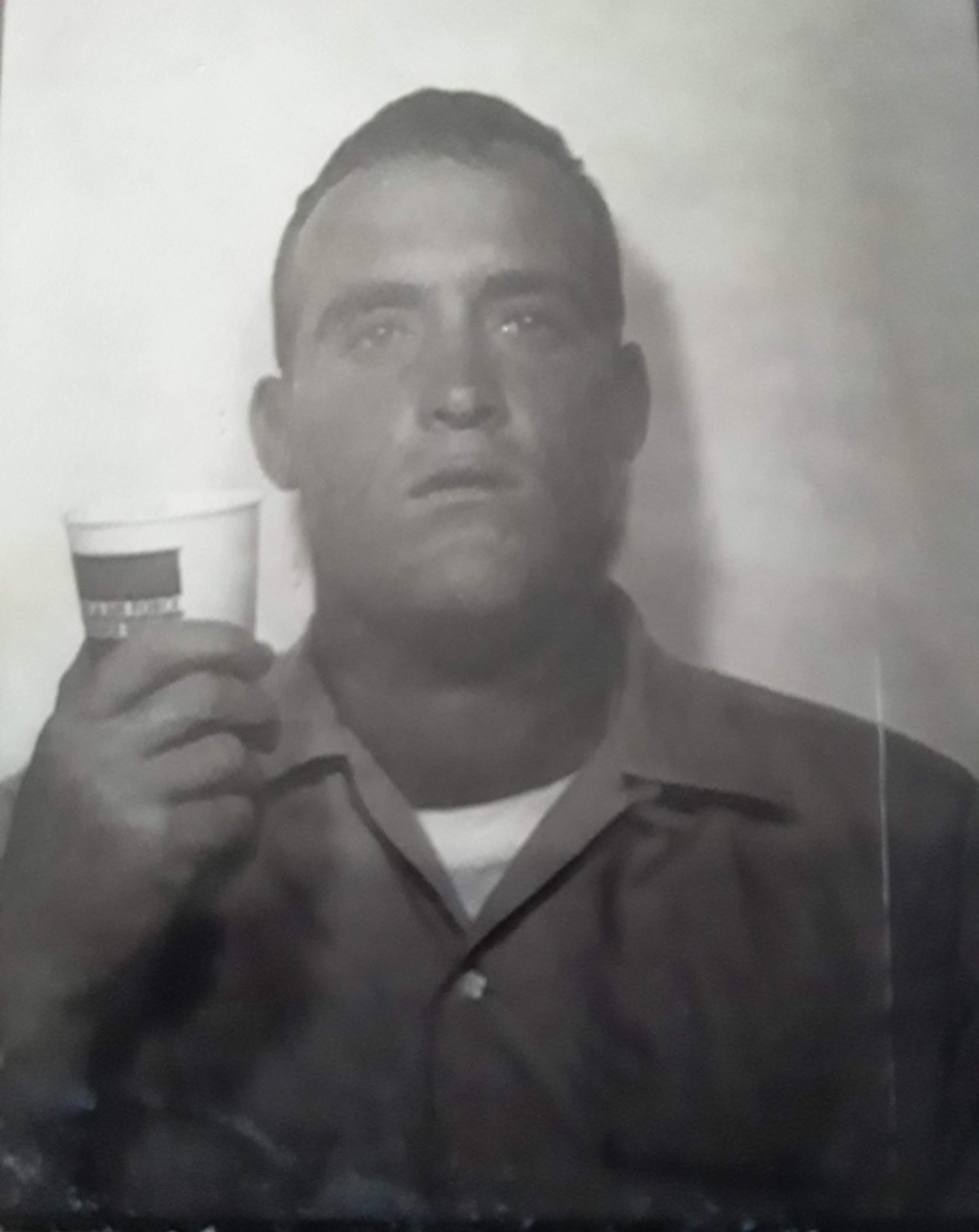 James Kibodeaux
Army
71st Air Defense 
Artillery Regimen
National Defense 
Service Medal
Sharpshooter M14

Great Grandfather
of
Nevaeh Erdem
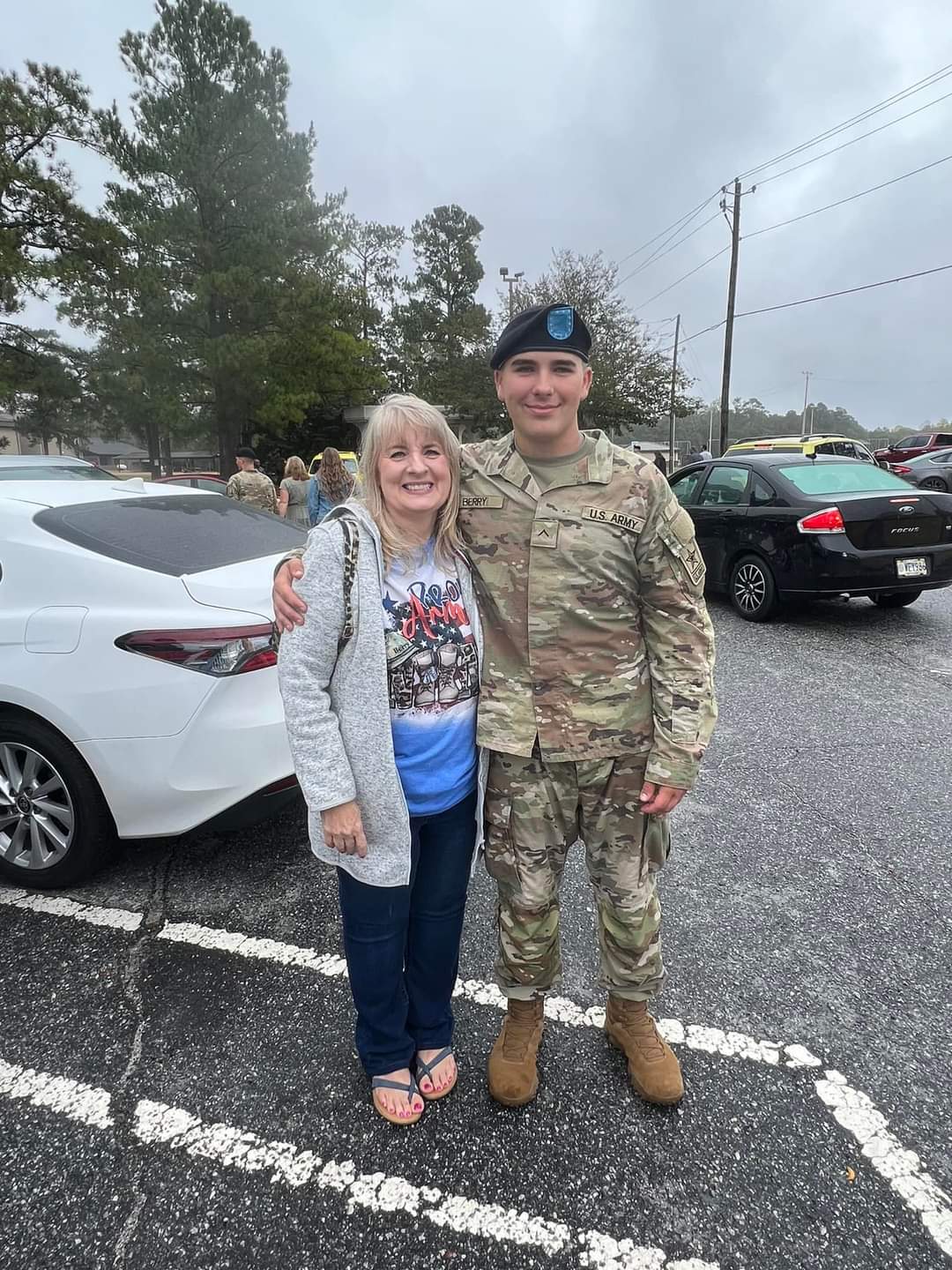 Tyler Berry
Army

Former VES Student
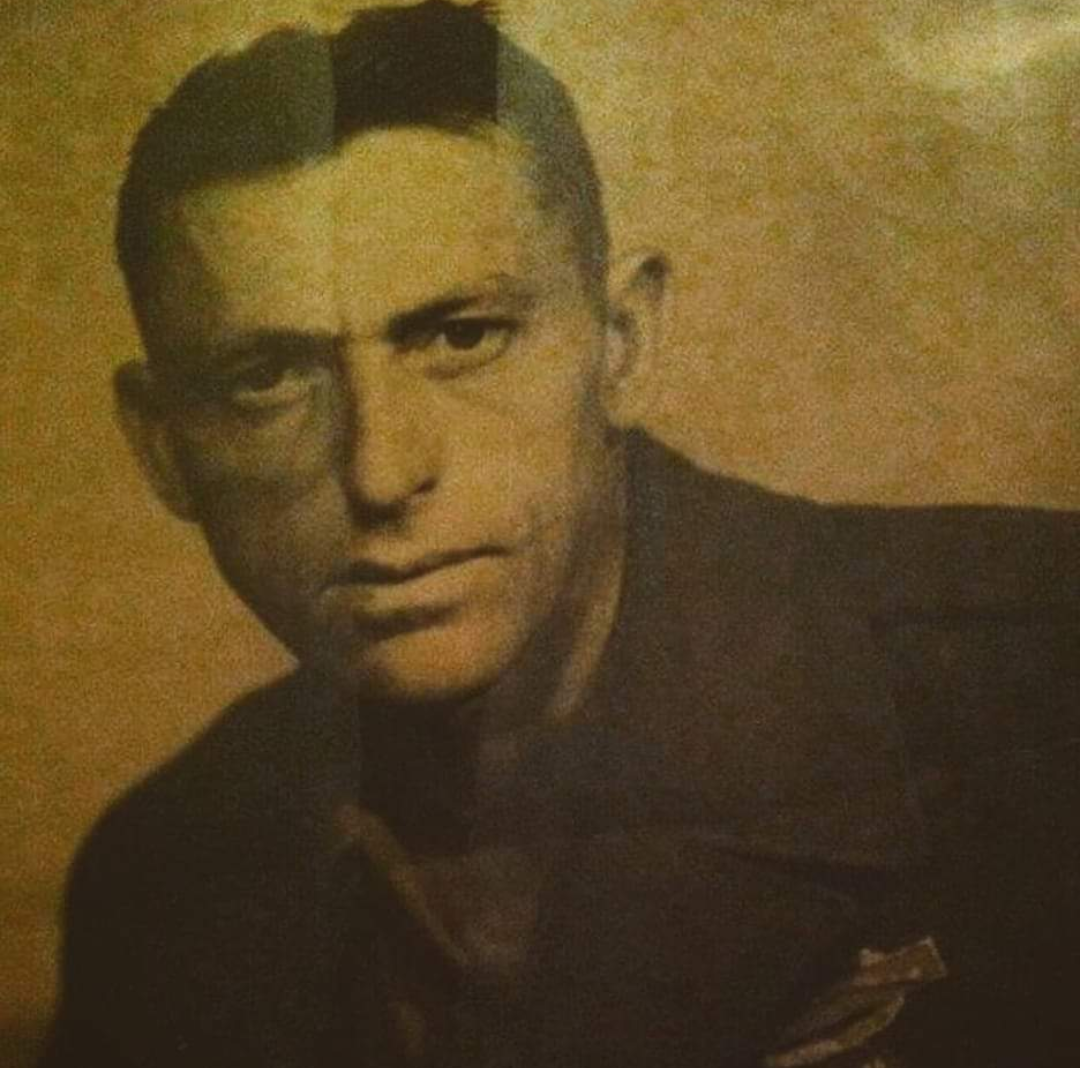 Robert Wilson
Army

Great Grandfather
of
Nolan & Alivia English
&
Bryce, Kaisen, & 
Karson Wilson
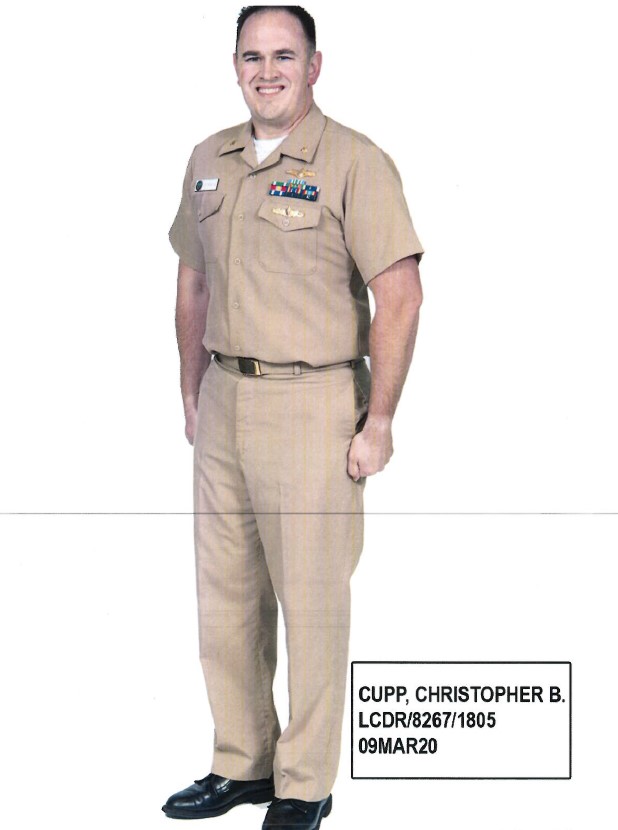 LCDR Chris Cupp
Navy

Uncle
of
Pete Dugas
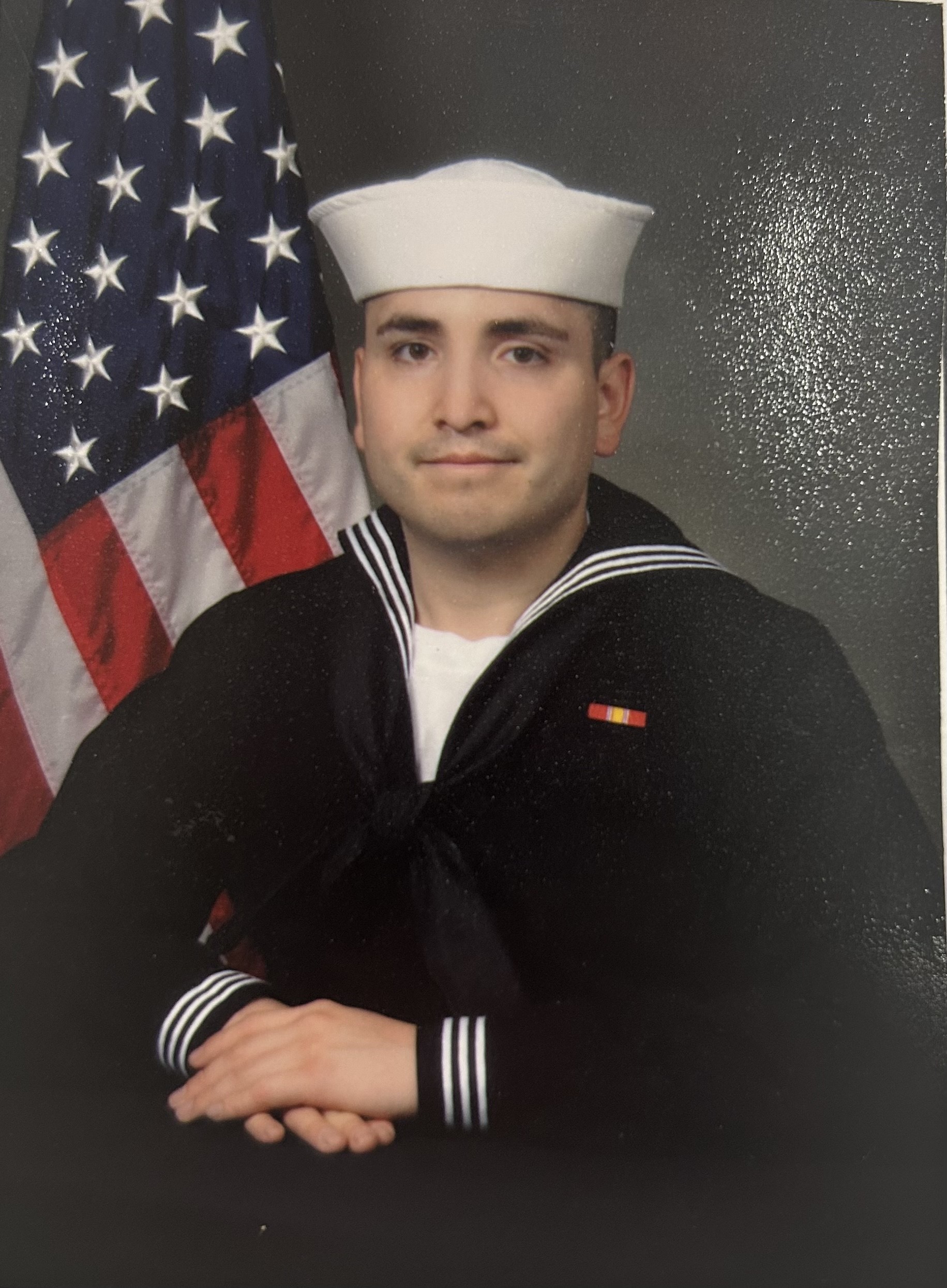 Nick Aymond
Navy
E6 – 1st  Class 
Petty Officer

Uncle
of
Pete Dugas
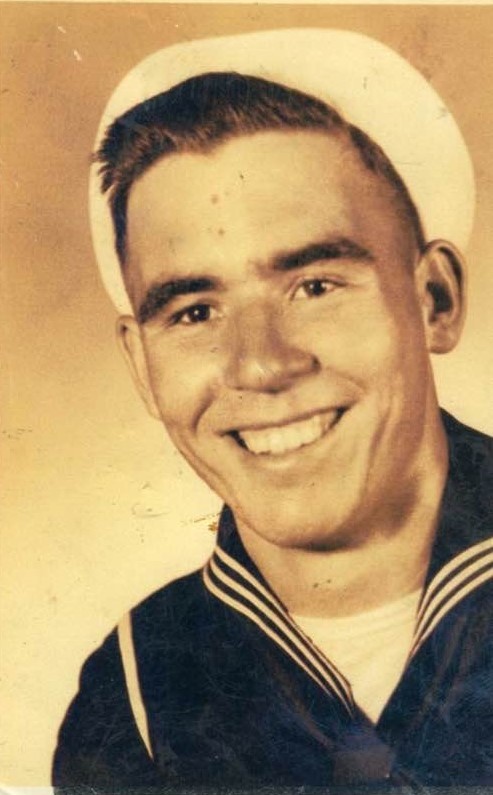 Charles Clayton
Navy
Senior Officer

Great Grandfather
of
Pete Dugas
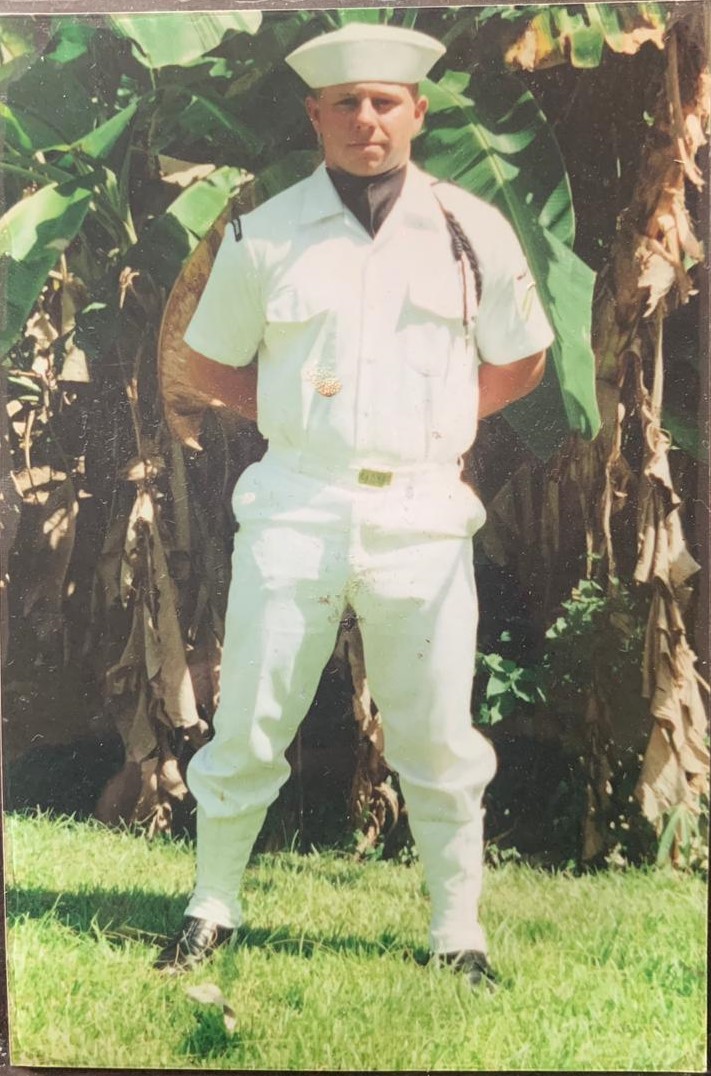 Garon Dugas
Navy
Aviation Ordinance
2nd Class Petty Officer

Father
of
Pete Dugas
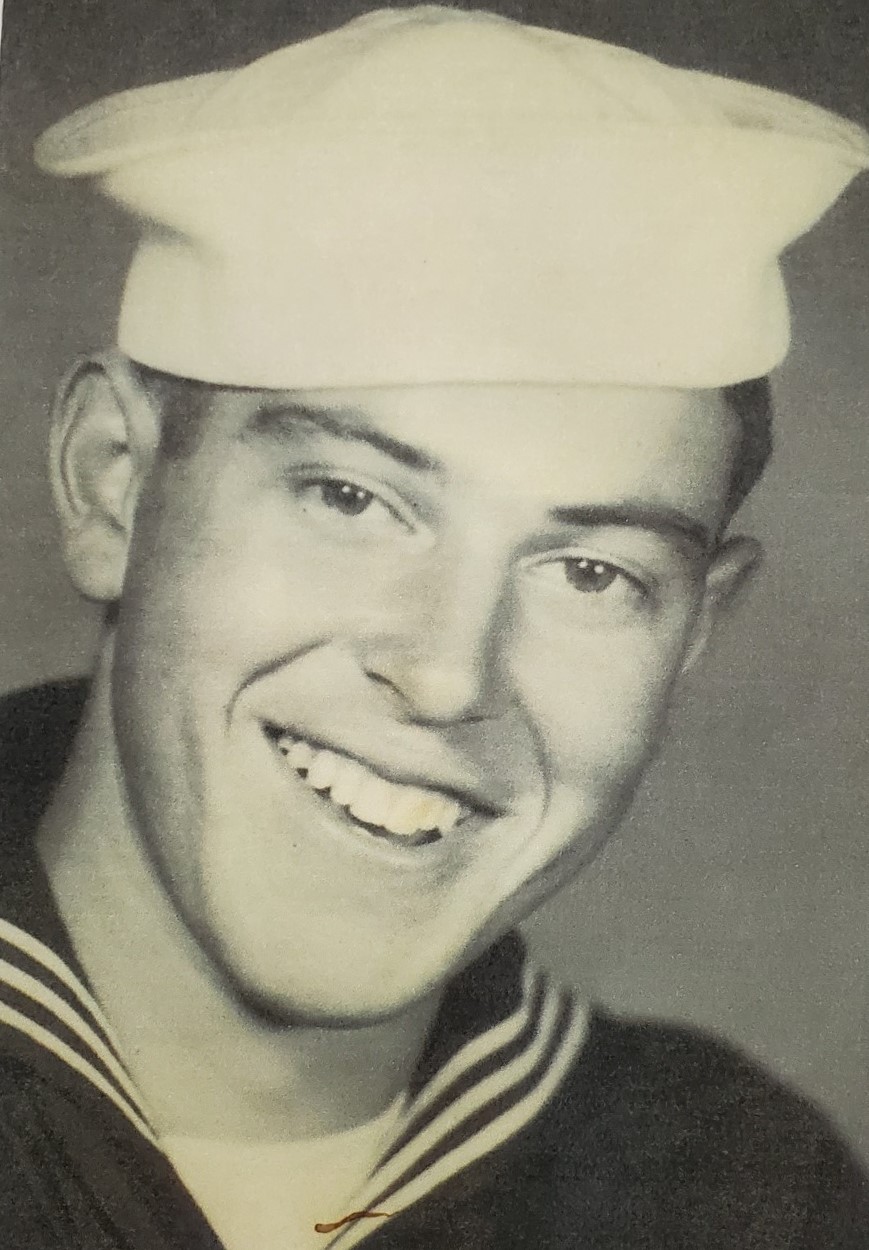 Calvin Bankston
Navy
Ship’s Service Man (B)
3rd Class

Great Grandfather
of
Pete Dugas
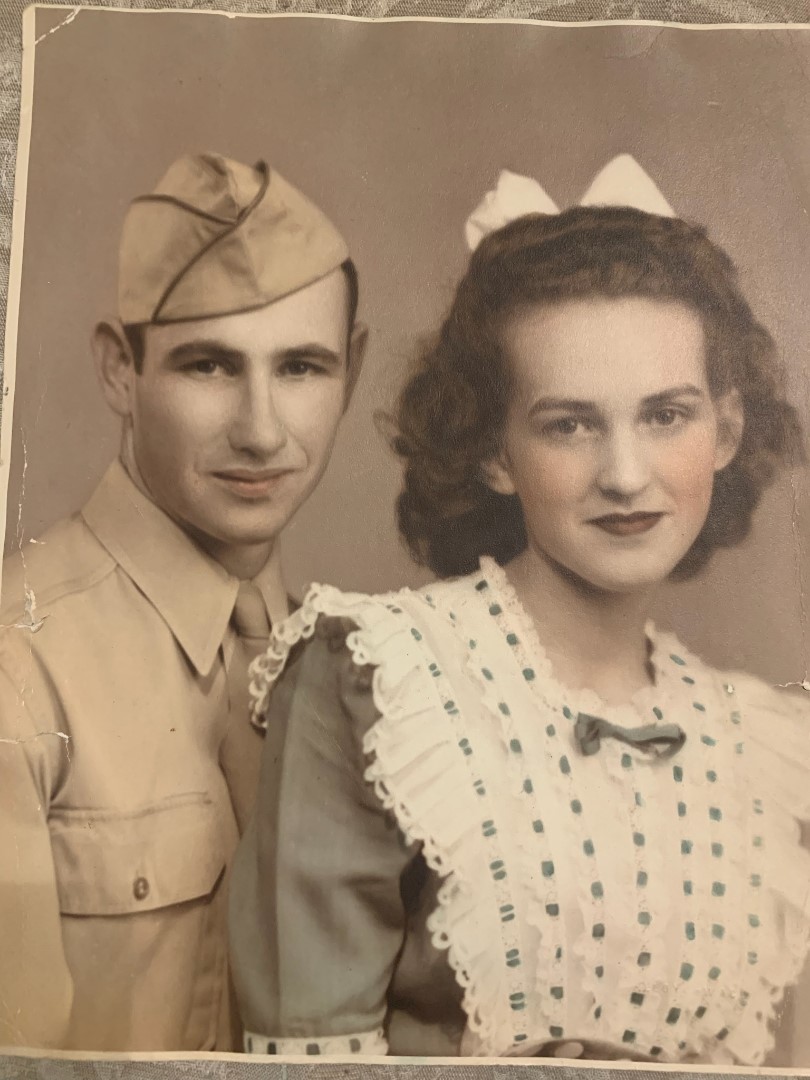 Byron Cupp
Air Force

Great Grandfather
of
Pete Dugas
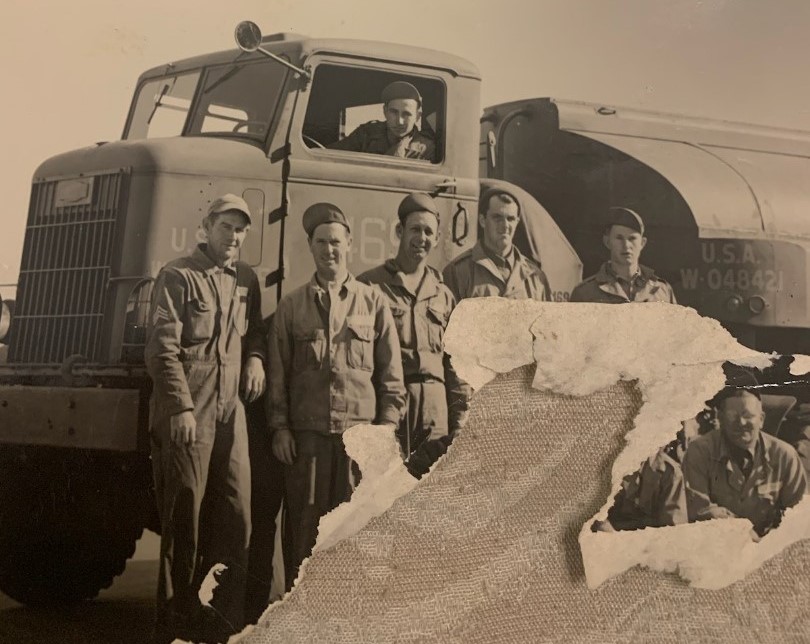 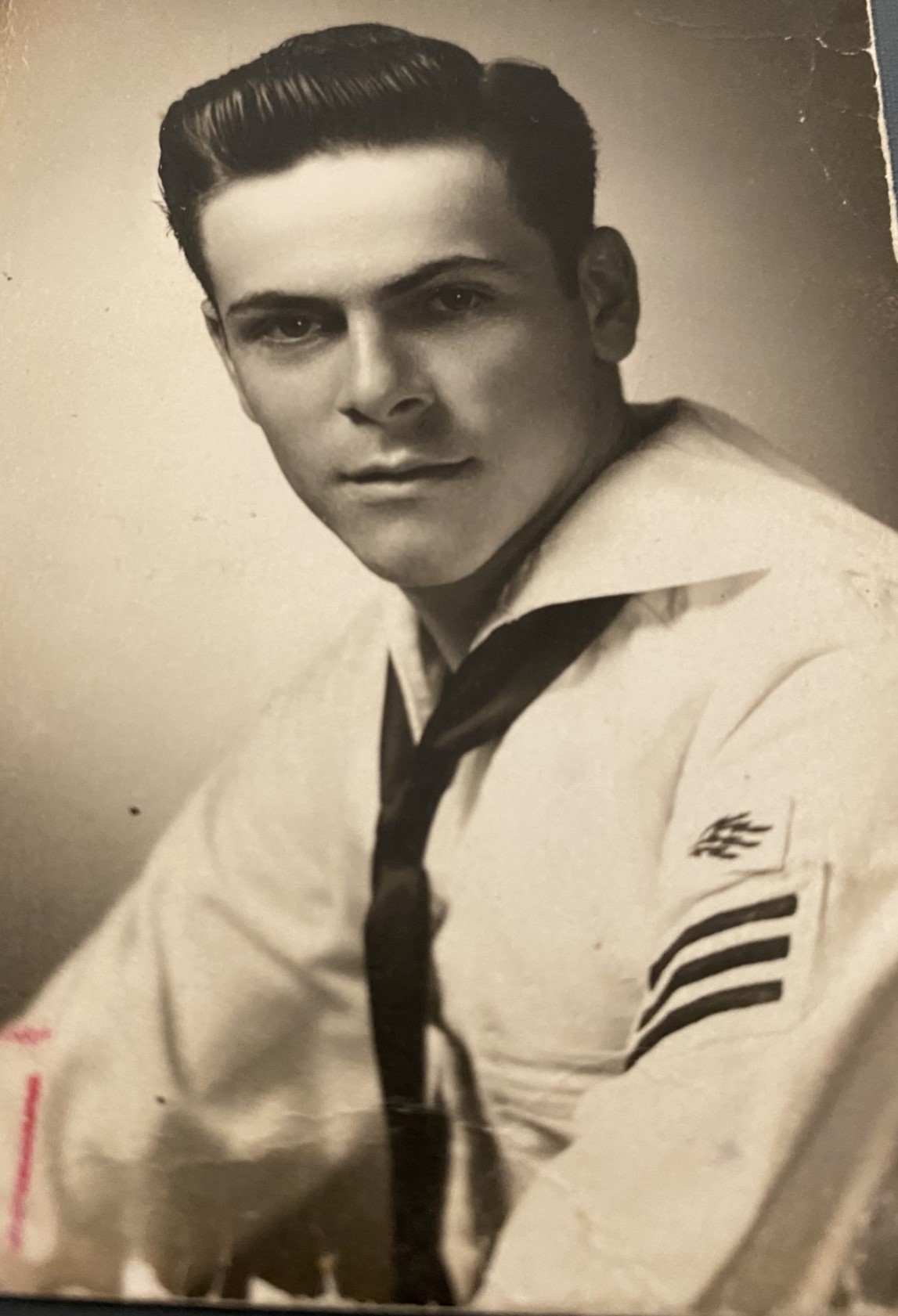 Henry Mouret
Navy

Great Grandfather
of
Burley & Brantley Hebert
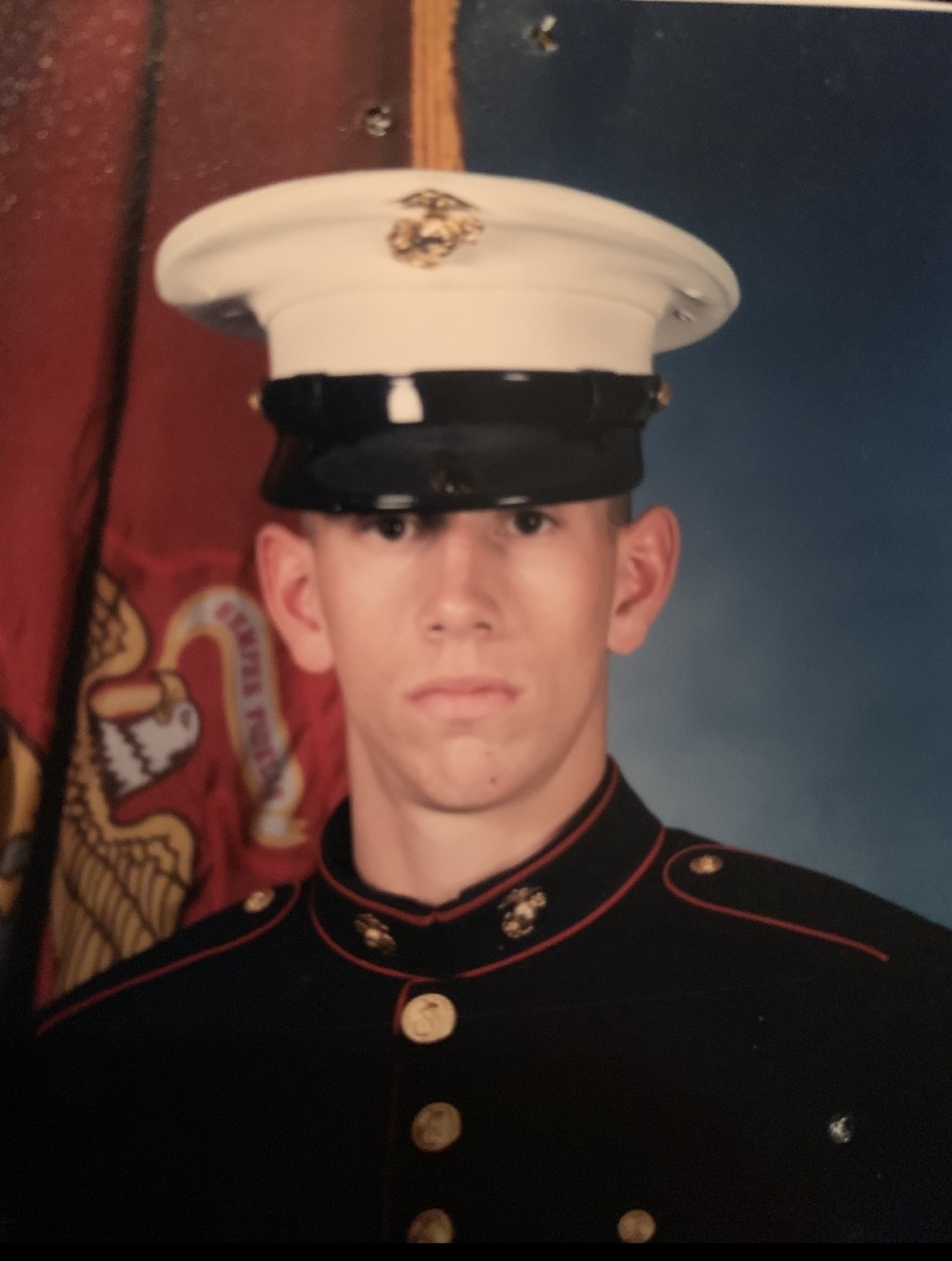 Miguel Irwin
Marine Corps

Uncle
of
Burley & Brantley Hebert
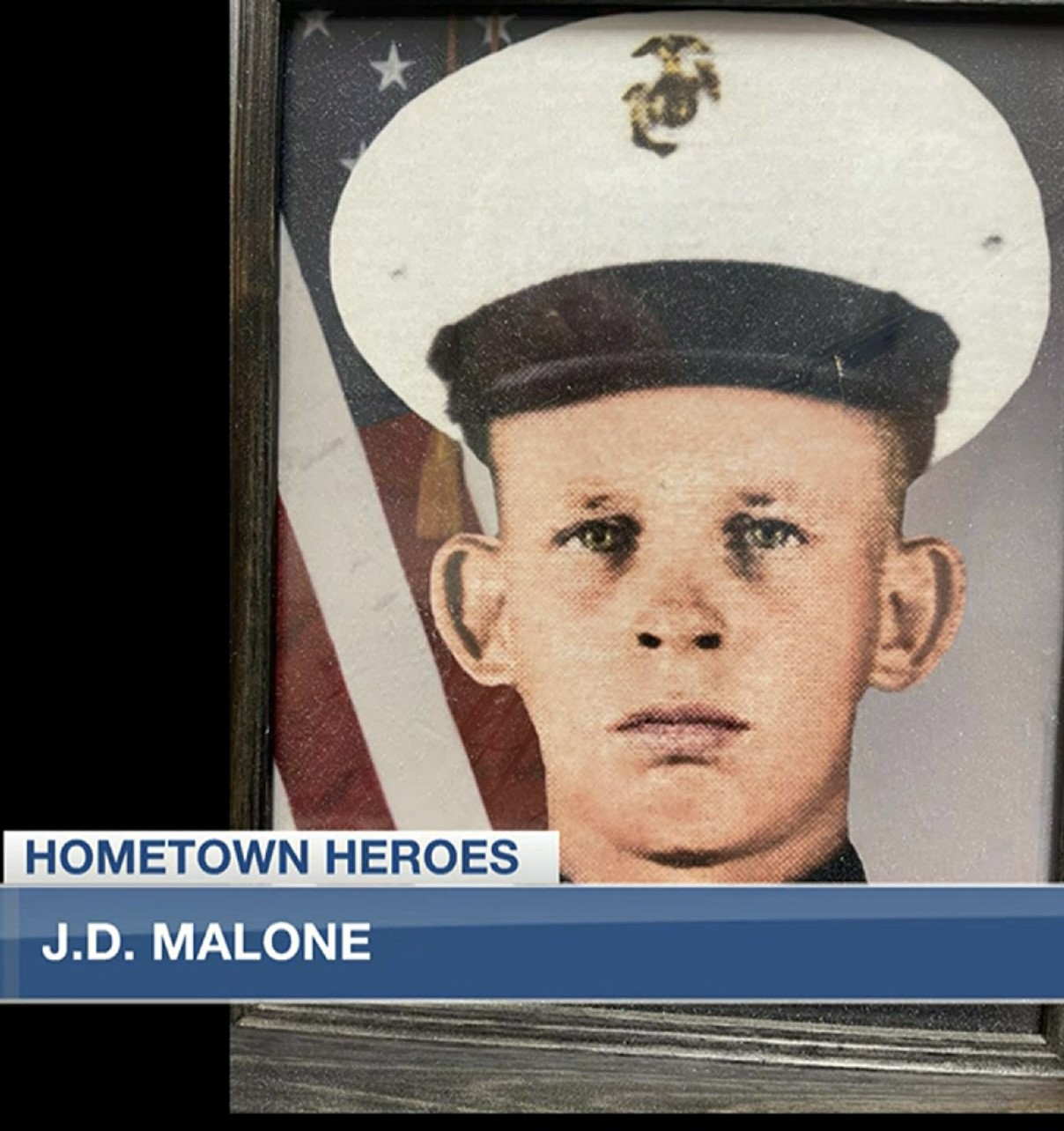 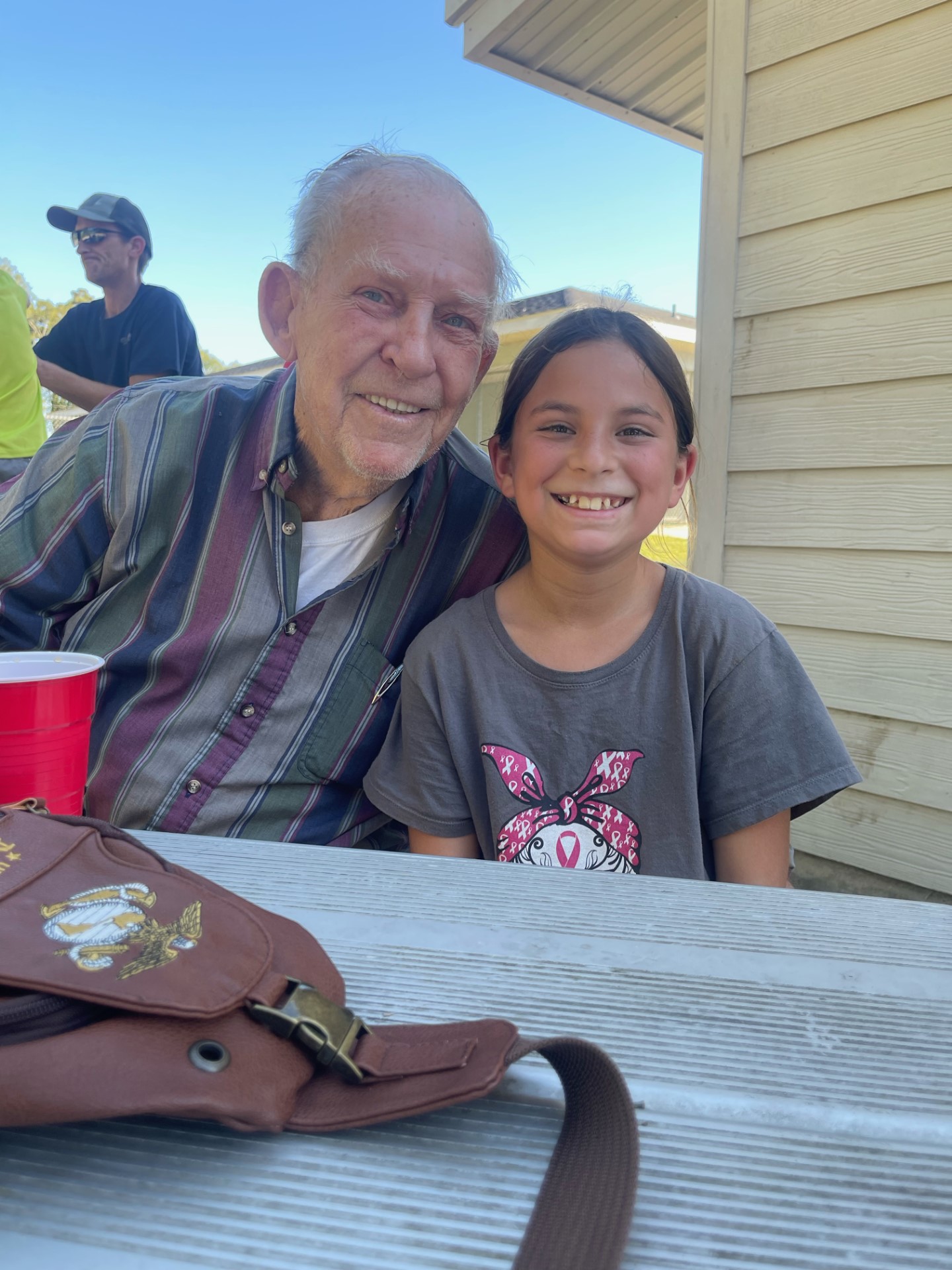 James Malone
Marine Corps
Enlisted at 15
Korean War 

Great Grandfather
of
Landen, Katherine, 
& Audrey Fautherree
&
Leila Foreman
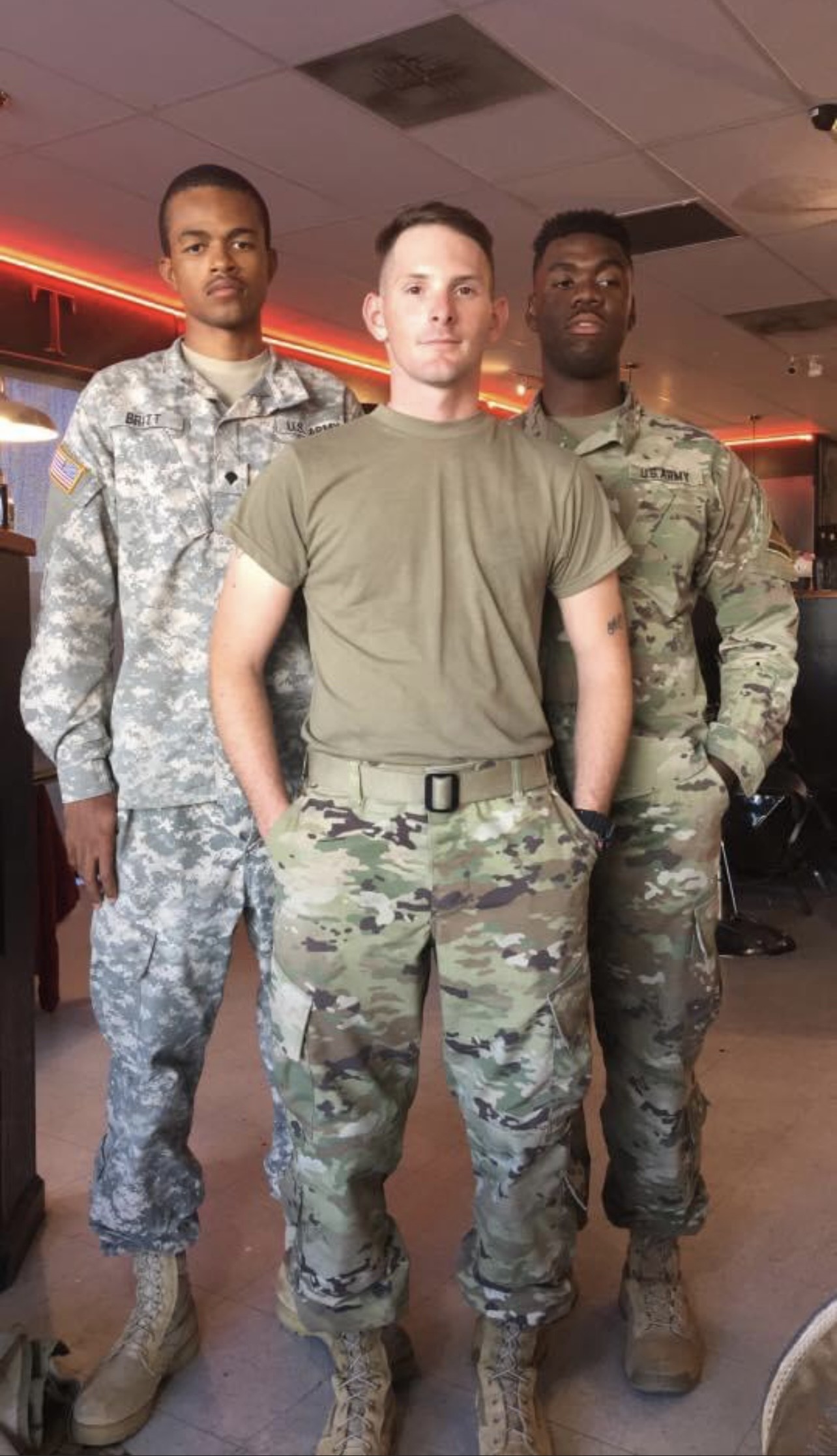 Codie Trahan
Army
Active Member

Cousin
of
Landen, Katherine, & Audrey Fautherree

Former VES Student
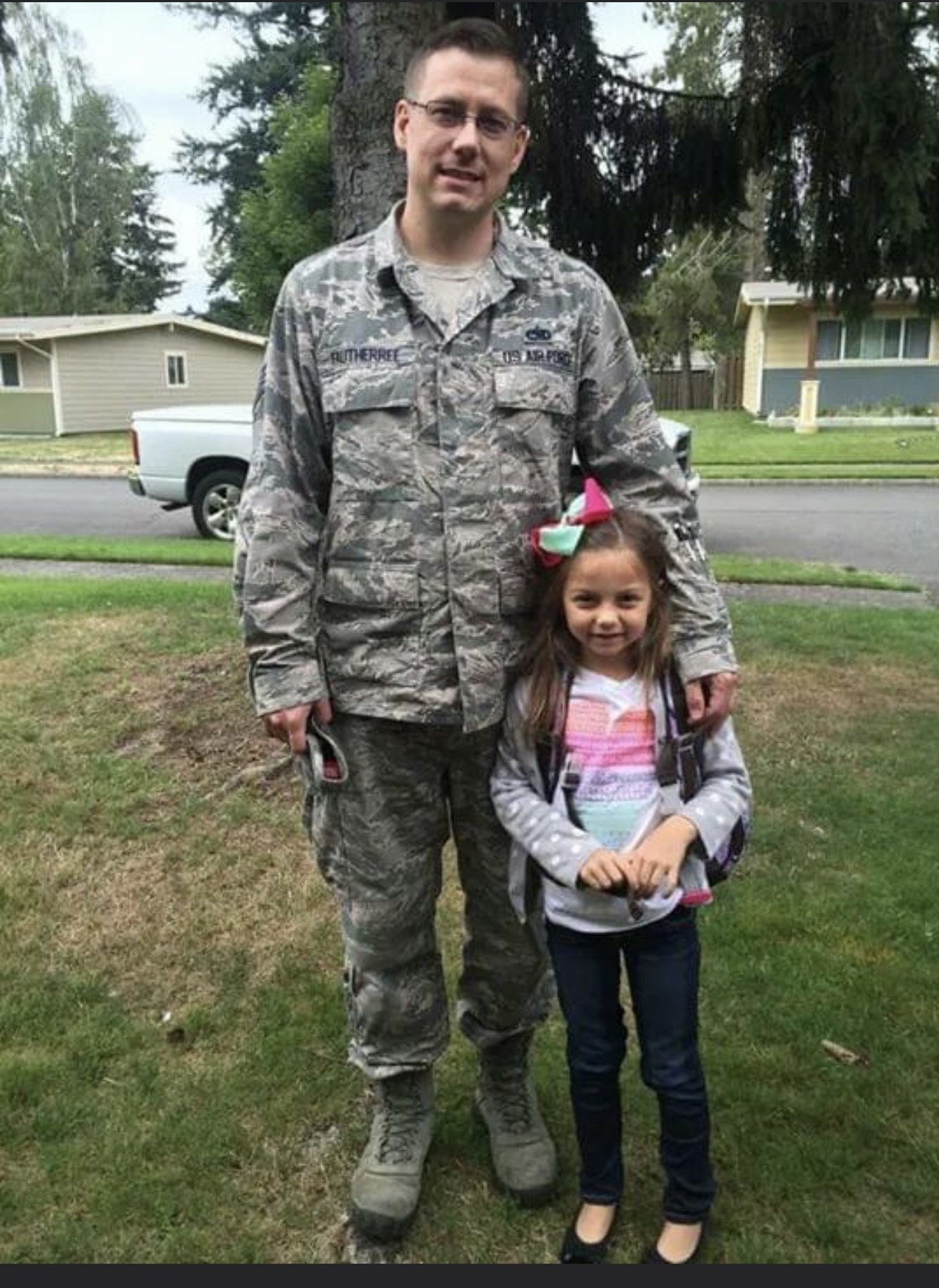 Marcus Fautherree
Air Force

Uncle
of
Landen, Katherine, & Audrey Fautherree
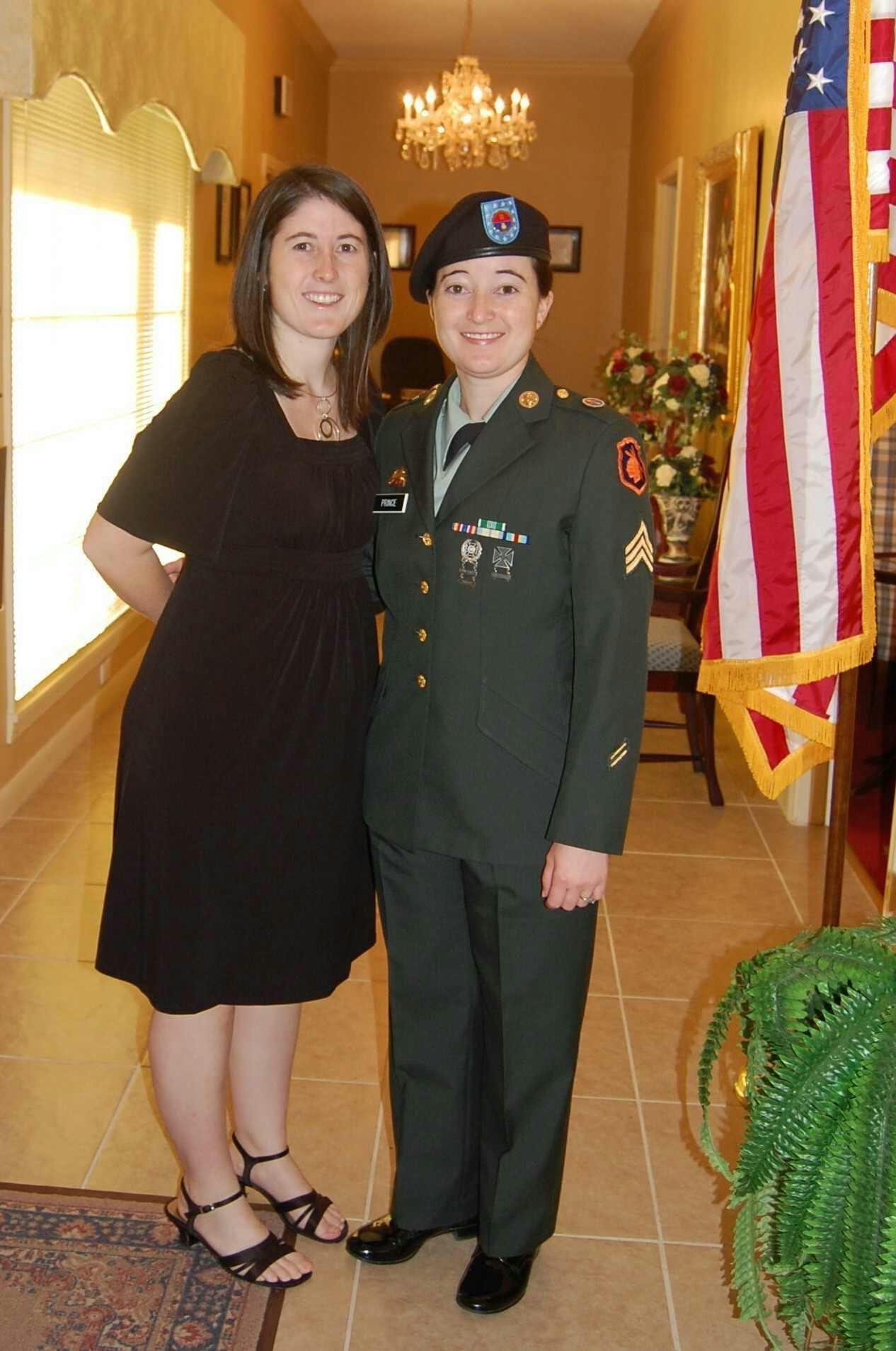 Wendy Prince Murphy
Army

Aunt
of
Brody & Izzy Trahan

Former VES Student
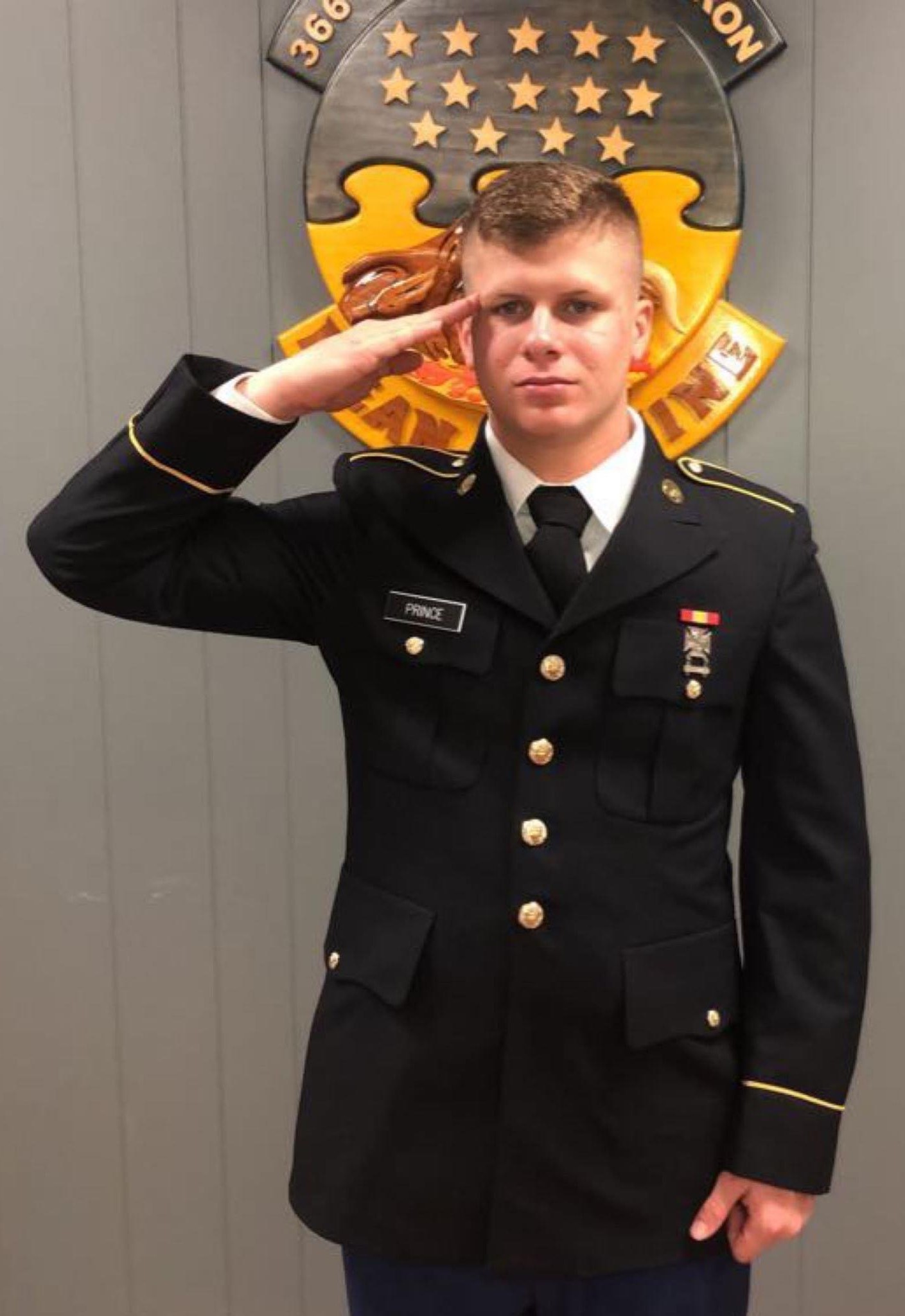 Ricky Blaine Prince
Army

Cousin
of
Brody & Izzy Trahan
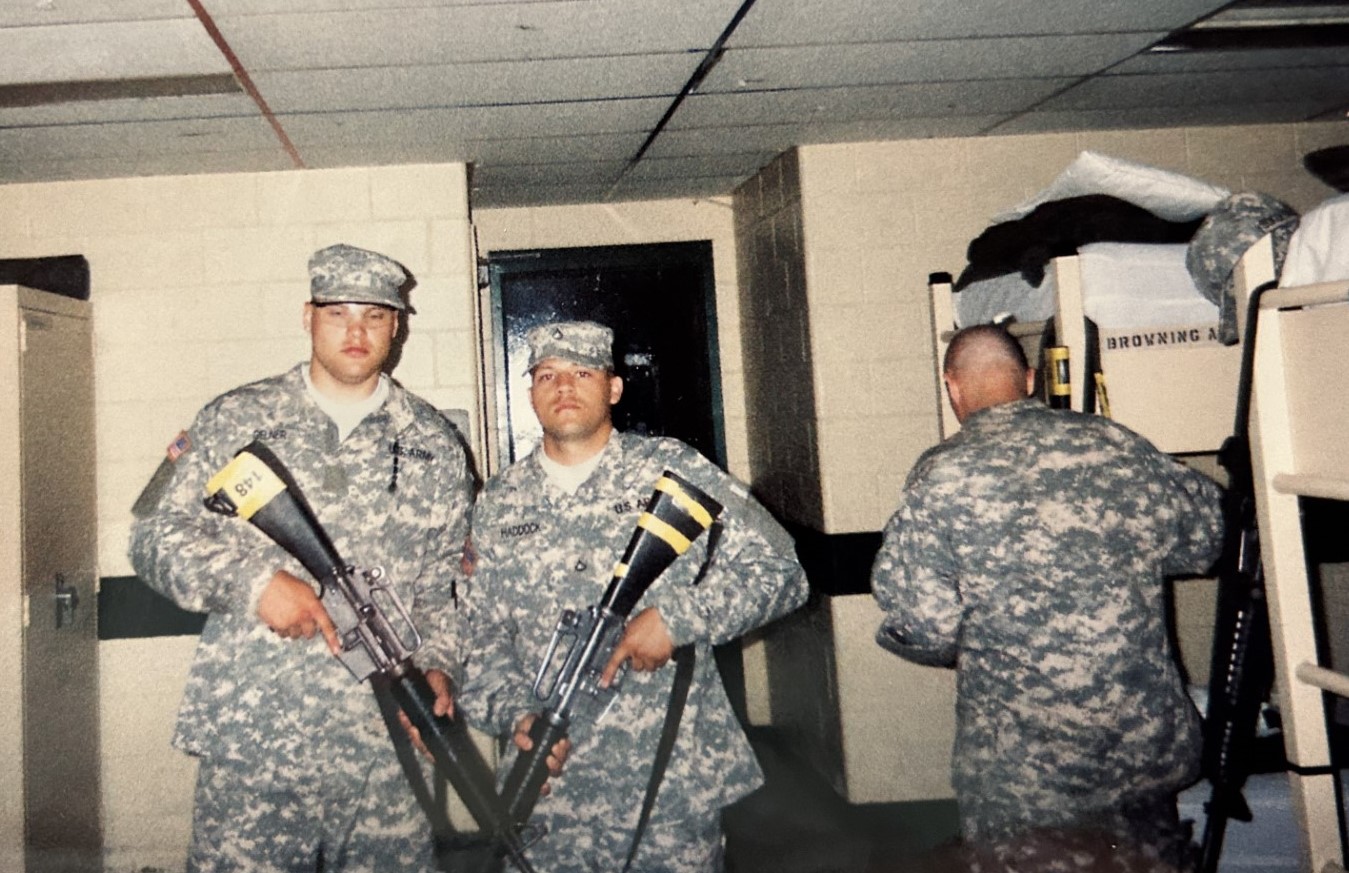 Dustin Gelner
Army

Uncle
of
James LeBouef
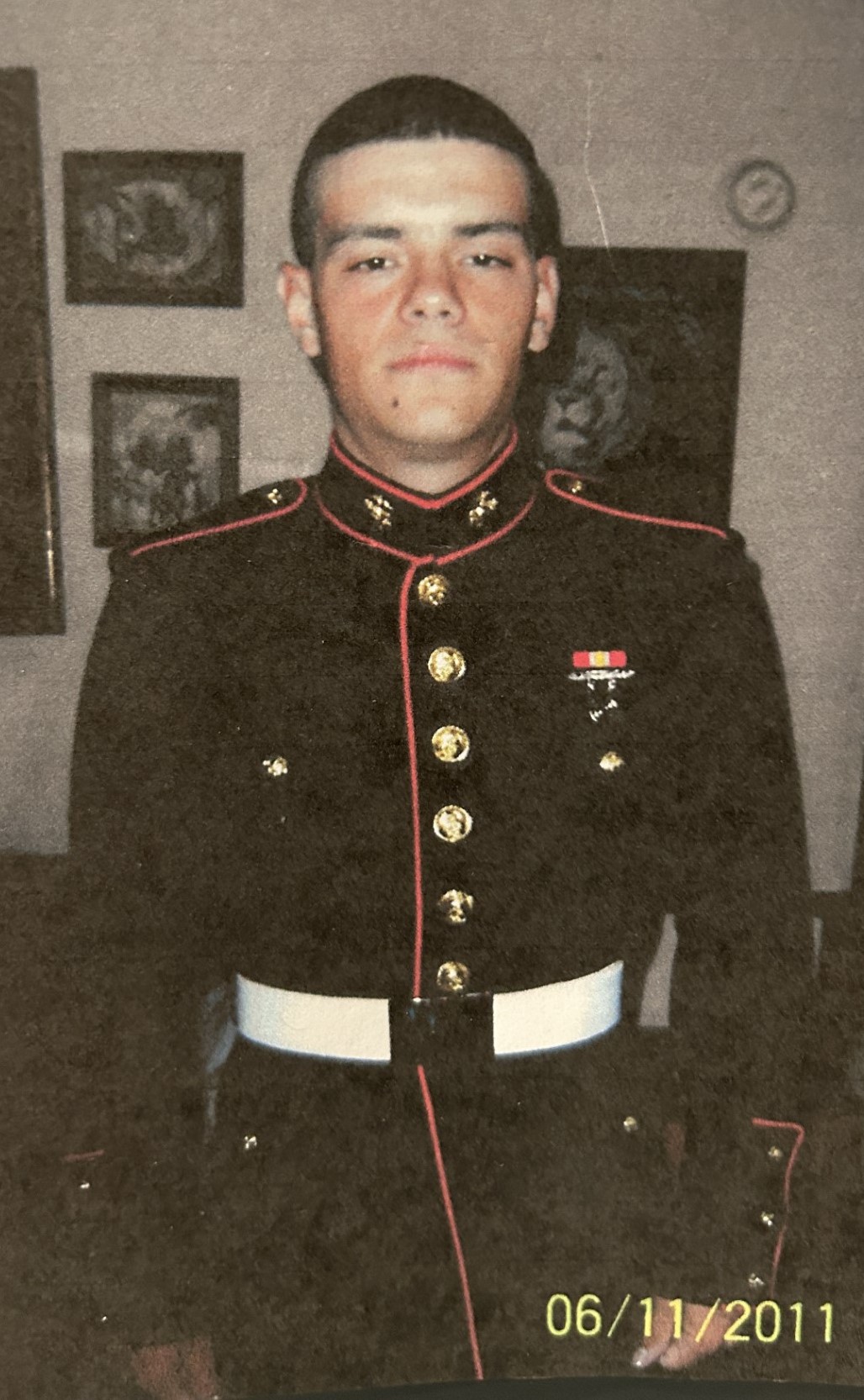 Emmit Beaudeaux
Marine Corps

Brother
of 
Kaden Beaudeaux
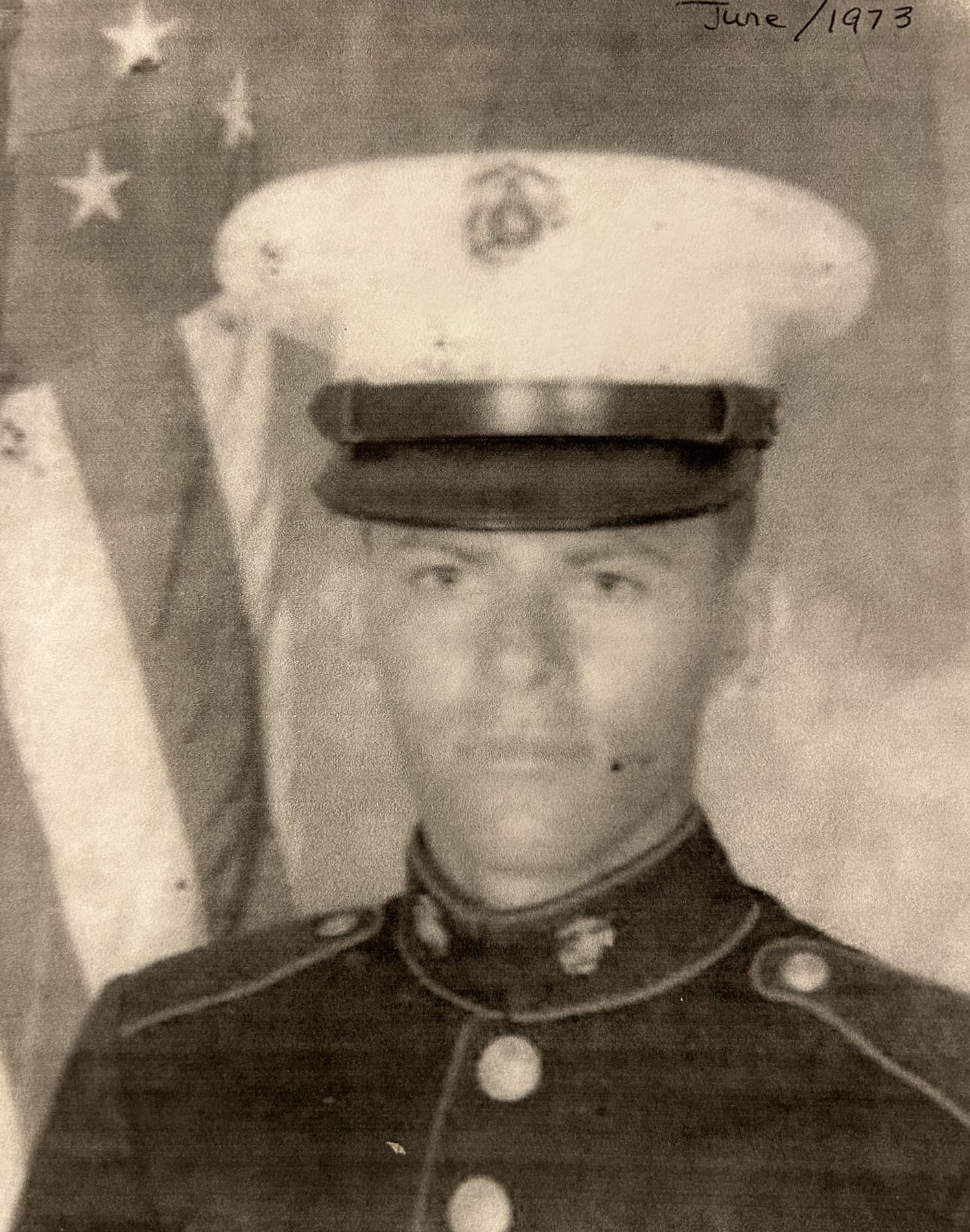 Paul Beaudeaux
Marine Corps

Uncle
of
Kaden Beaudeaux
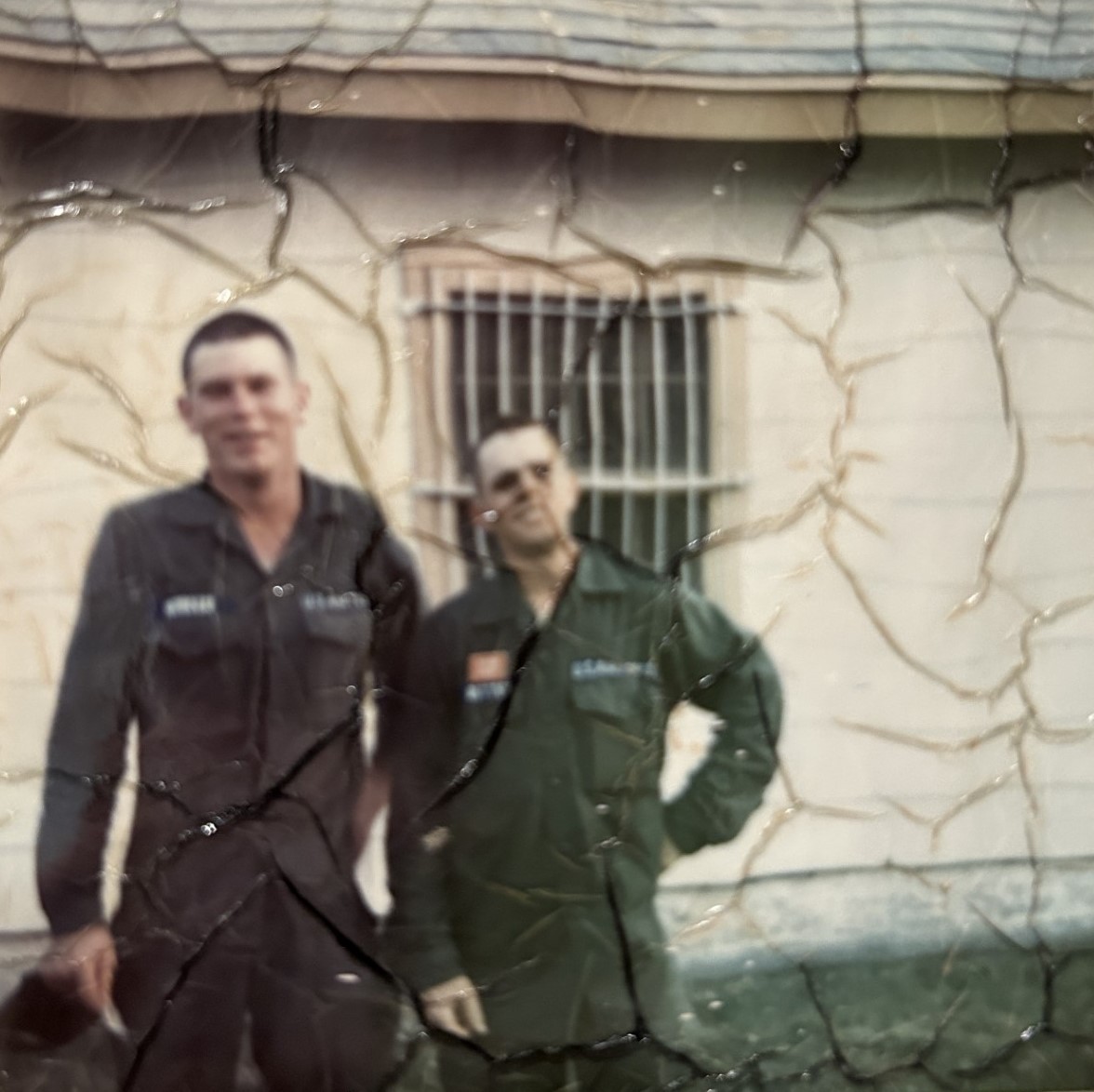 Gary Morgan
Air Force

Great Uncle
of
Kason Findley
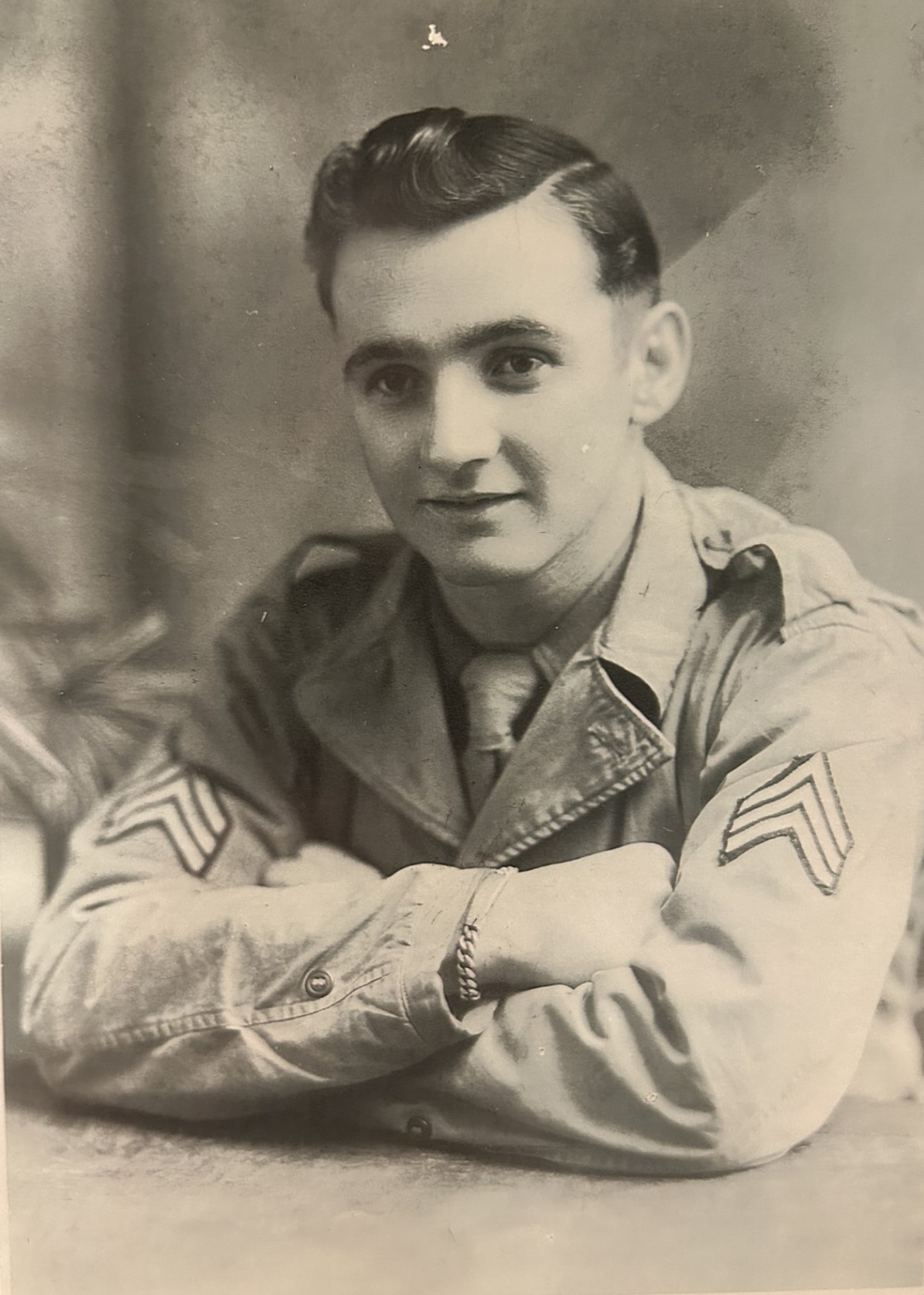 Norris Simon, Sr.
Army

Great Grandfather
of
Kason Findley
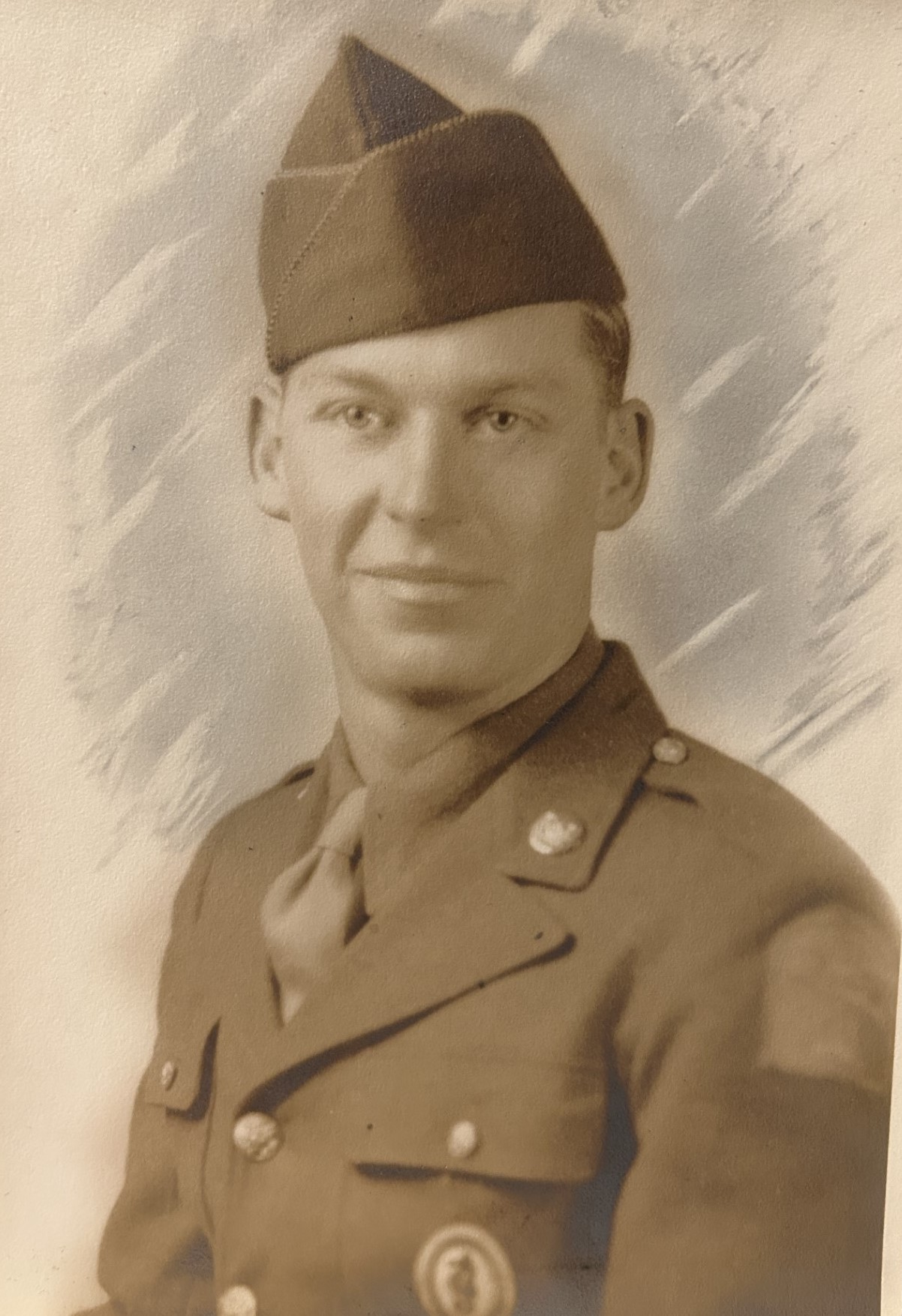 Eugene Morgan, Jr.
Army

Great Grandfather
of
Kason Findley
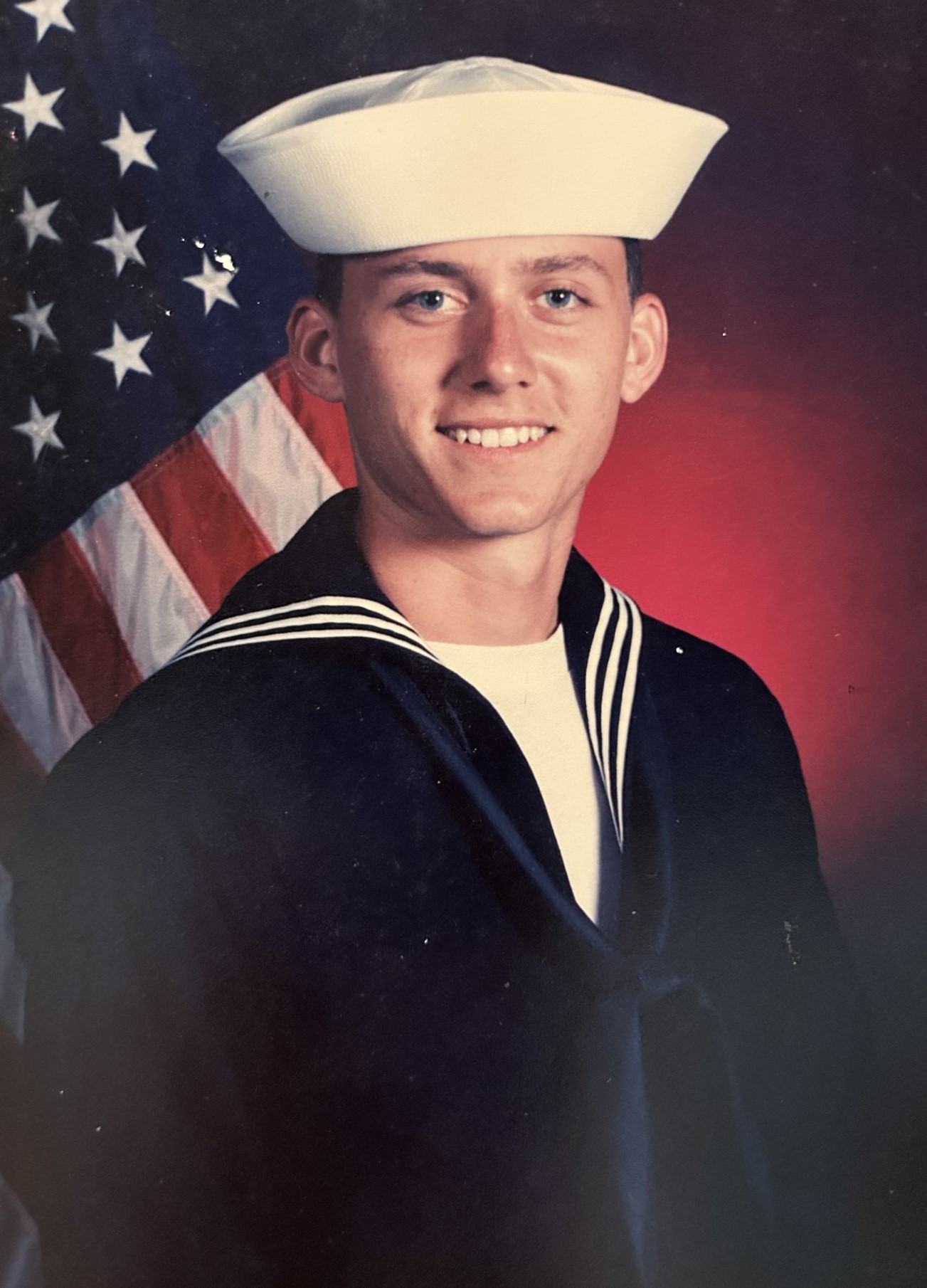 Larry Findley, Jr.
Navy

Father
of
Kason Findley
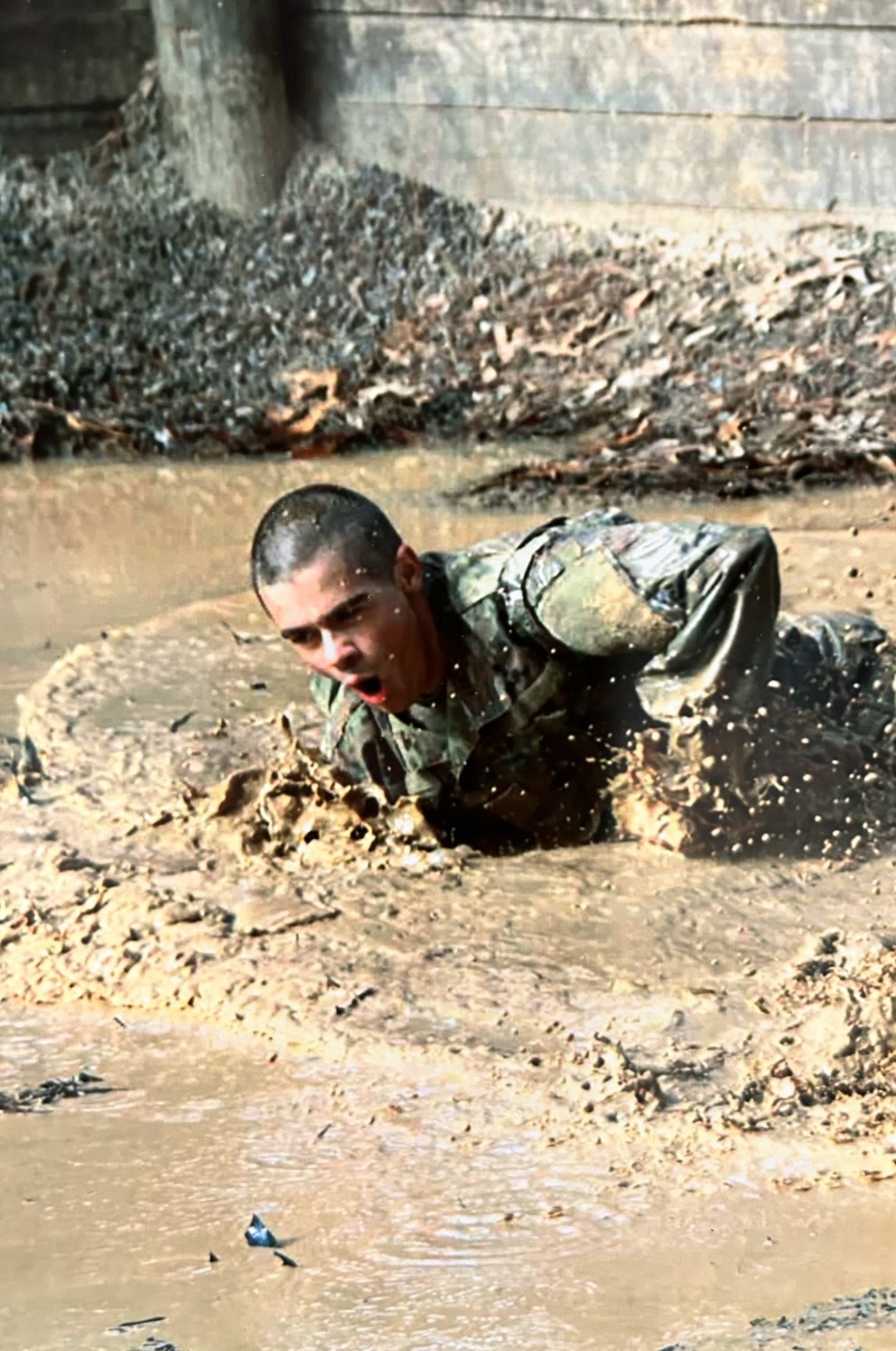 Kaileb Findley
Army

Brother
of
Kason Findley
[Speaker Notes: 1 more slide  - get ready to fade music]
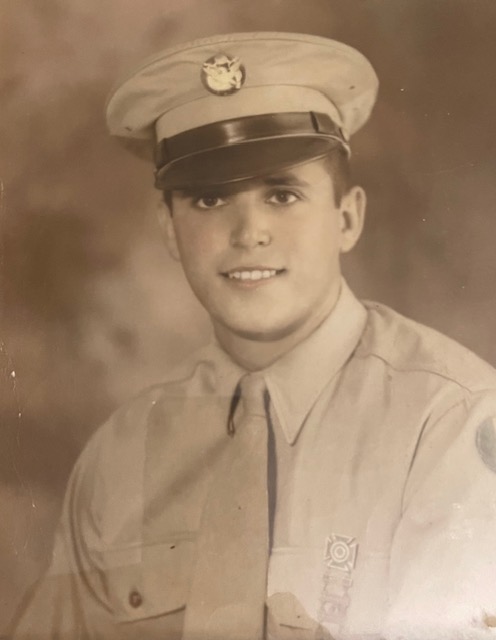 Reaux Frederick
Marine Corps

Great Grandfather
of
Collins, Saylor 
& Hayes Fontenot
& 
A’Miyah Nelson
[Speaker Notes: Fade music]
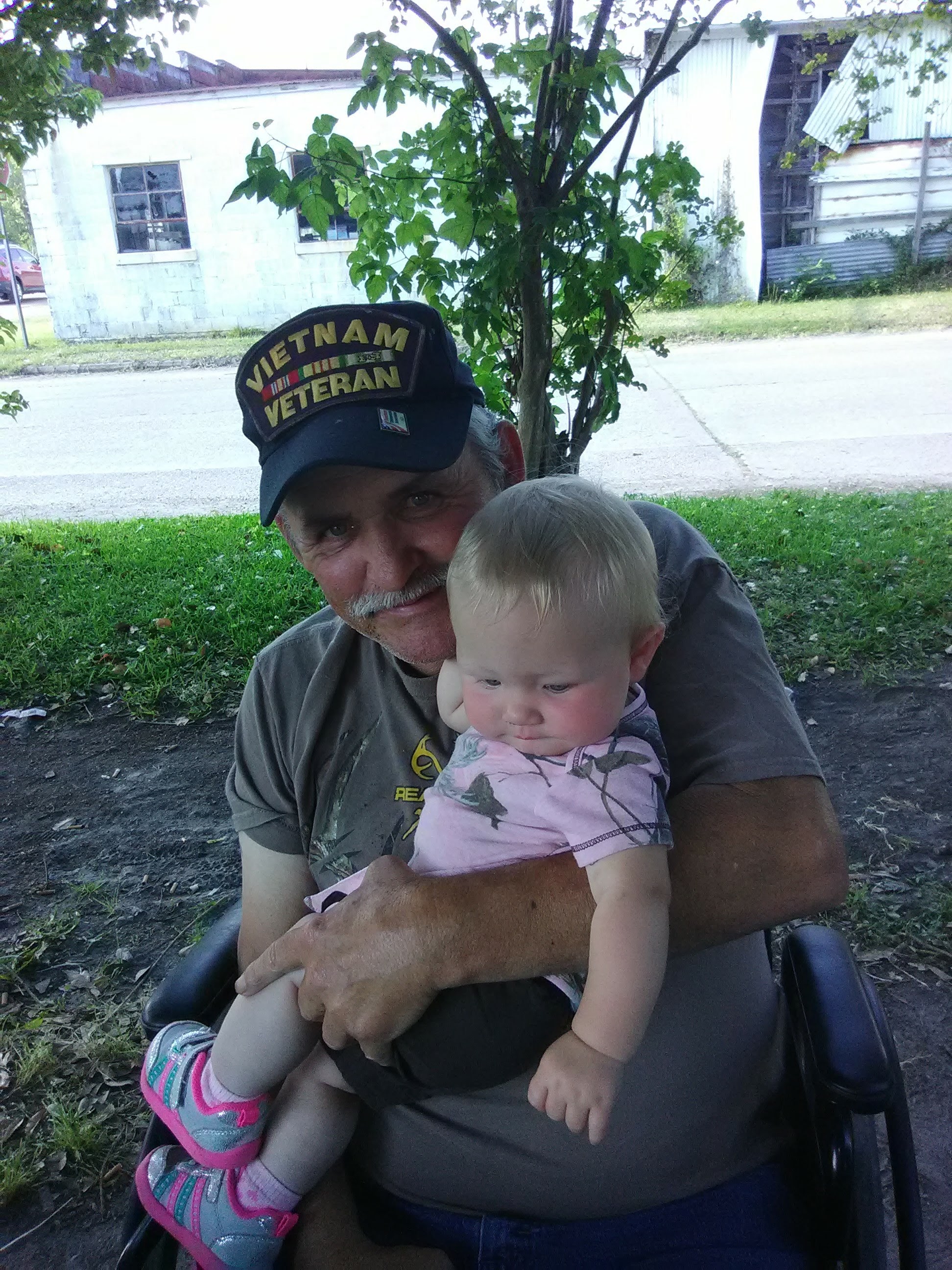 Jim Anderson
Army

Great Uncle
Of
Brayden & Zoey Bryant
[Speaker Notes: Fade music]
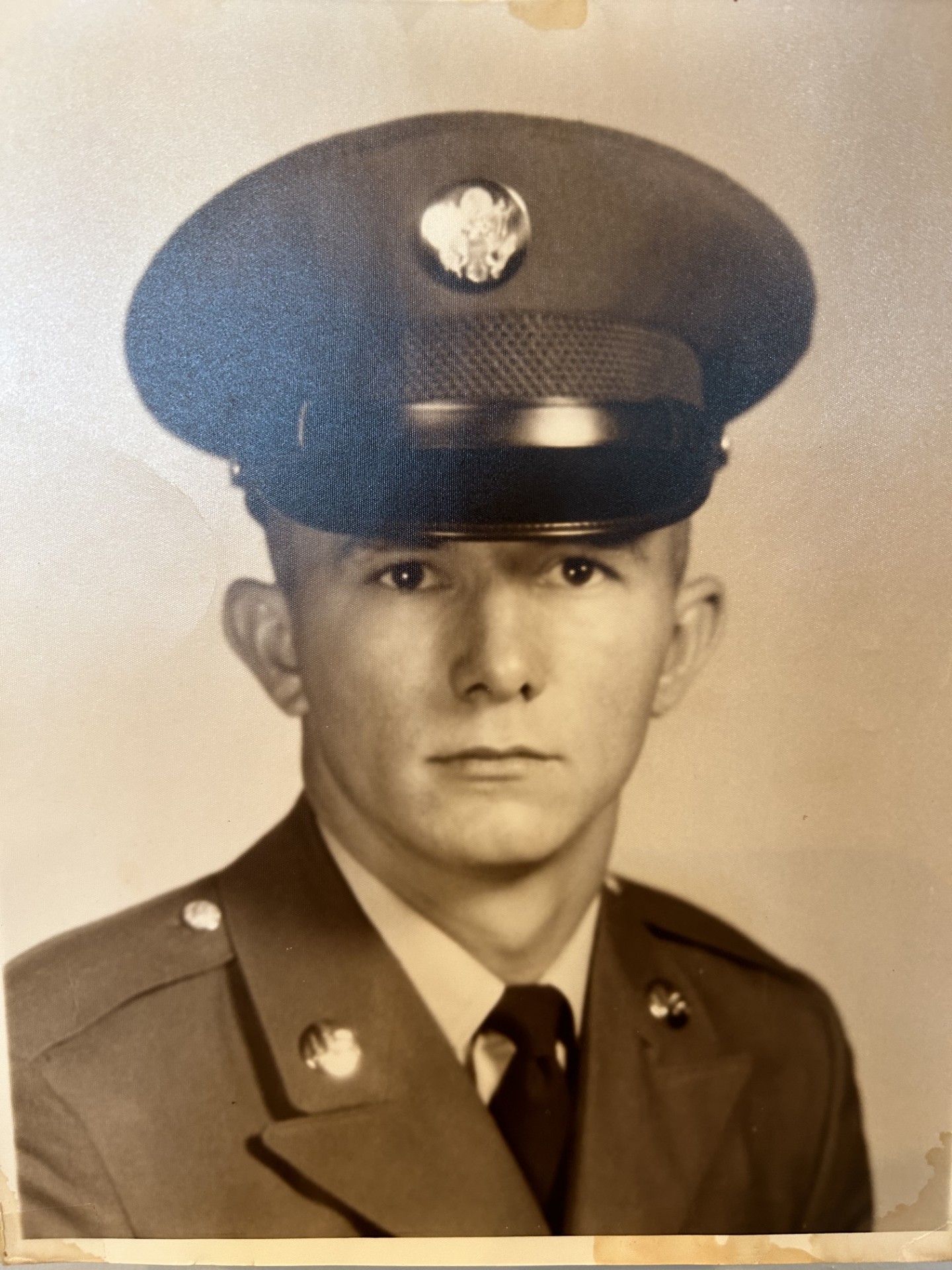 Thomas Malone
Army

Father
Of
Ms. Cooper
&
Great Grandfather
Of
Claire Malone
[Speaker Notes: Fade music]
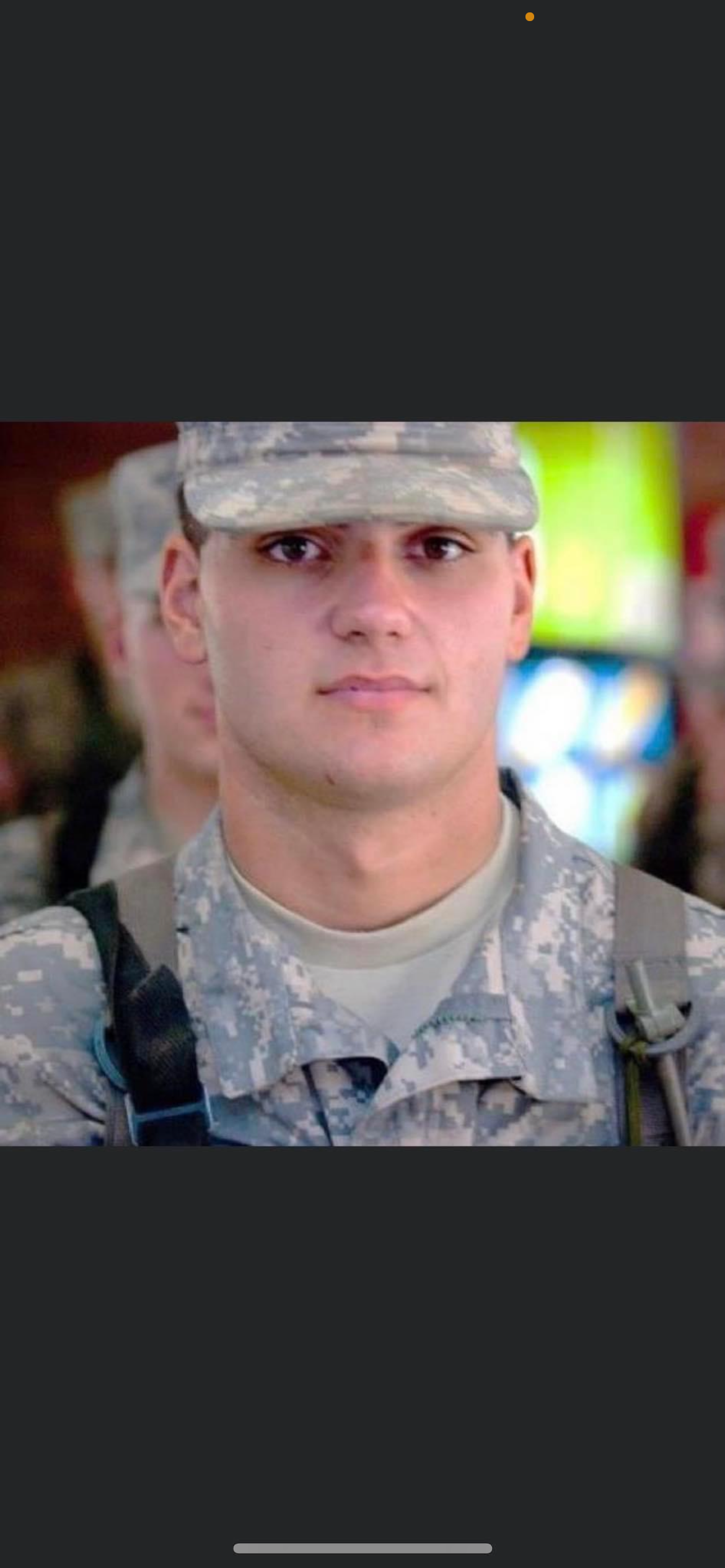 Nick Olier
Army

Father
Of
Riley Gilbert
[Speaker Notes: Fade music]
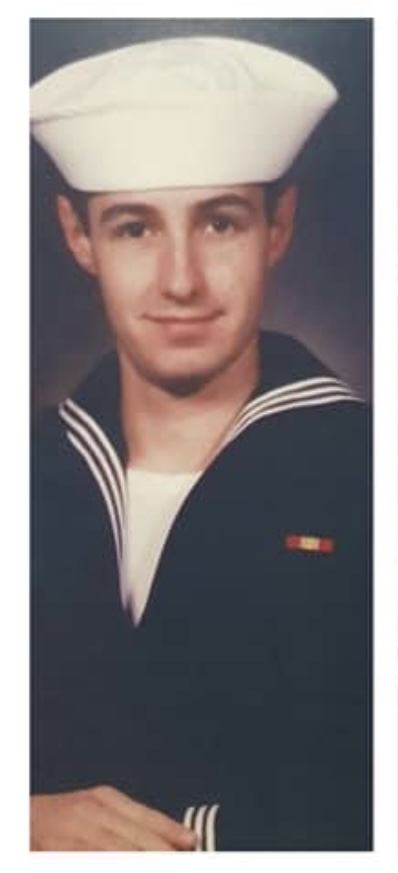 Cody Gilbert
Navy

Uncle
Of
Riley Gilbert
[Speaker Notes: Fade music]
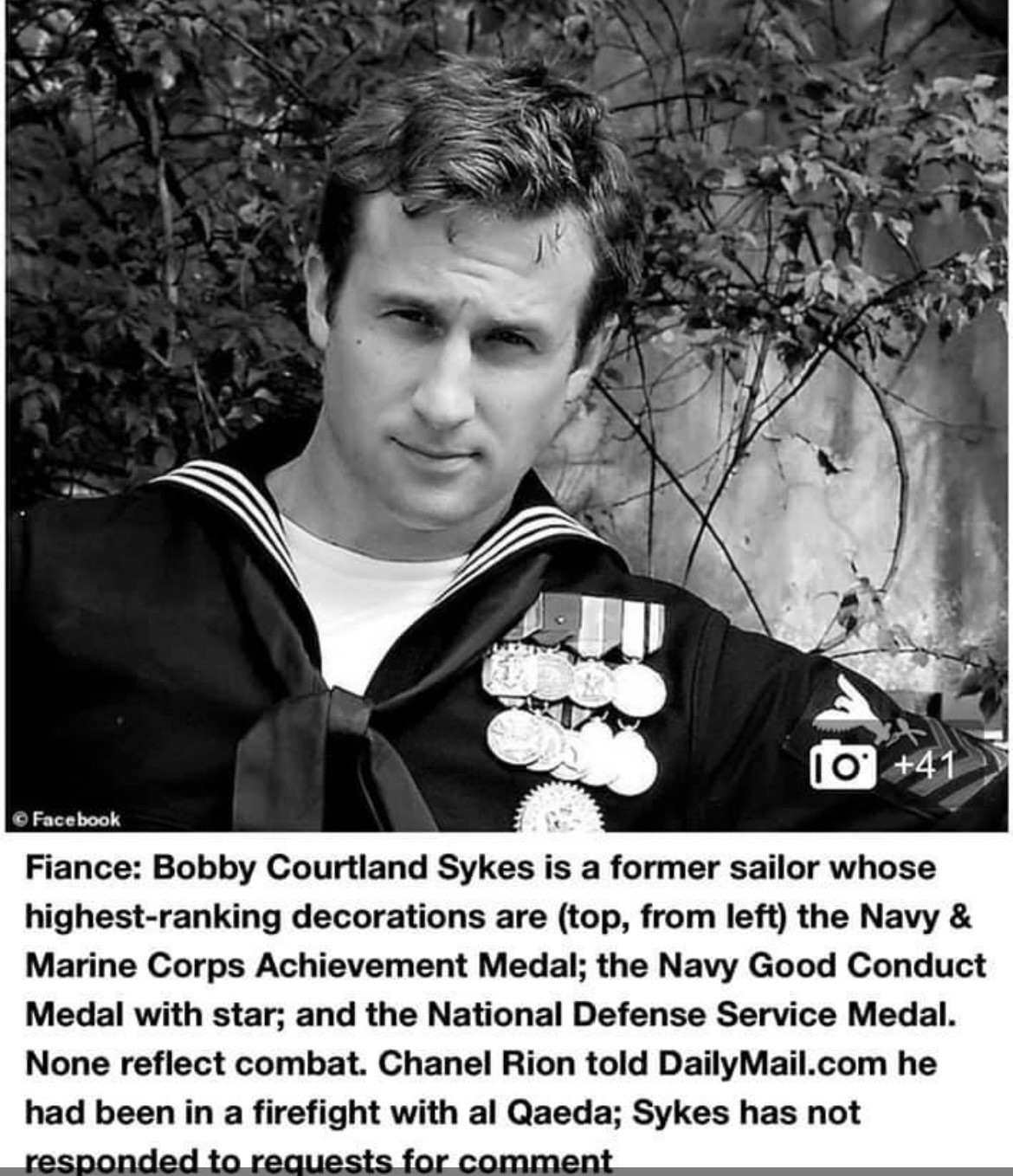 Bobby Courtland Sykes
Navy

Uncle
Of
Riley Gilbert
[Speaker Notes: Fade music]
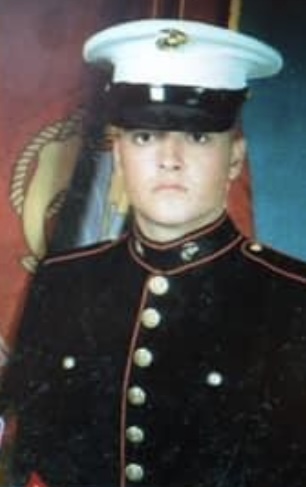 Billy Leigh
Marine Corps

Uncle
Of
Riley Gilbert
[Speaker Notes: Fade music]